UNIVERSIDADE ESTADUAL PAULISTAUNESP - Campus de Bauru/SPFACULDADE DE ENGENHARIADepartamento de Engenharia Civil
2182 - ESTRUTURAS PRÉ-MOLDADAS DE CONCRETO
NOTAS DE AULA 

PRÉ-MOLDADOS DE CONCRETO


Prof. Dr. PAULO SÉRGIO DOS SANTOS BASTOS



Maio/2018
1
LIVRO BASE PARA A DISCIPLINA:
EL DEBS, MOUNIR K. Concreto pré-moldado: fundamentos e aplica-ções. São Paulo, Ed. Oficina de Textos, 2ª ed., 2017, 456p.

O aluno deve estudar o livro, que é excelente.
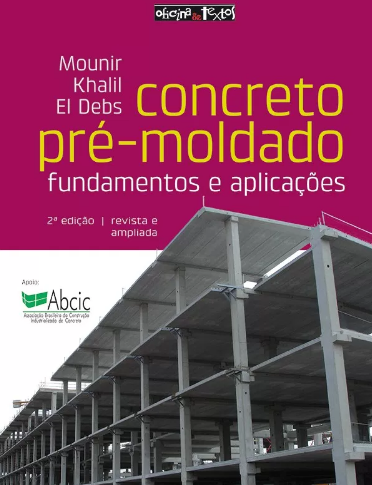 2
10. PONTES
As pontes, assim como as galerias, canais de drenagem, muros de arrimo e reservatórios de água, são construções que fazem parte da infraestrutura urbana e de estradas, com características distintas das edificações.

Ver “Manual de projeto de pontes”, PCI (2011).
3
10. PONTES
As pontes apresentam as seguintes caracte-rísticas favoráveis à aplicação do concreto pré-moldado:

A construção se resume praticamente à estrutura;
Há condições mais favoráveis de se empregar uma padronização para essas obras;
Em geral, são obras que têm uma aplicação em grande escala.
4
10. PONTES
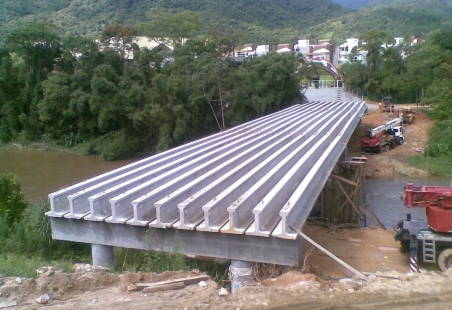 http://www.protensul.com.br
5
10. PONTES
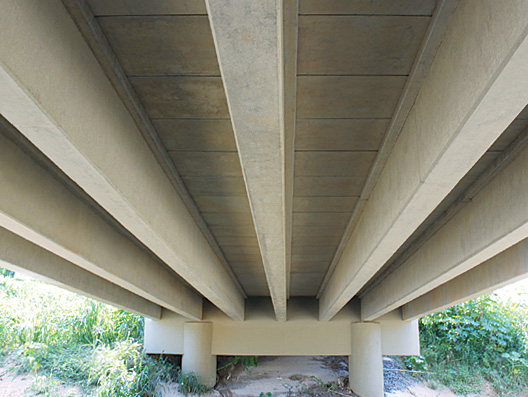 http://www.markaweb.com.br/obras/pontes-e-passarelas/viaduto-pre-fabricado-limeira-sp/
6
10. PONTES
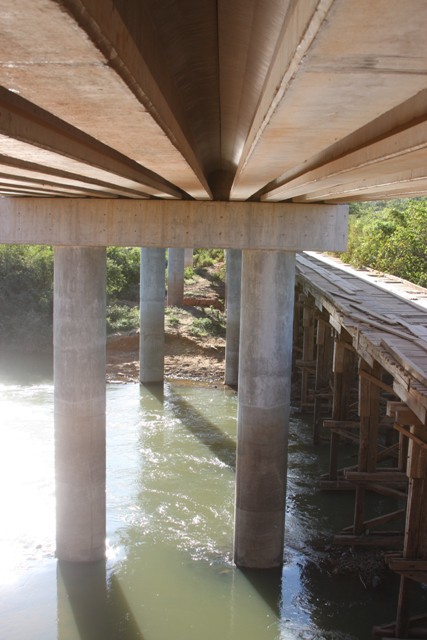 http://www.atrativaengenharia.com.br/NOVO/Sistema/viewfotos.php?codg=44
7
10. PONTES
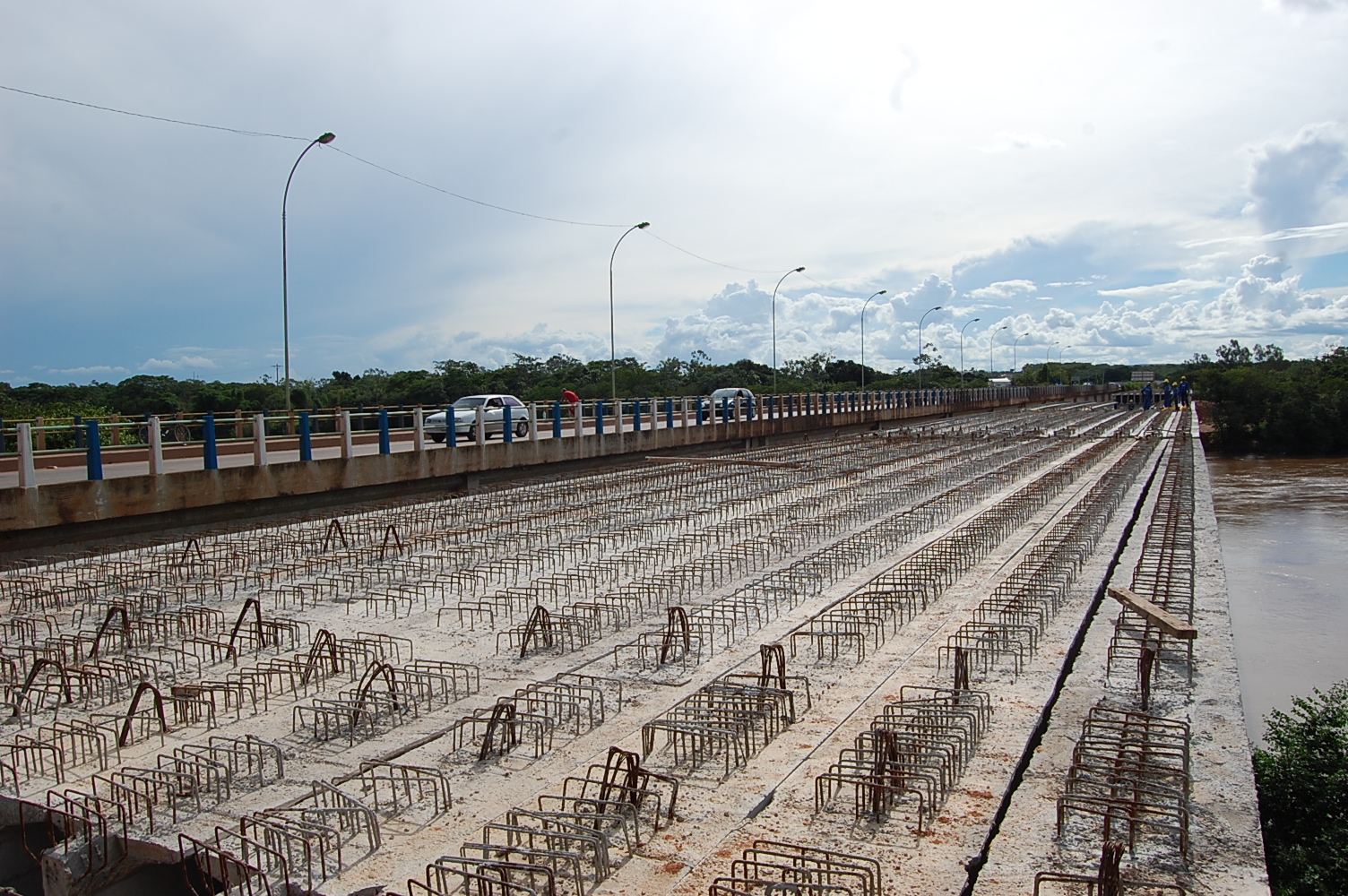 http://www.midianews.com.br/conteudo.php?sid=14&cid=75347
8
10. PONTES
Pré-moldada – Vigas longitudinais e pré-lajes:
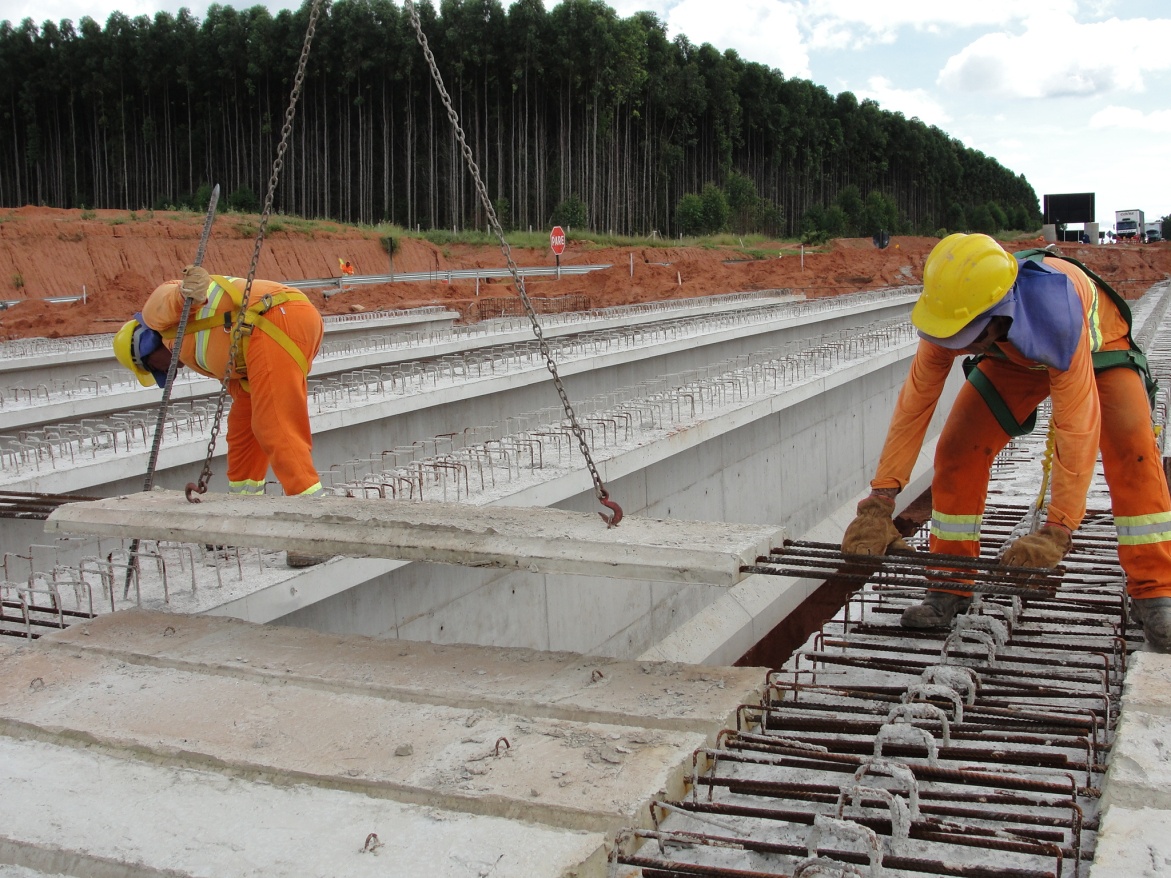 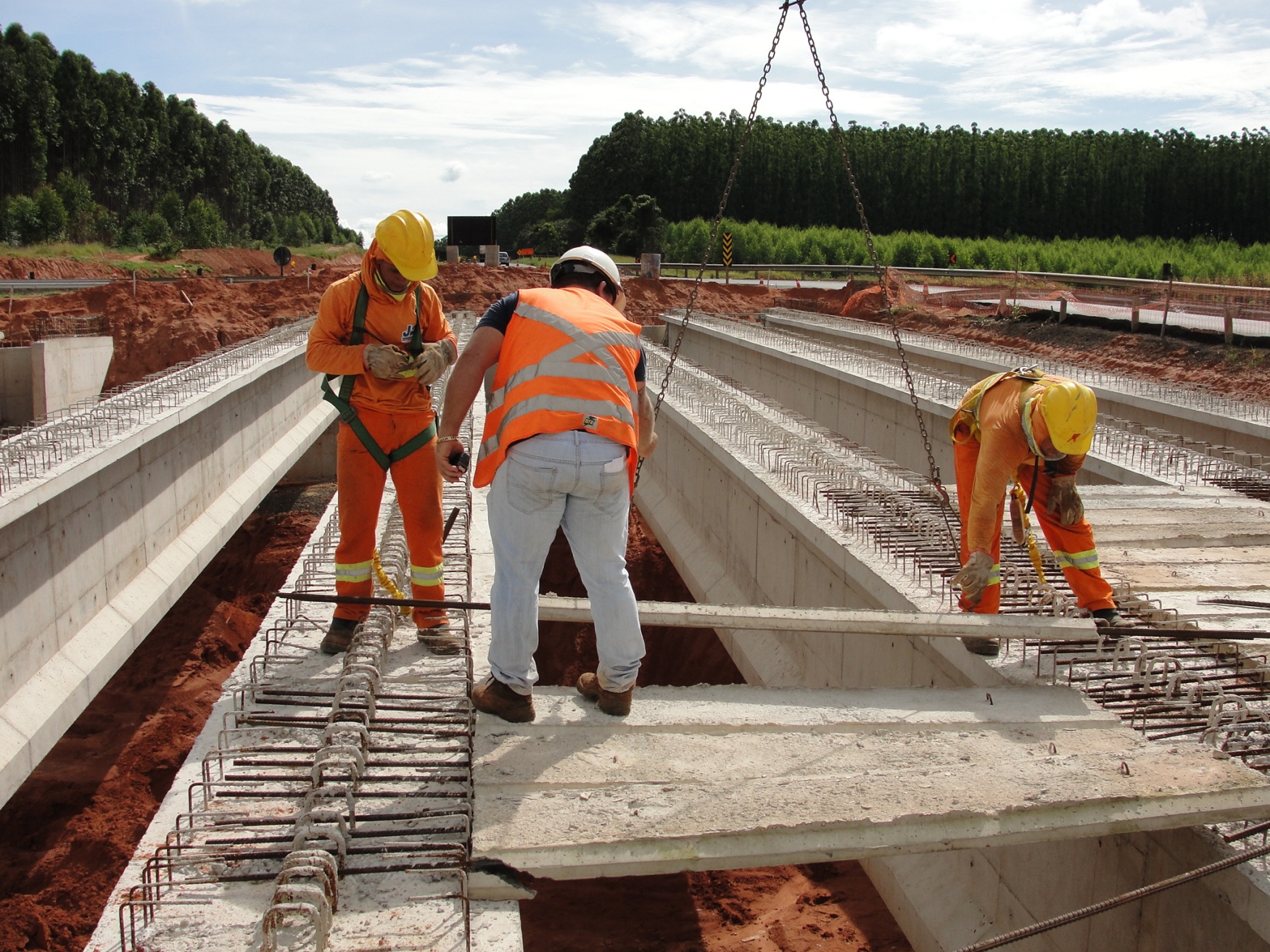 Fotografias do autor
9
10. PONTES
Pré-moldada – Lançamentos das vigas longitudinais:
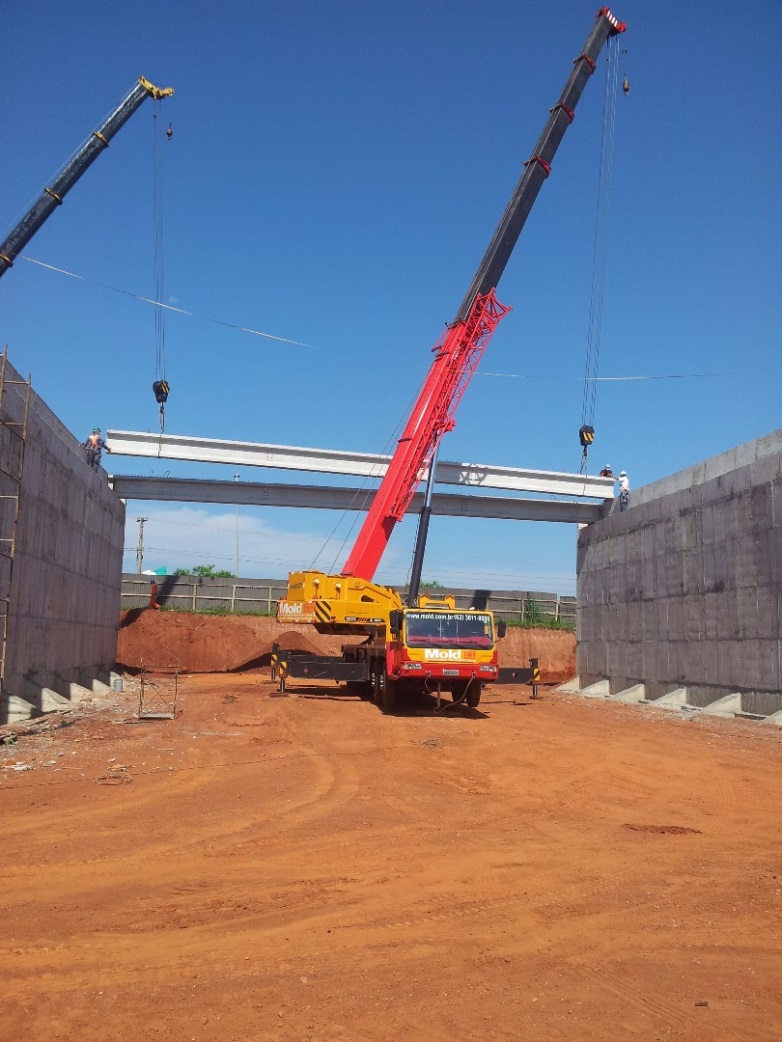 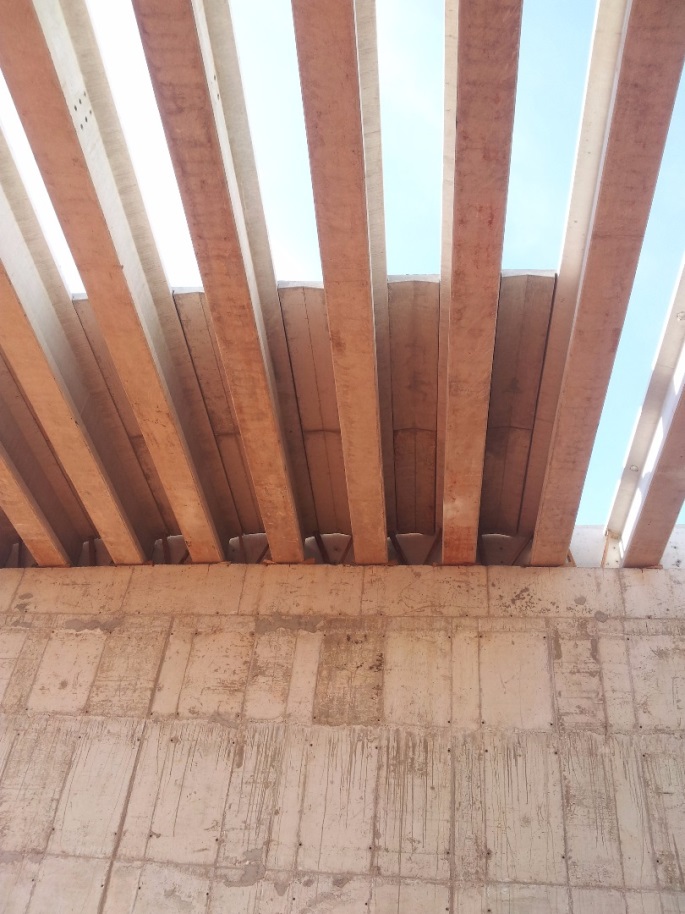 http://mold.com.br/produtos/pontes-e-viadutos/pontes-em-pre-moldado-de-canteiro
10
10. PONTES
Pré-moldada – Lançamento das vigas longitudinais:
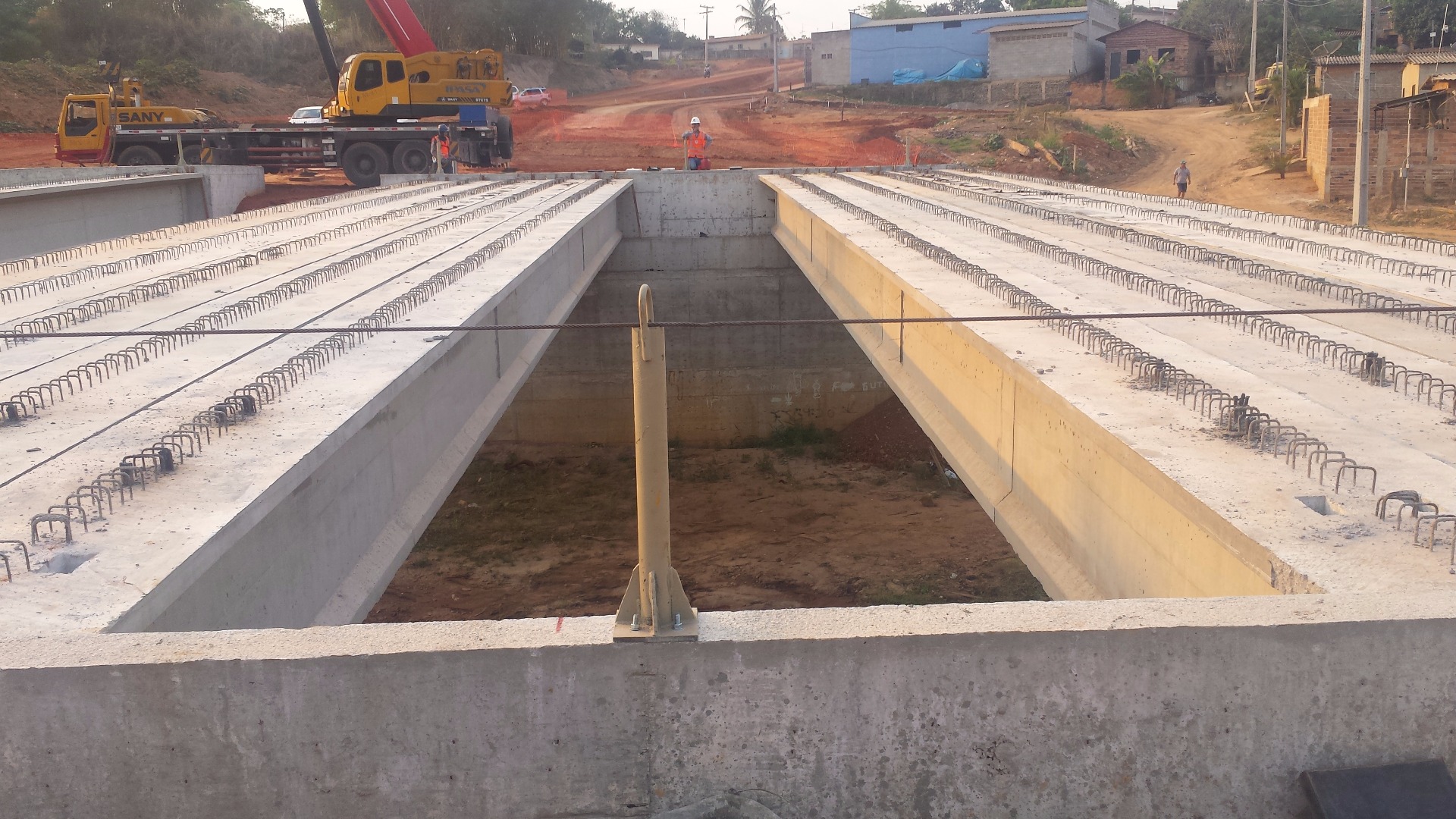 http://mold.com.br/produtos/pontes-e-viadutos/pontes-em-pre-moldado-de-canteiro
11
10. PONTES
Pré-moldada – Lançamento das vigas longitudinais:
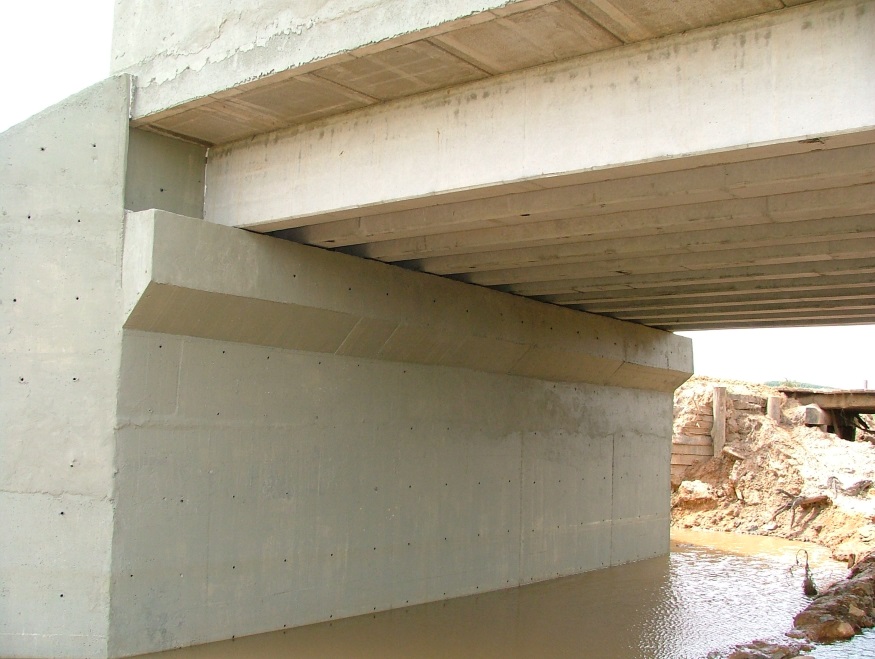 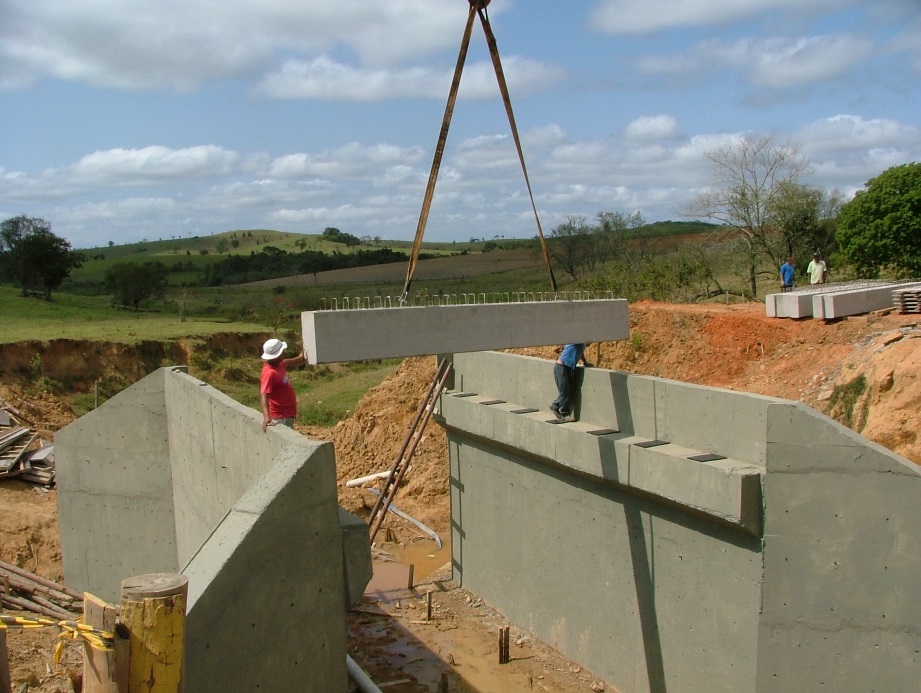 http://www.engeba.com.br/servicos/
12
10. PONTES
Pré-moldada – Lançamento das vigas longitudinais:
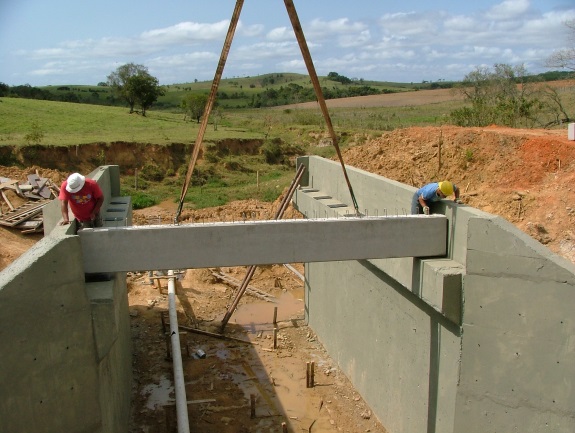 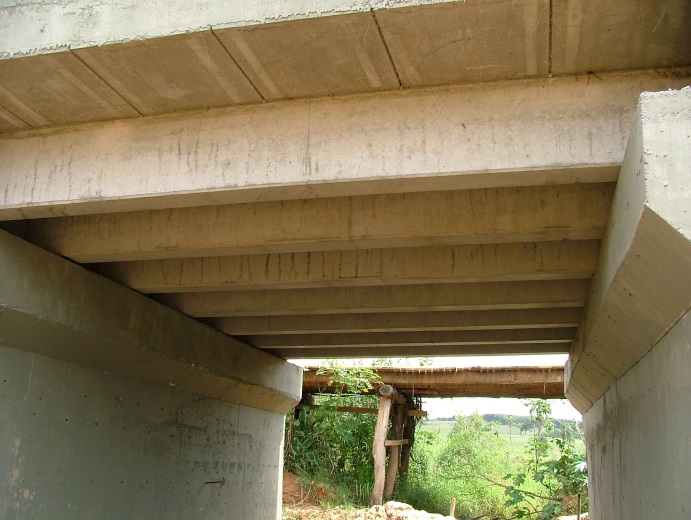 http://www.engeba.com.br/servicos/
13
10. PONTES
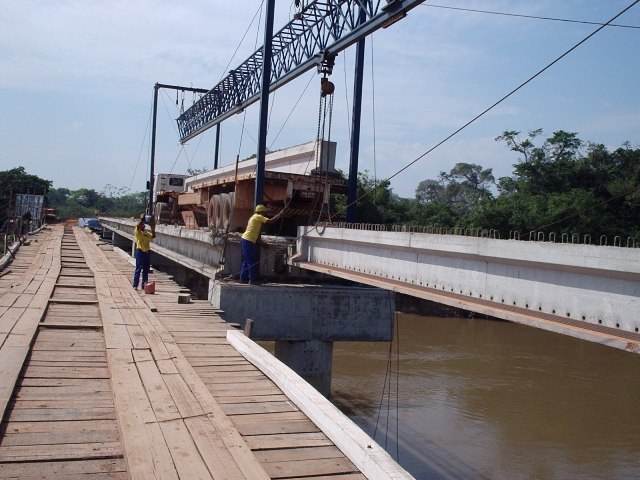 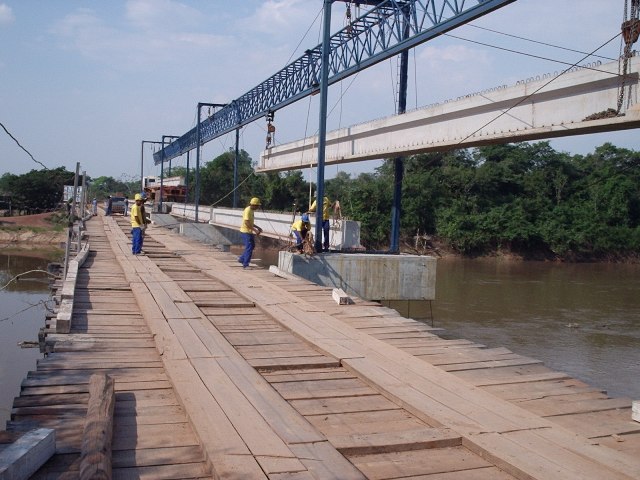 http://www.atrativaengenharia.com.br/NOVO/Sistema/viewfotos.php?codg=68
14
10. PONTES
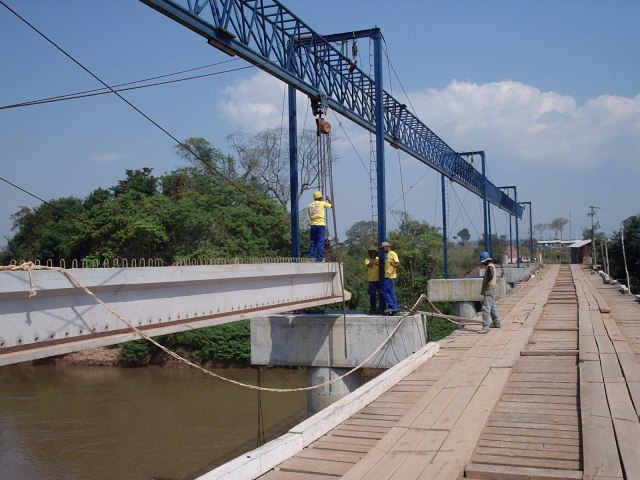 Vídeo:
https://www.youtube.com/watch?v=LwTJJ3ndLhc

https://www.youtube.com/watch?v=Fj5NJl_lKh4
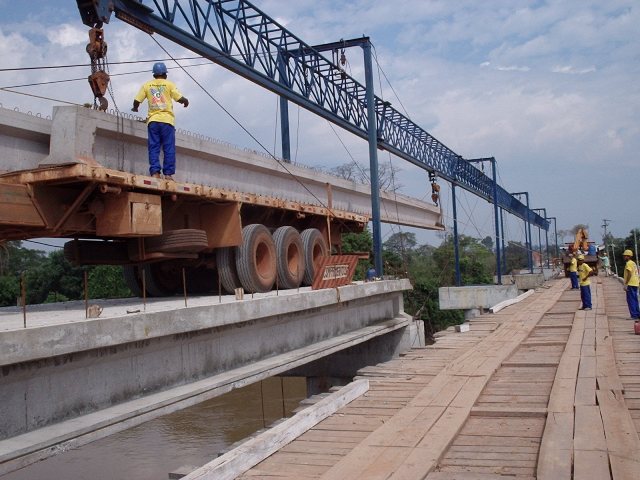 http://www.atrativaengenharia.com.br/NOVO/Sistema/viewfotos.php?codg=68
15
10. PONTES
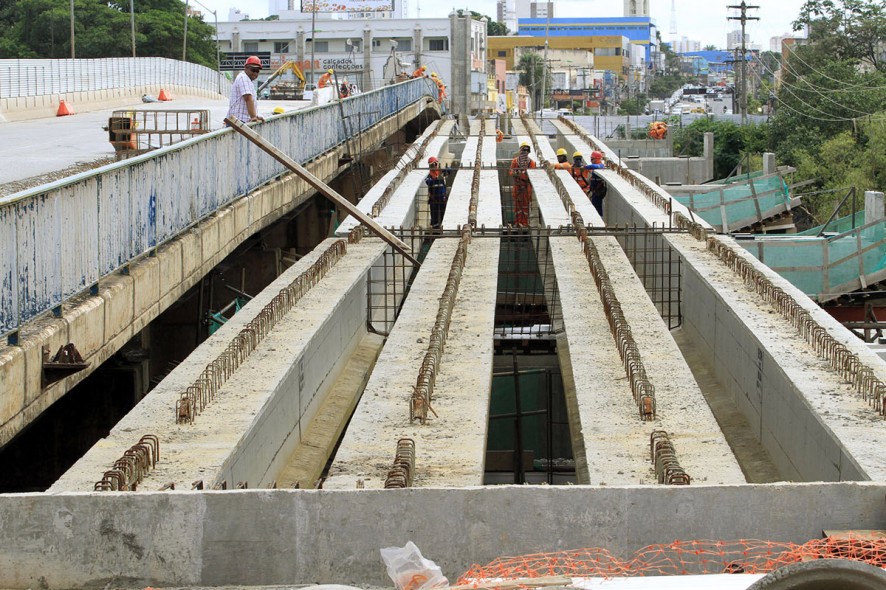 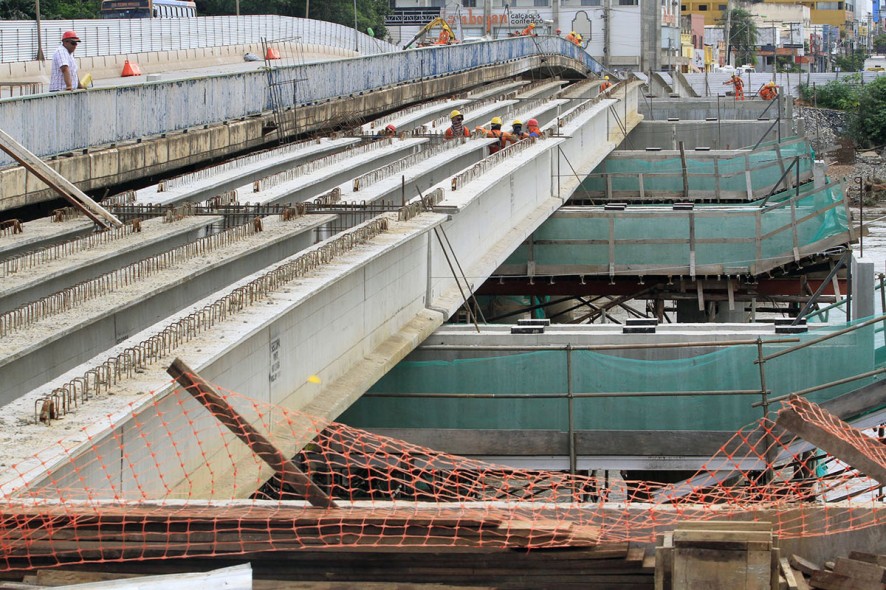 http://midianews.com.br/conteudo.php?sid=14&cid=191341
16
10. PONTES
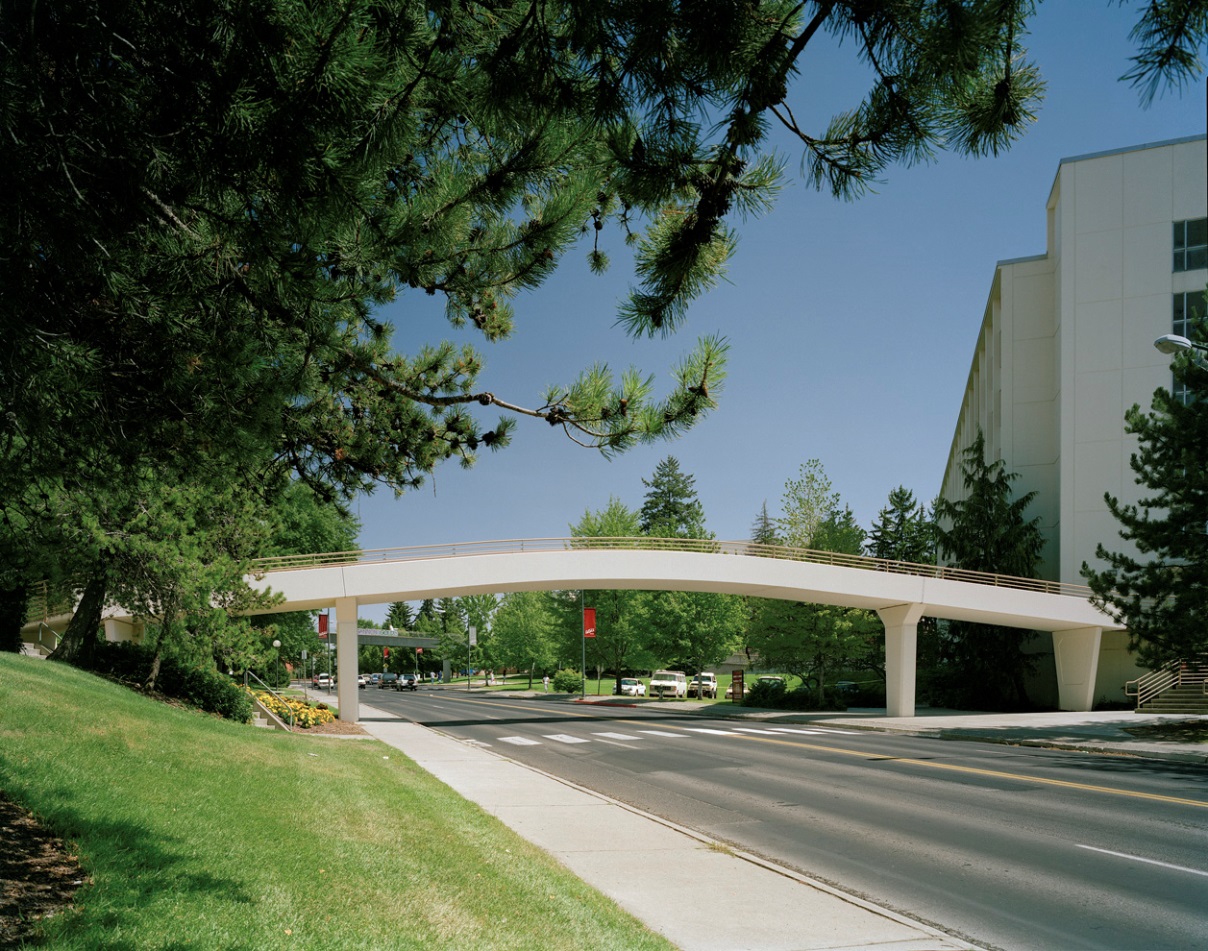 http://www.oldcastleprecastspokane.com/
17
10. PONTES
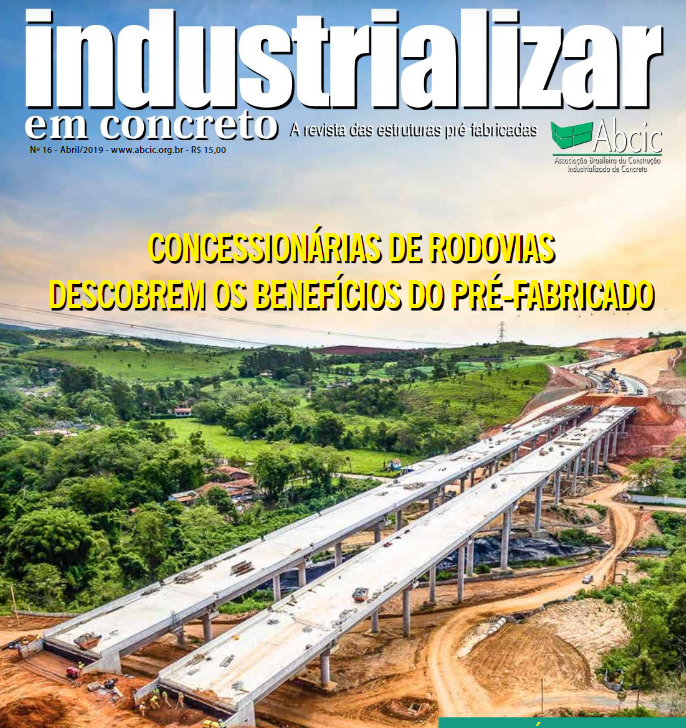 http://www.industrializaremconcreto.com.br/Edicoes/Edicao/1710
http://www.oldcastleprecastspokane.com/
18
10. PONTES (construídas no local, com escoramento)
Concreto moldado in situ com fôrmas sobre escoramentos fixos
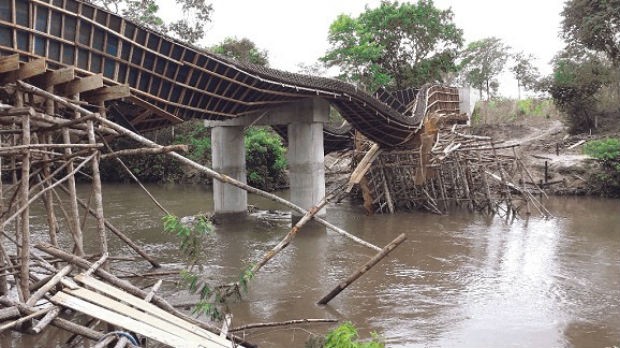 http://g1.globo.com/to/tocantins/noticia/2014/11/apos-forte-chuva-ponte-desaba-e-entrega-de-obra-e-adiada-no-tocantins.html
19
11. PONTES (construídas no local, com escoramento)
In loco – Fôrmas e escoramentos fixos de madeira:
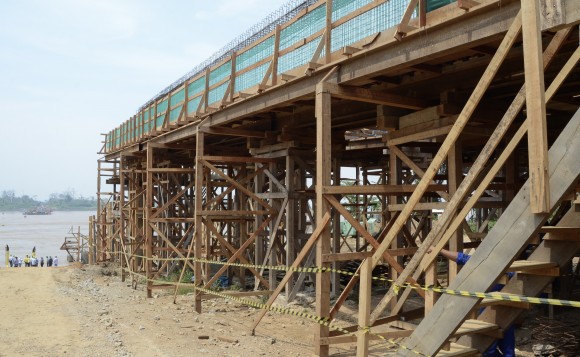 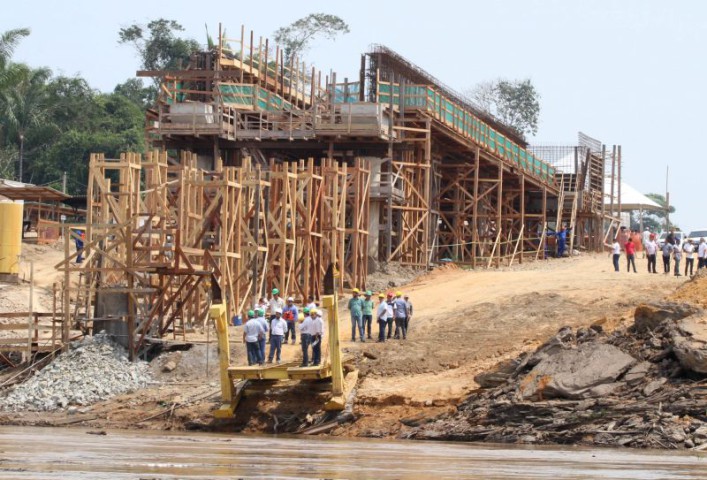 http://www.jornalatribuna.com.br/
20
10. PONTES (construídas no local, com escoramento)
In loco – Fôrmas e escoramentos fixos de madeira:
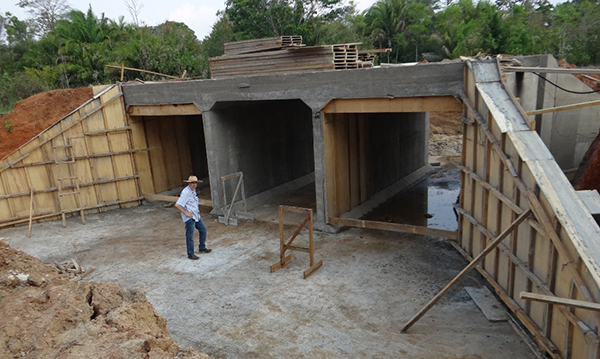 http://hojerondonia.com/prefeito-de-cerejeiras-vistoria-construcao-de-galerias-de-concreto/
21
10. PONTES (construídas no local, com escoramento)
In loco – Fôrmas e escoramentos fixos de madeira:
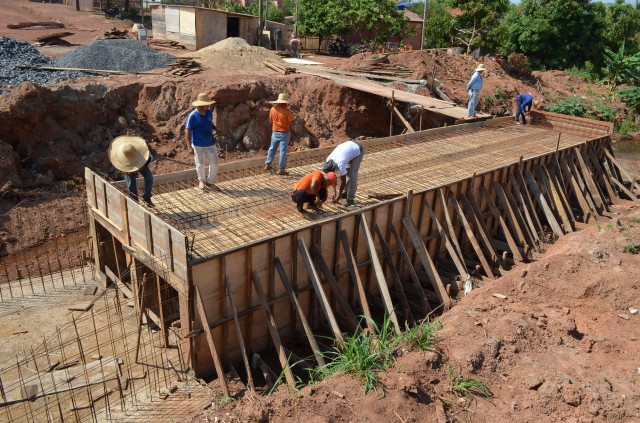 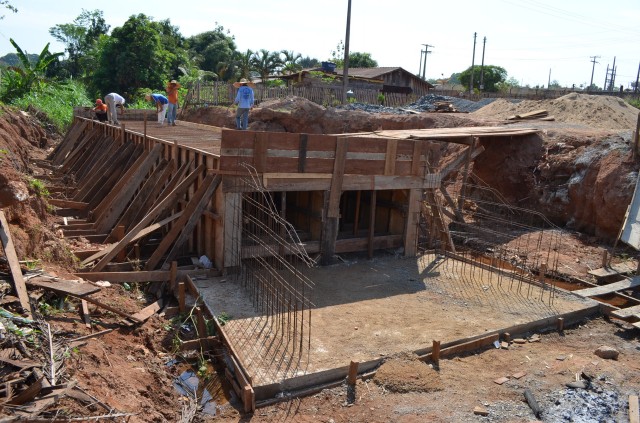 http://www.prefeituraespigao.com.br/noticias/mais-uma-obra-que-sera-entregue-a-populacao-vi-gesima-segunda-galeria-pluvial,1729
22
10. PONTES (construídas no local, com escoramento)
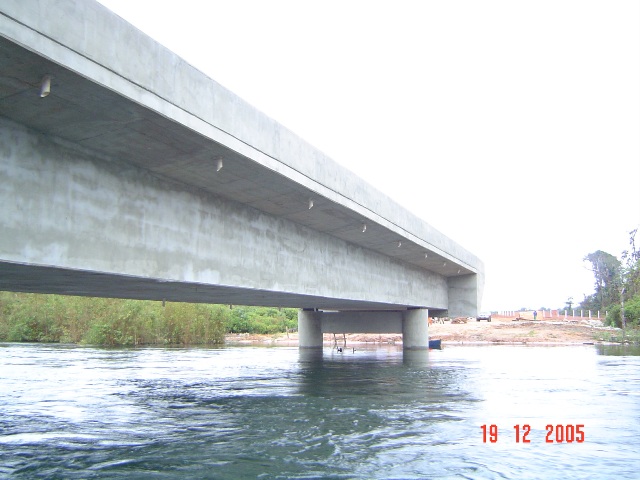 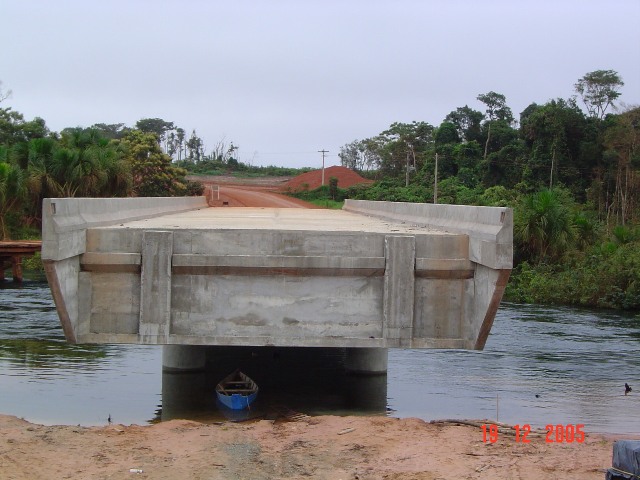 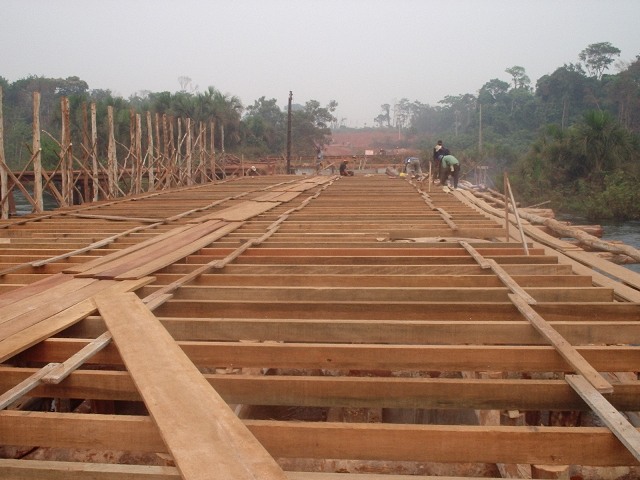 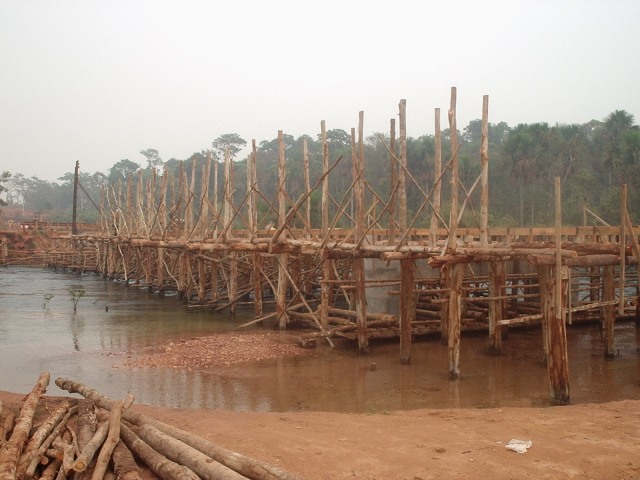 23
http://www.atrativaengenharia.com.br/NOVO/Sistema/viewfotos.php?codg=67
10. PONTES (construídas no local, com escoramento)
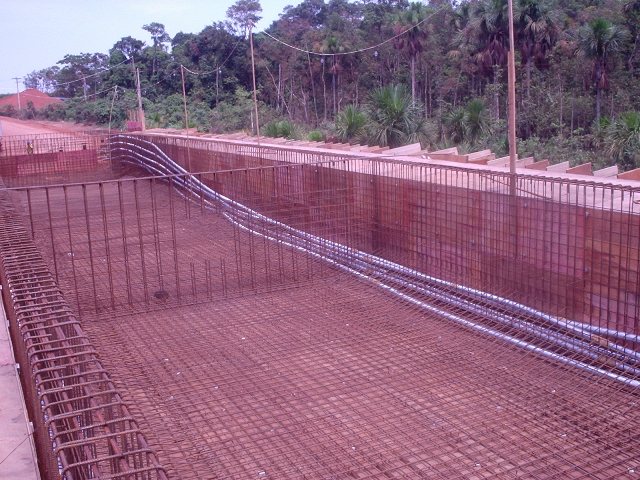 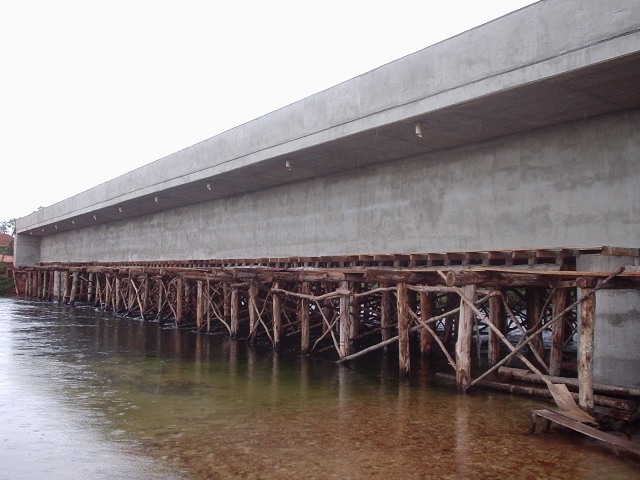 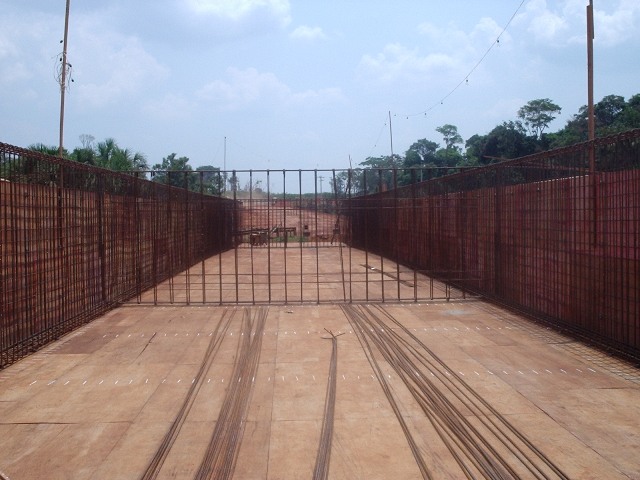 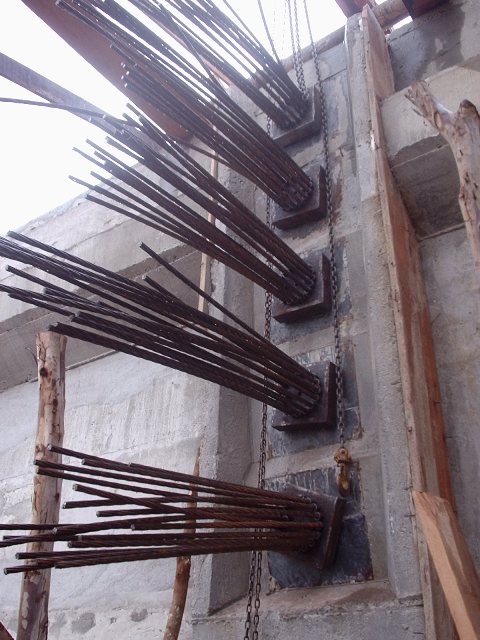 24
http://www.atrativaengenharia.com.br/NOVO/Sistema/viewfotos.php?codg=67
10. PONTES
Como a construção toda praticamente se resume à estrutura, não ocorre nesses tipos de obras interação da estrutura com a outras partes da construção (paredes, janelas, etc.), como nas edificações.
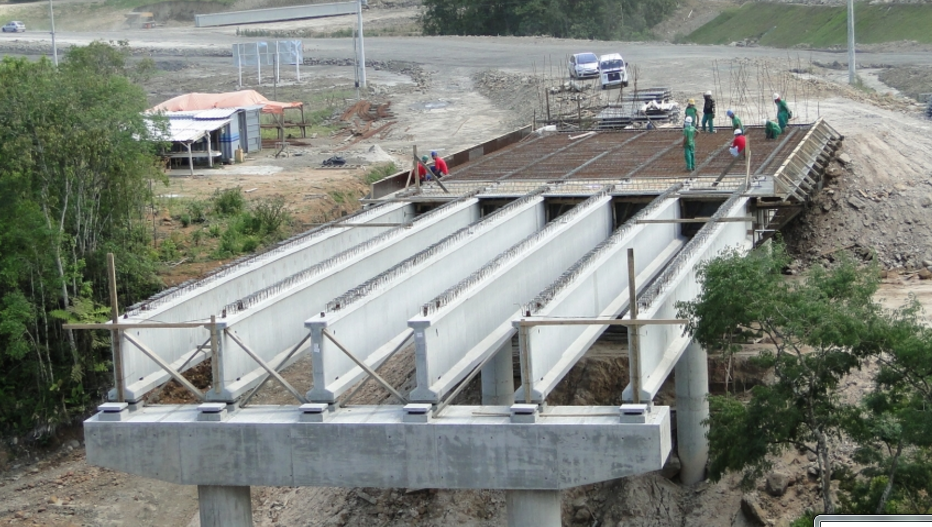 http://www.thiel.eng.br/
25
10. PONTES
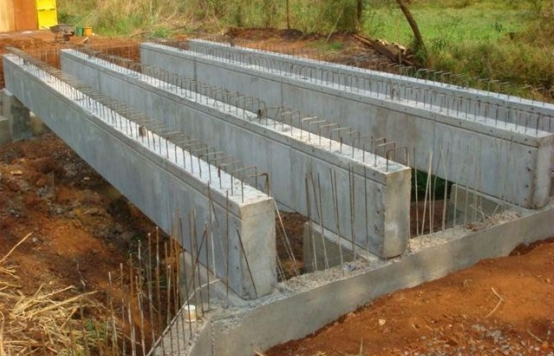 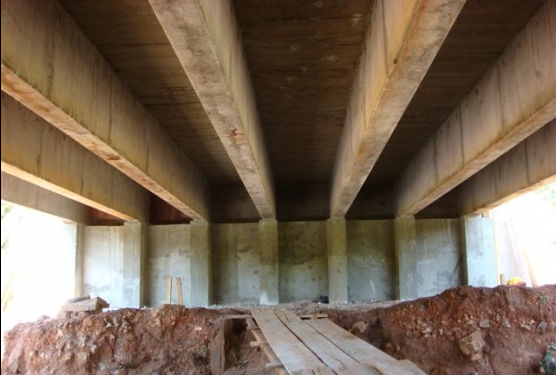 http://www.matpar.com.br/produto/pontes-de-concreto/35
26
10. PONTES
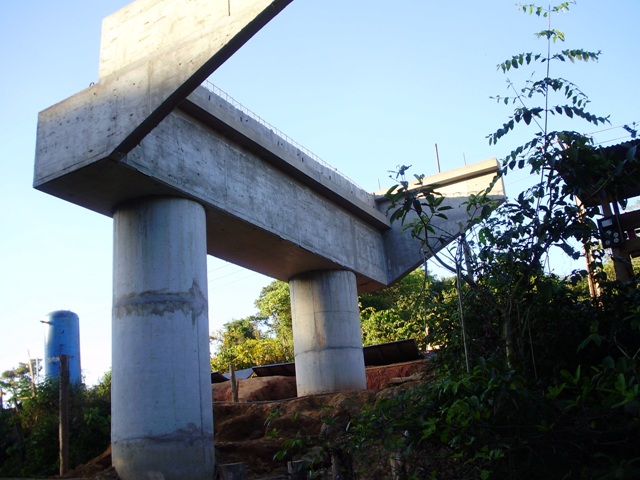 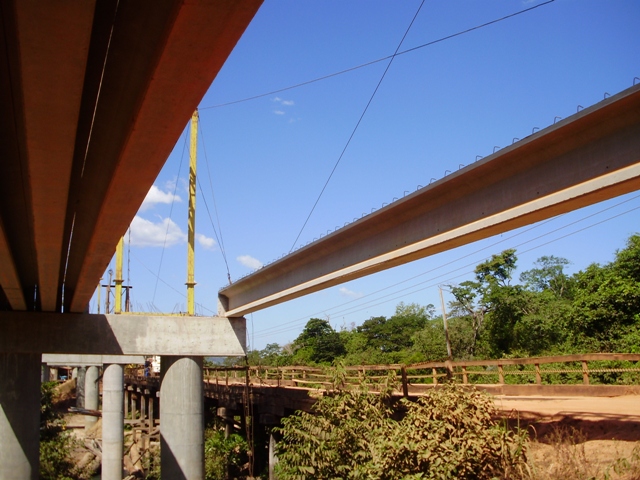 http://www.atrativaengenharia.com.br/NOVO/Sistema/viewfotos.php?codg=70
27
10. PONTES
No caso das pontes, em geral, há condições de acesso de equipamentos de montagem.
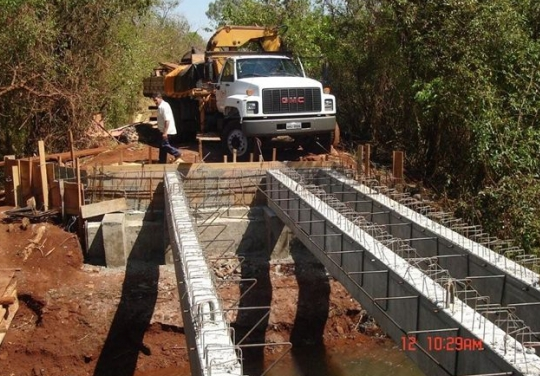 http://techne.pini.com.br/engenharia-civil/190/artigo286974-1.aspx
28
10. PONTES
No caso das pontes, em geral, há condições de acesso de equipamentos de montagem.
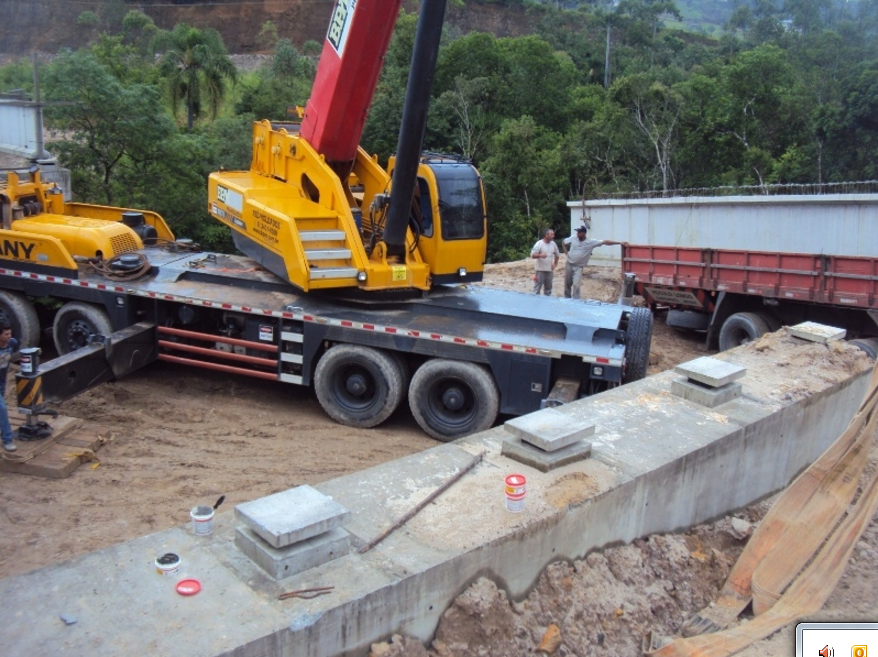 http://www.thiel.eng.br/
29
10. PONTES
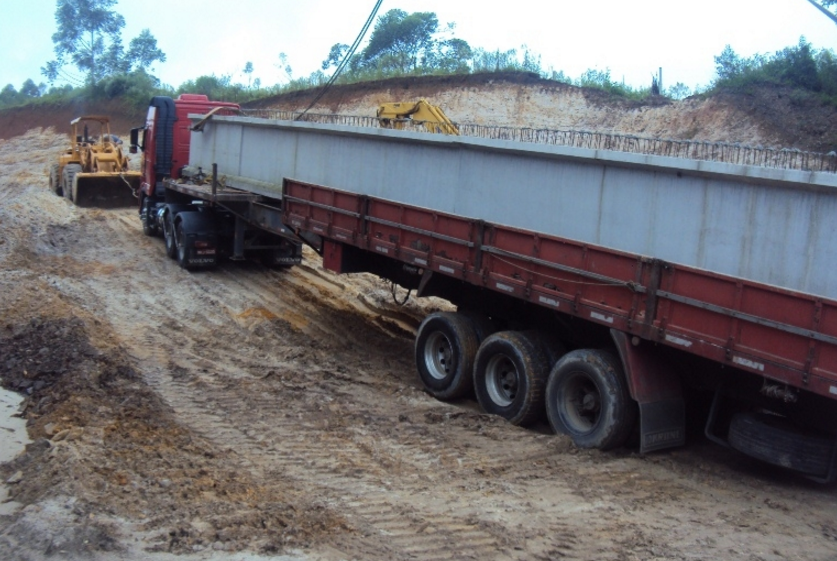 http://www.thiel.eng.br/
30
10. PONTES
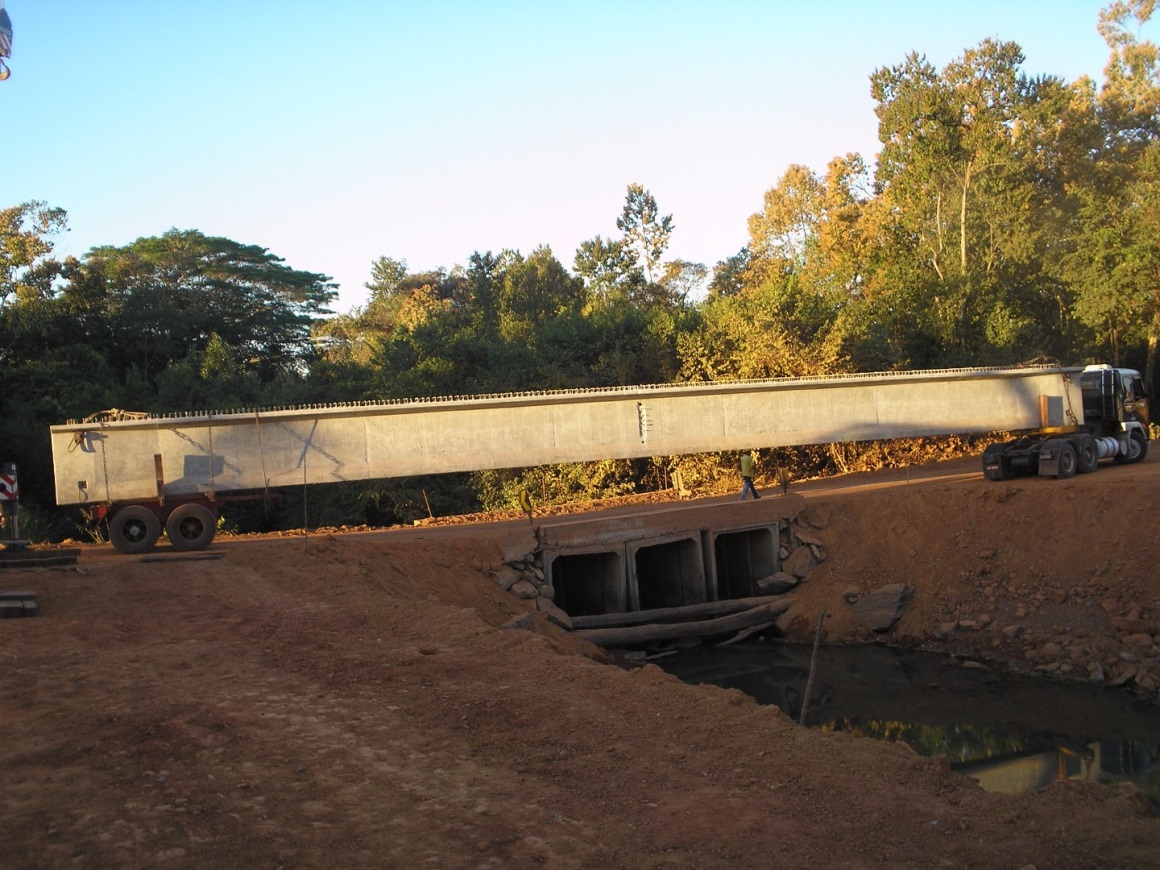 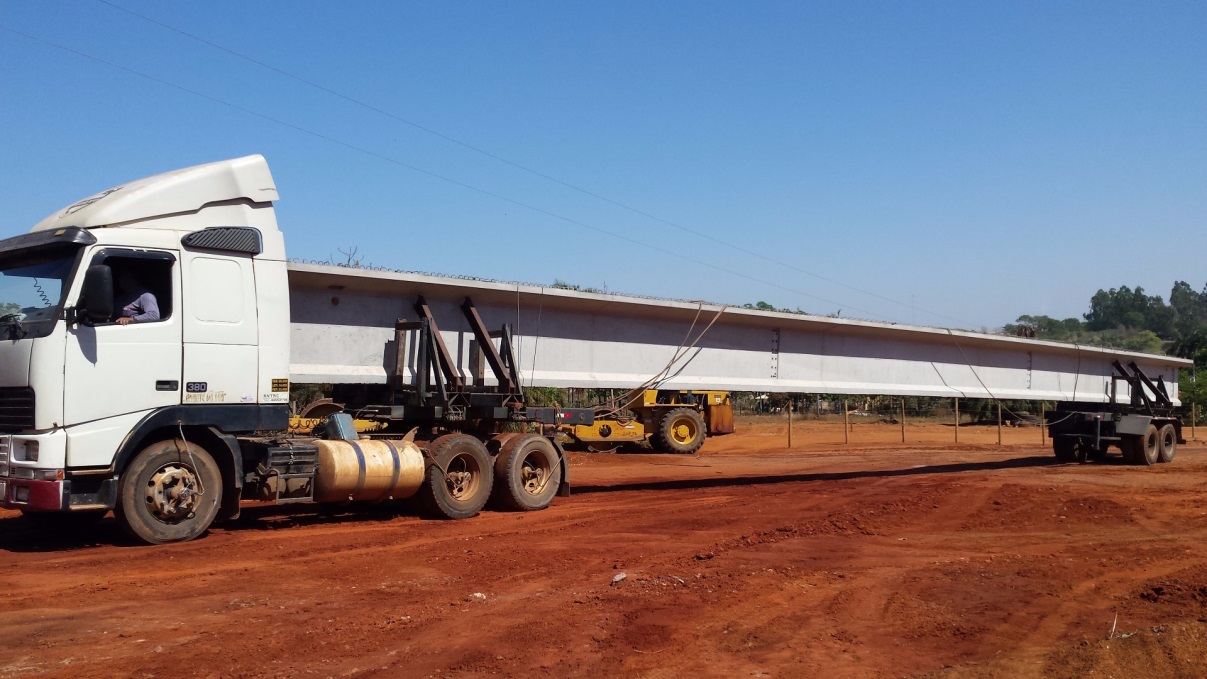 http://mold.com.br/produtos/pontes-e-viadutos/pontes-em-pre-moldado-de-canteiro
31
10. PONTES
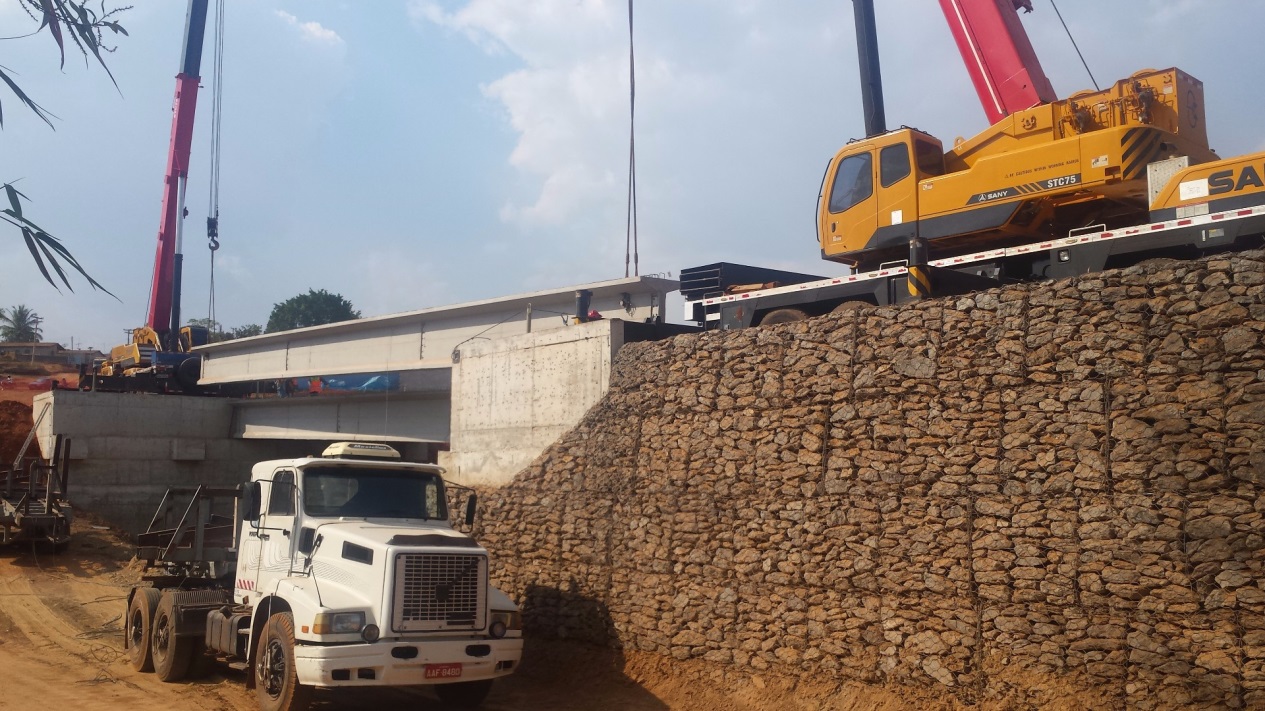 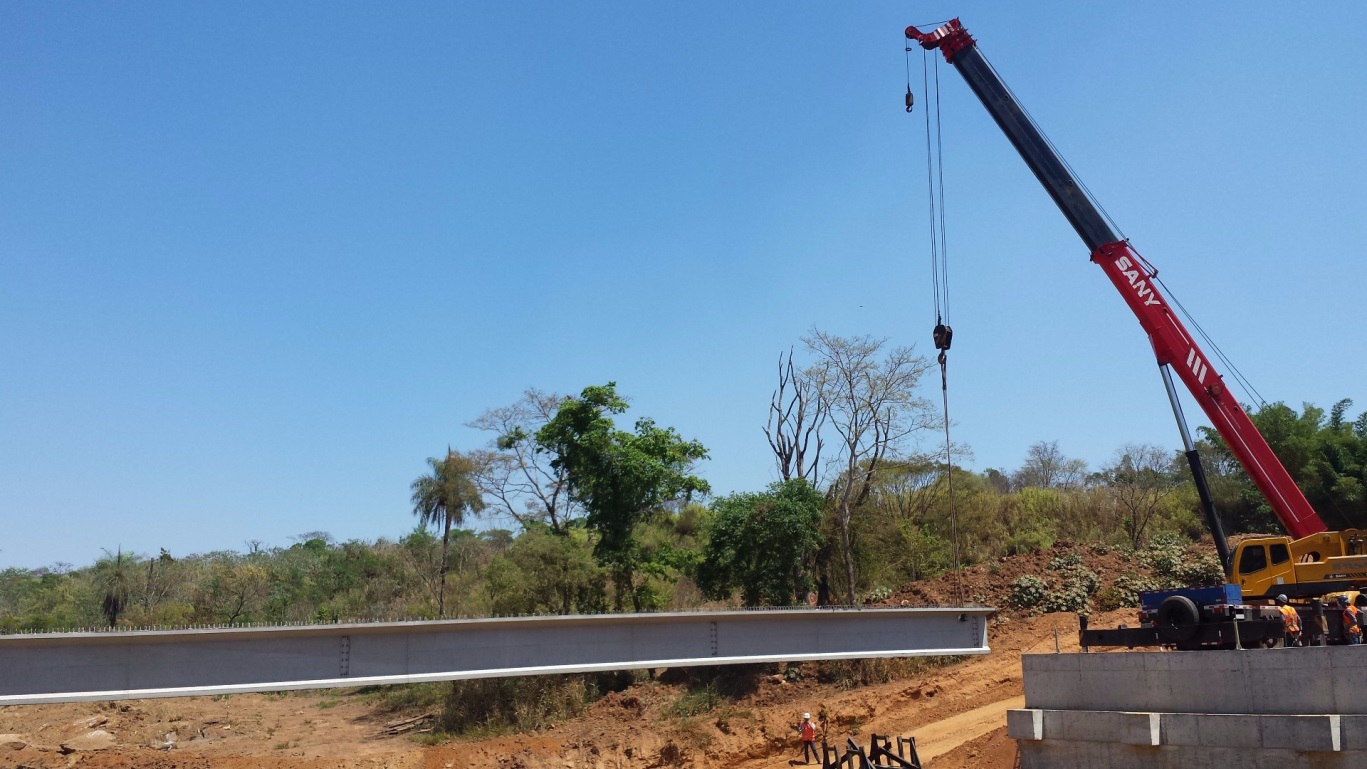 http://mold.com.br/produtos/pontes-e-viadutos/pontes-em-pre-moldado-de-canteiro
32
10. PONTES
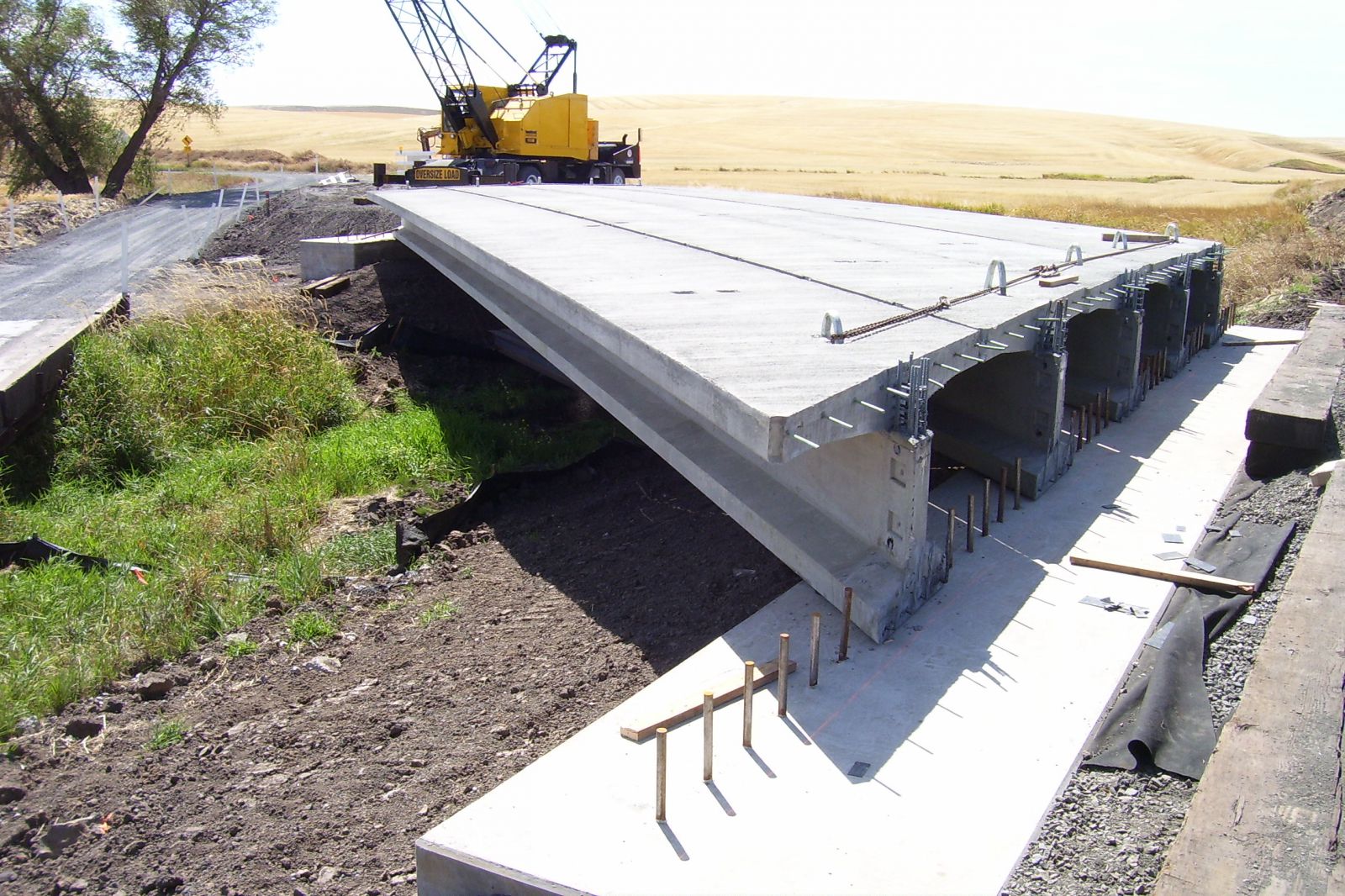 http://www.oldcastleprecastspokane.com/
33
10. PONTES
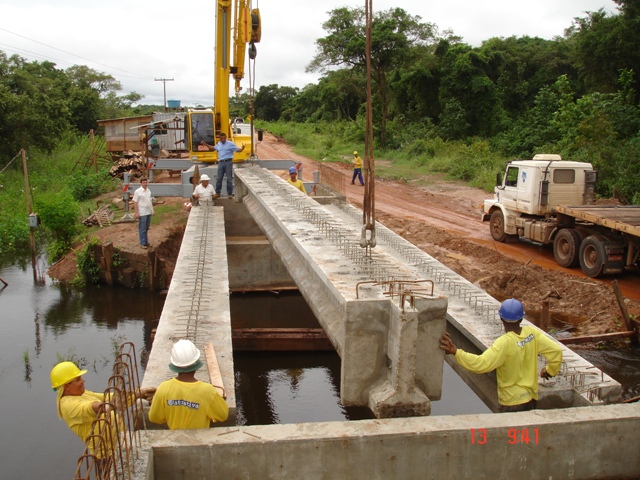 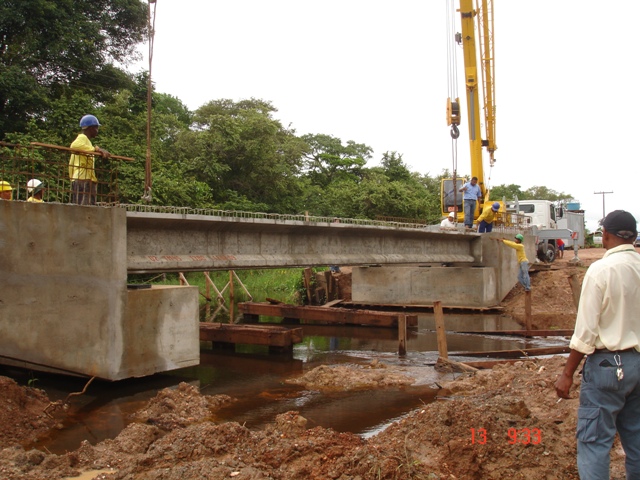 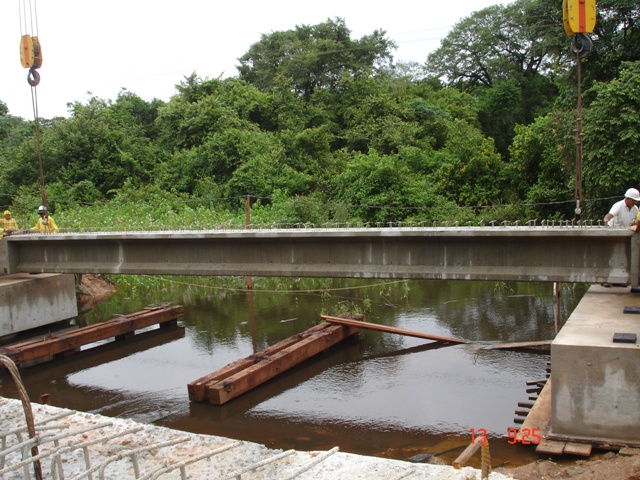 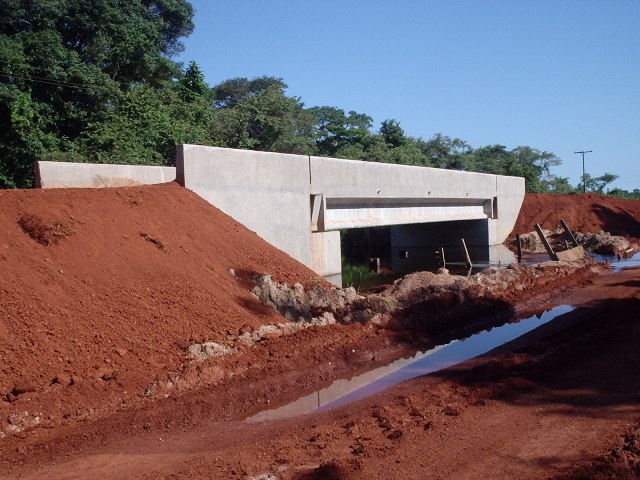 http://www.atrativaengenharia.com.br/NOVO/Sistema/viewfotos.php?codg=53
34
10. PONTES
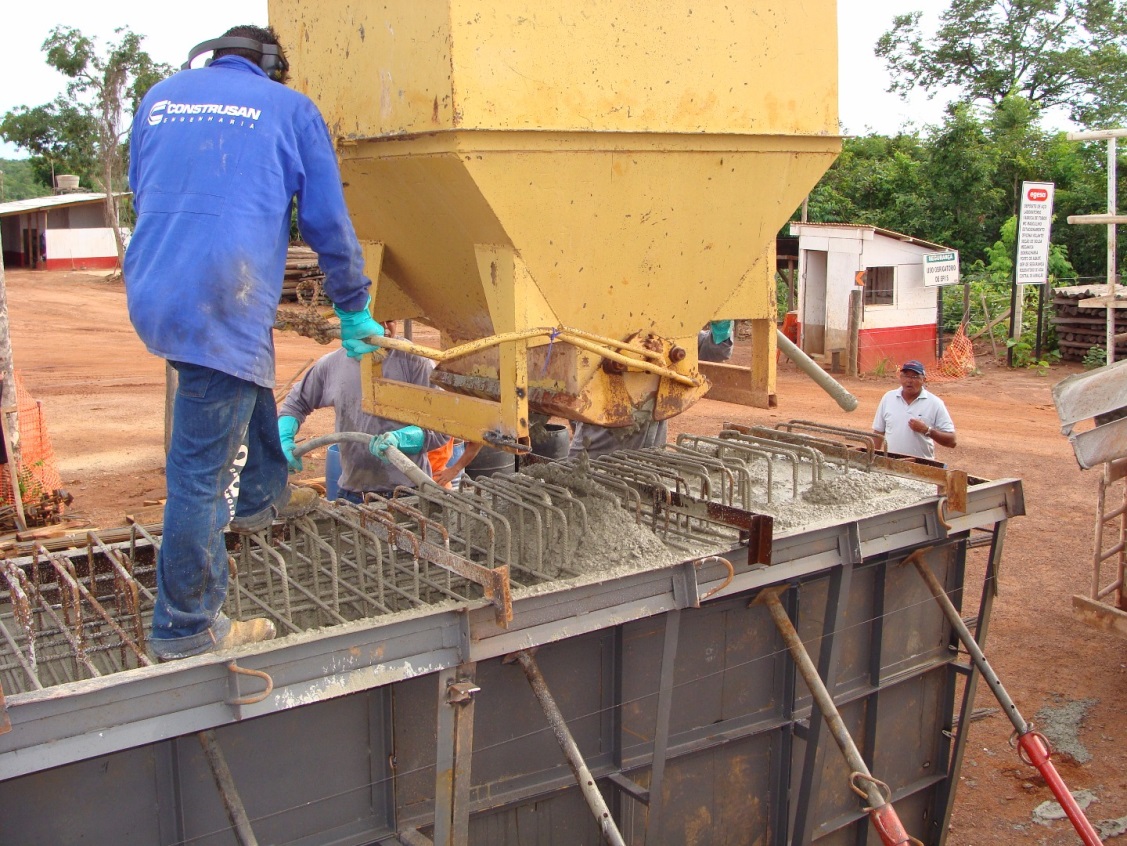 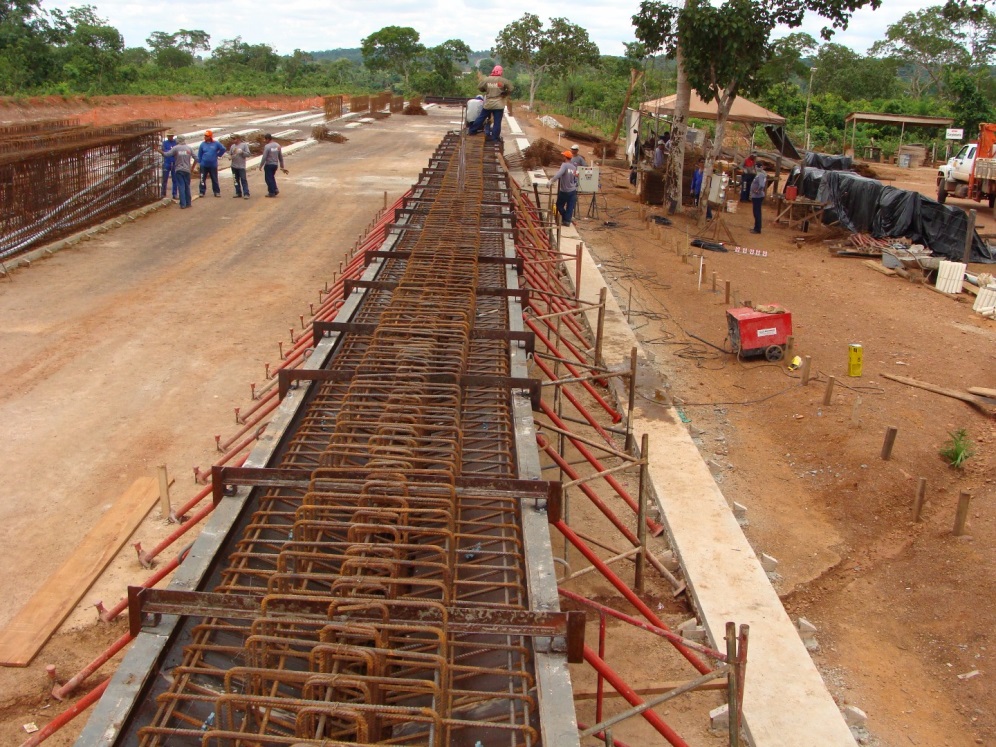 http://mold.com.br/produtos/pontes-e-viadutos/pontes-em-pre-moldado-de-canteiro
35
10. PONTES
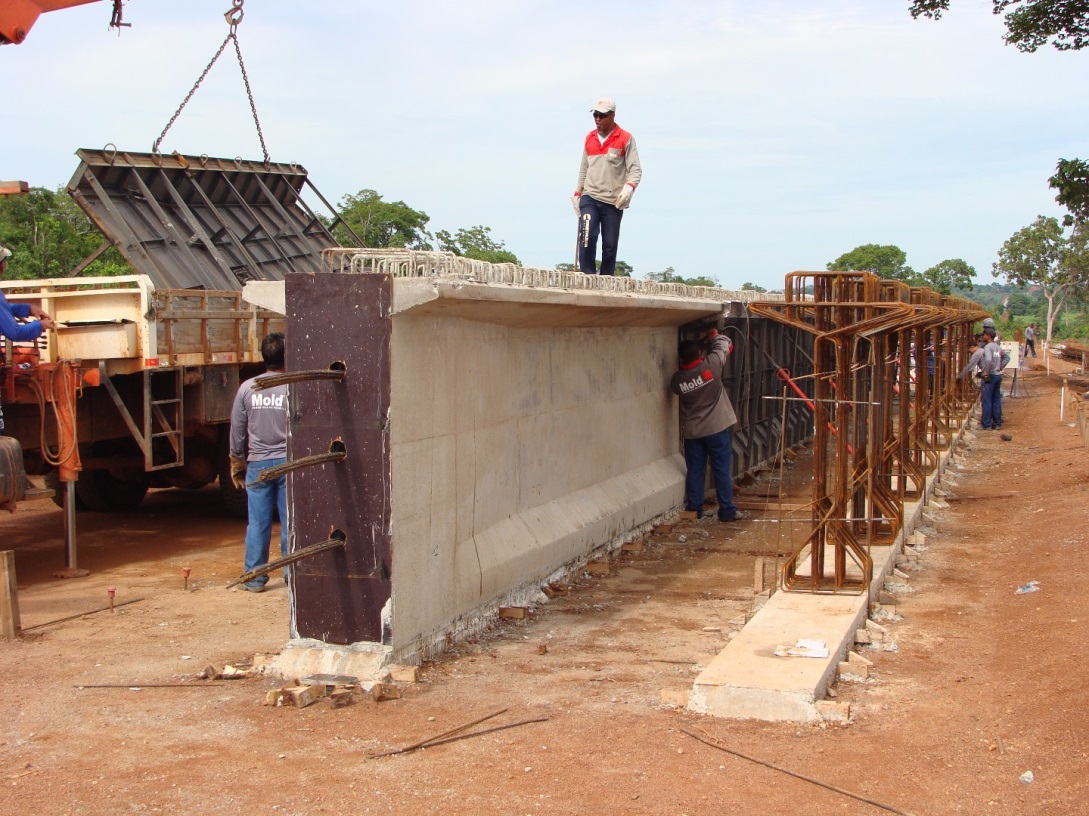 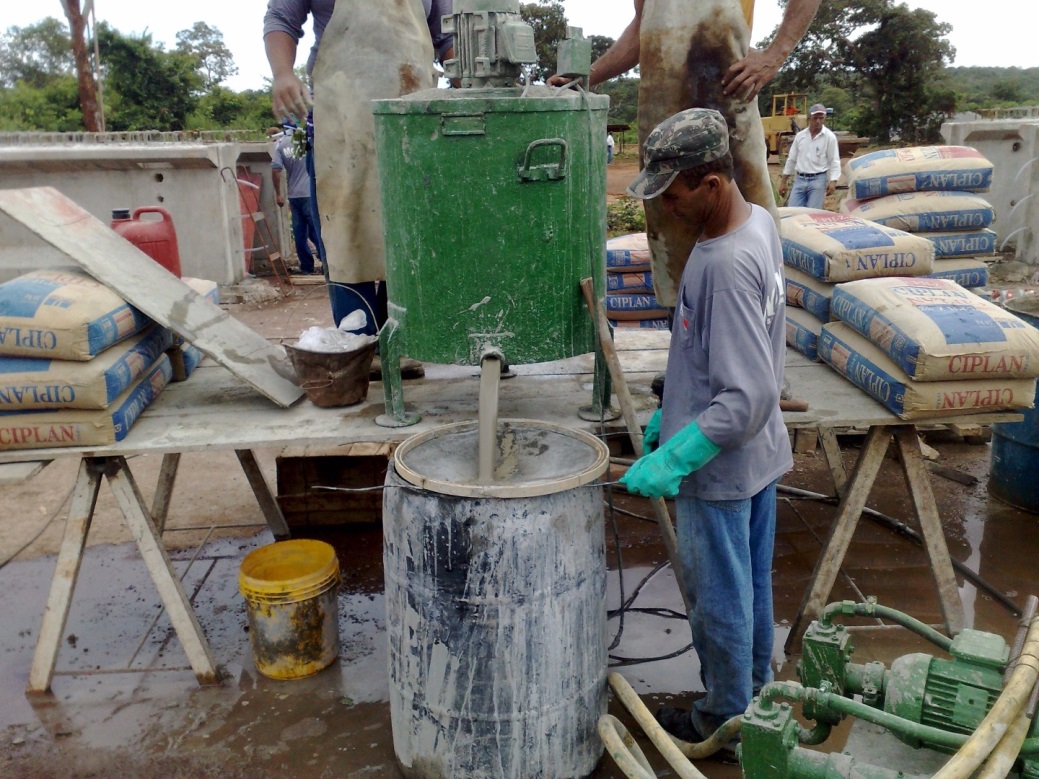 http://mold.com.br/produtos/pontes-e-viadutos/pontes-em-pre-moldado-de-canteiro
36
10. PONTES
Destaca-se também o fato do cimbramento ser, em geral, oneroso nas pontes, seja pela presença de lâmina de água, seja pela grande altura da estrutura principal em relação ao nível do solo.
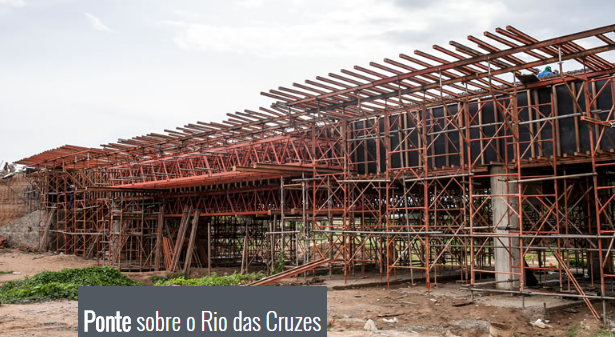 http://alpeestruturas.com.br/
37
10. PONTES (construídas no local, com escoramento)
In loco – Fôrmas e escoramentos fixos metálicos:
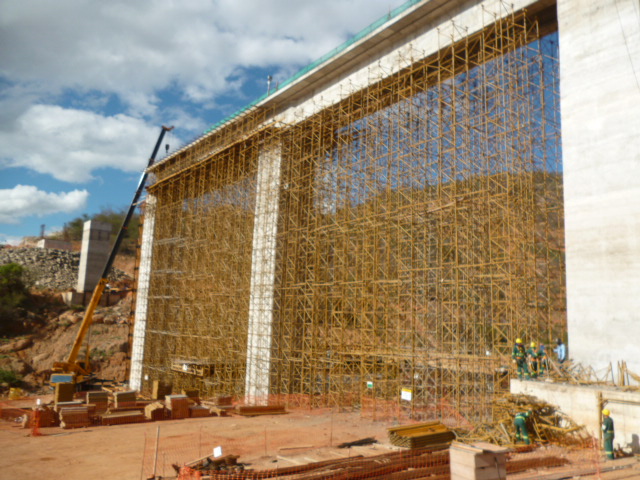 http://temec.com.br/pt/obras/
38
10. PONTES (construídas no local, com escoramento)
In loco – Fôrmas e escoramentos fixos metálicos:
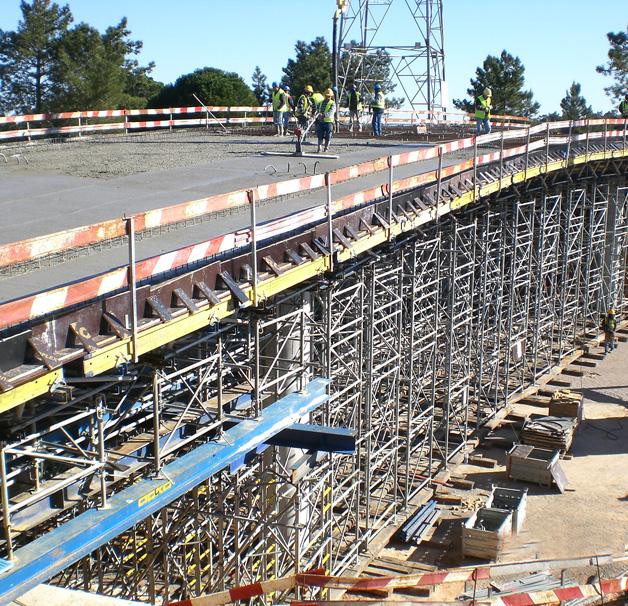 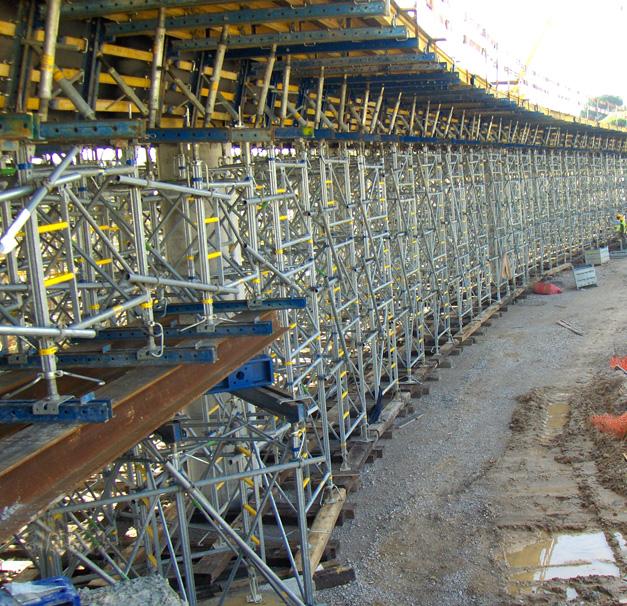 https://www.doka.com/pt/references/connectiona12altodaguerra
39
10. PONTES (construídas no local, com escoramento)
In loco – Fôrmas escoradas por torres:
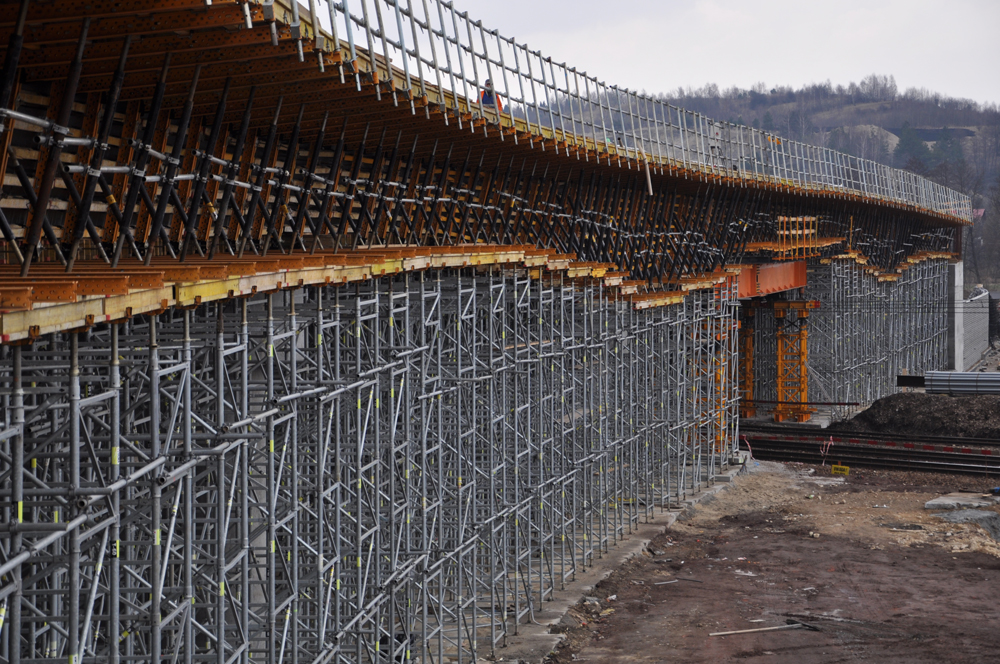 http://www.ulmaconstruction.com.br/pt-br/formas-e-escoramentos/formas-e-escoramentos-pontes
40
10.1 CONSIDERAÇÕES INICIAIS
A aplicação do CPM nas pontes concentra-se na superestrutura, na qual podem ser empregadas duas formas básicas de divisão em elementos pré-moldados:

Com elementos dispostos na direção do eixo da ponte;
Com elementos dispostos na direção transversal ao eixo da ponte.
41
10.1 CONSIDERAÇÕES INICIAIS
No caso de elementos dispostos na direção do eixo da ponte, em geral os elementos pré-moldados cobrem o vão ou os vãos da ponte. Geralmente o sistema estrutural é de viga simplesmente apoiada, com um ou mais vãos.  

Vãos da ordem de até 50 m podem ser vencidos.

Essa forma de pré-moldagem é disparada-mente a mais empregada em número de obras.
42
10.1 CONSIDERAÇÕES INICIAIS
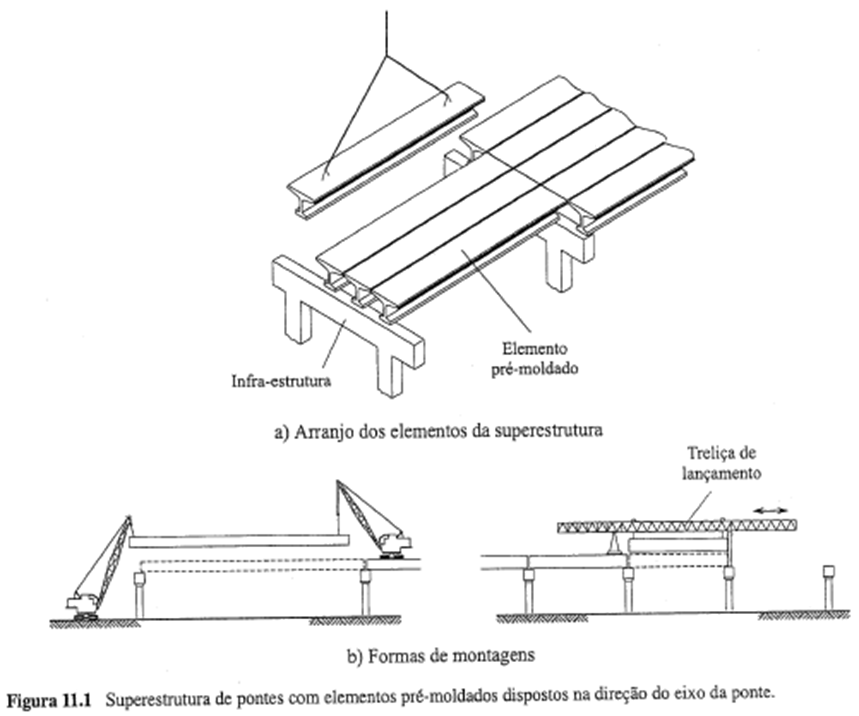 43
10.1 CONSIDERAÇÕES INICIAIS
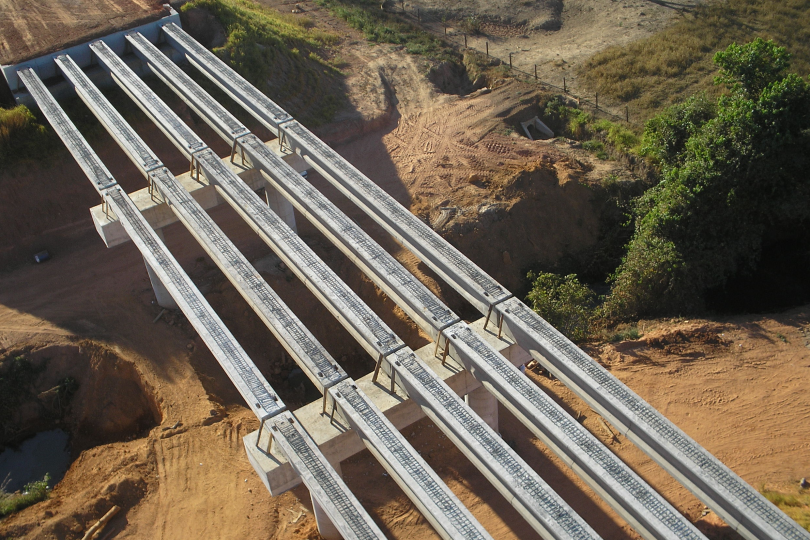 http://mold.com.br/produtos/pontes-e-viadutos/pontes-em-pre-moldado-de-canteiro
44
10.1 CONSIDERAÇÕES INICIAIS
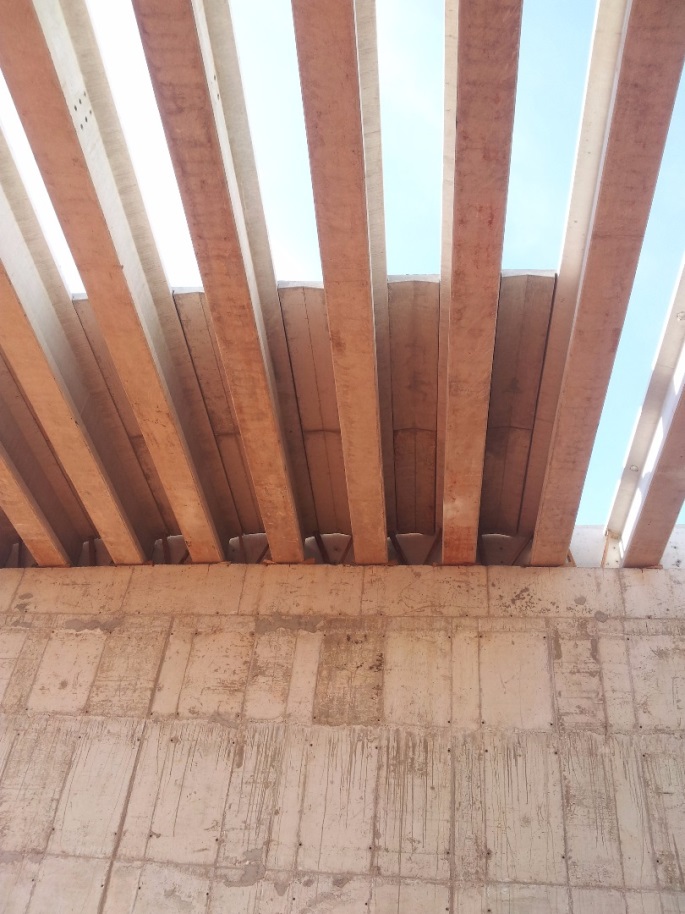 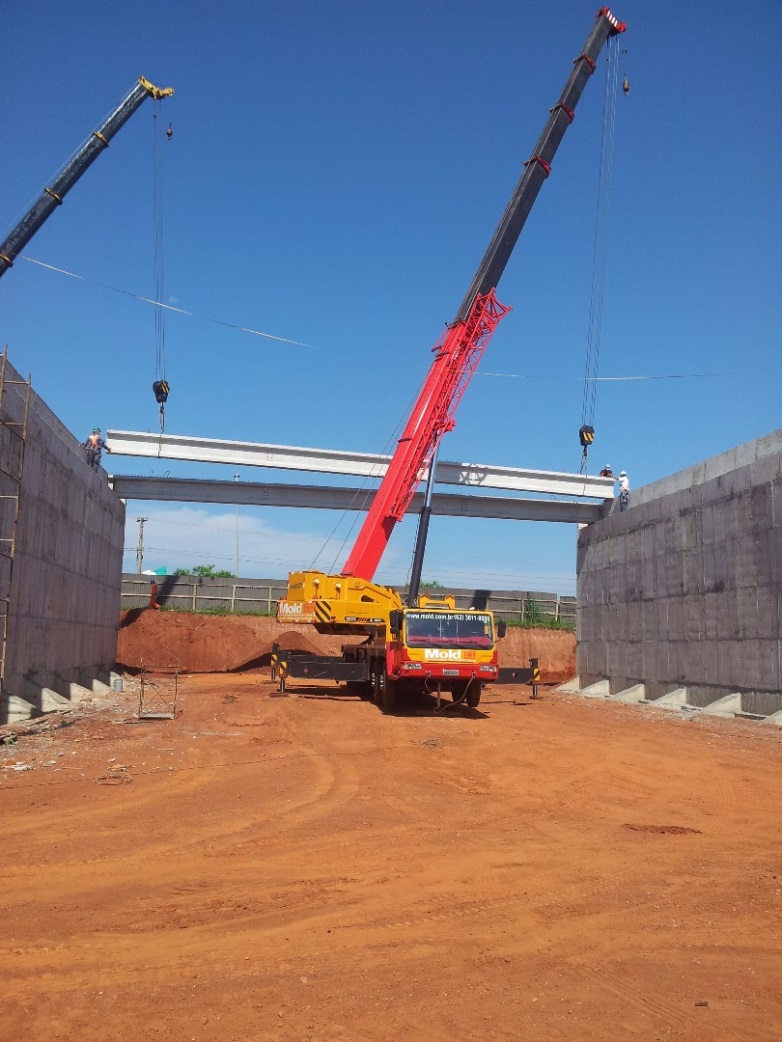 http://mold.com.br/produtos/pontes-e-viadutos/pontes-em-pre-moldado-de-canteiro
45
10.1 CONSIDERAÇÕES INICIAIS
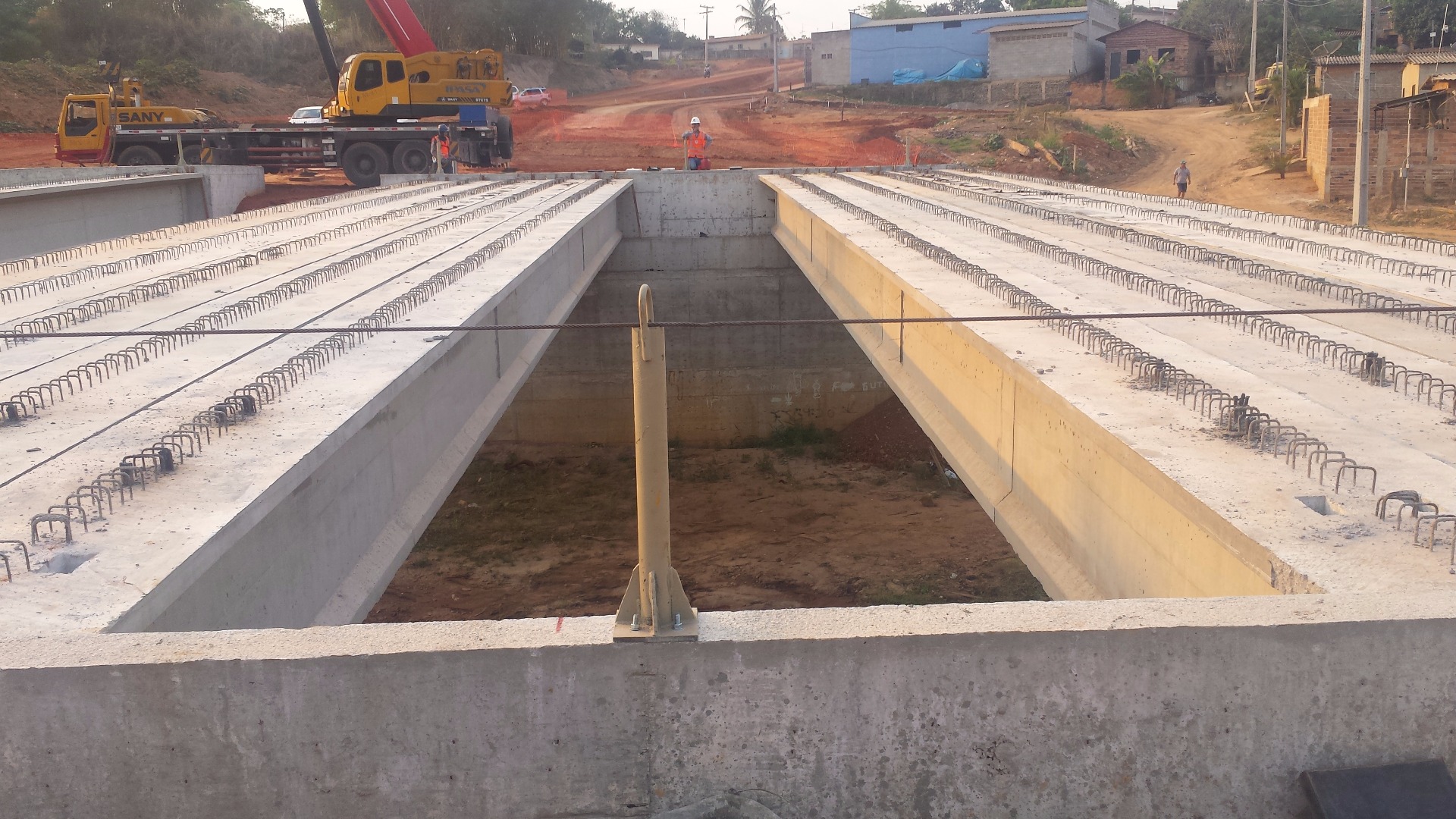 http://mold.com.br/produtos/pontes-e-viadutos/pontes-em-pre-moldado-de-canteiro
46
10.1 CONSIDERAÇÕES INICIAIS
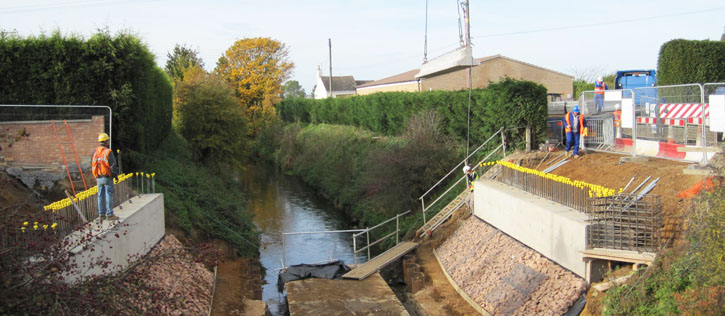 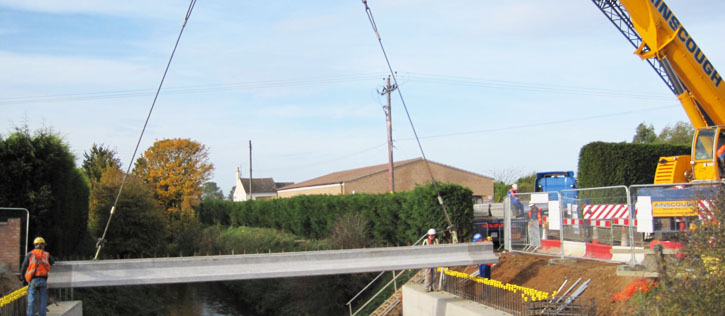 http://www.shaymurtagh.ie/2012/04/northey-gravel-bridge/
47
10.1 CONSIDERAÇÕES INICIAIS
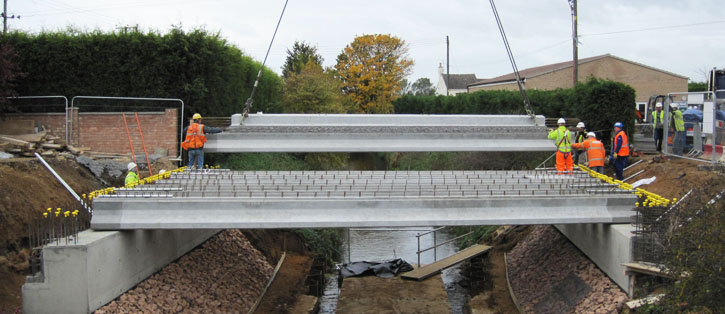 http://www.shaymurtagh.ie/2012/04/northey-gravel-bridge/
48
10.1 CONSIDERAÇÕES INICIAIS
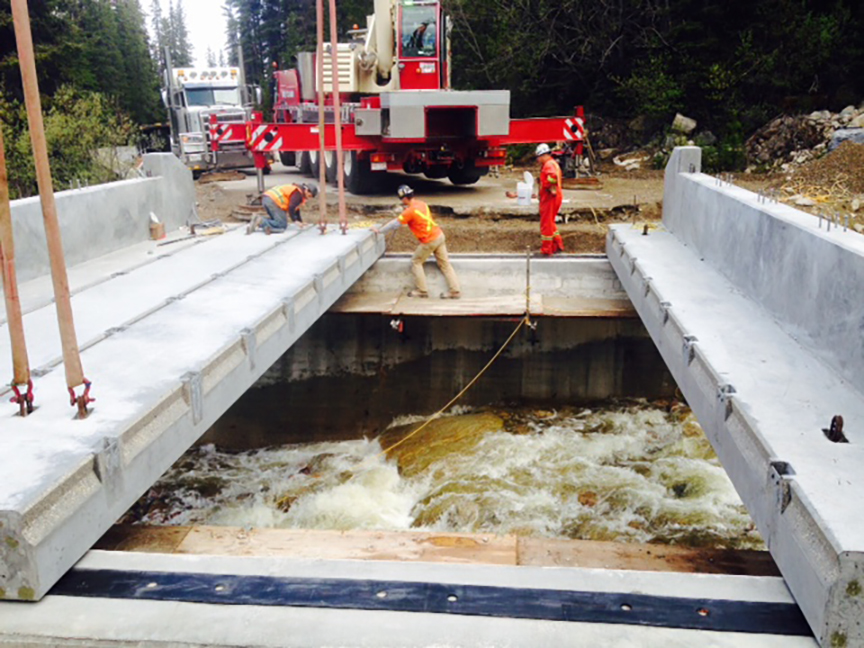 http://precast.org/2015/08/precast-bridge-girders-ensure-safe-hiking/
49
10.1 CONSIDERAÇÕES INICIAIS
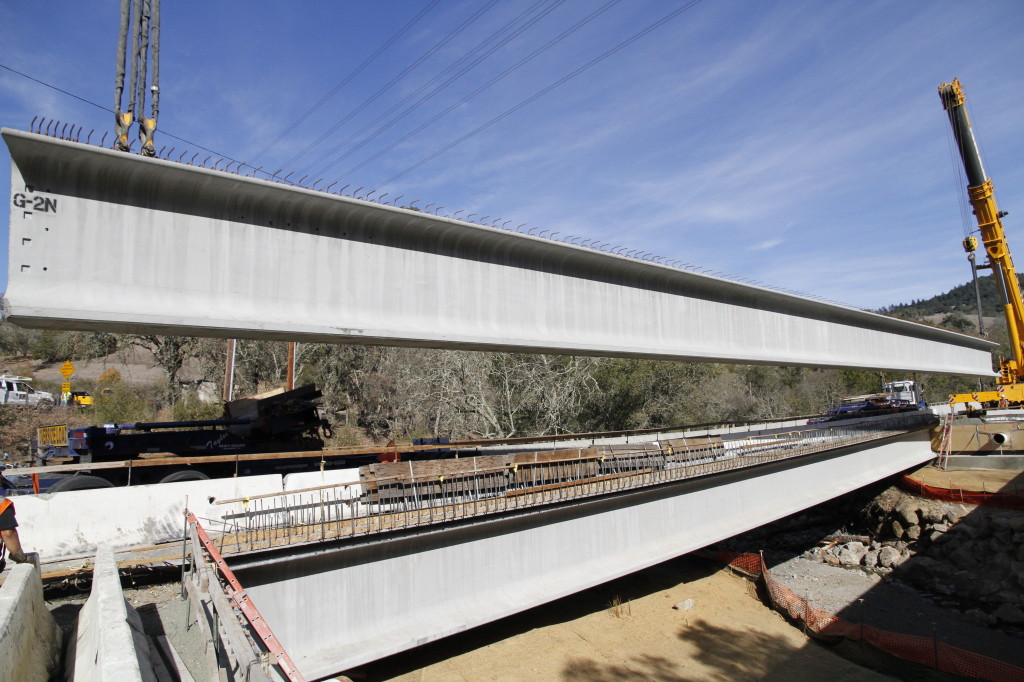 http://precast.org/2014/08/kie-con-inc-precasts-california-record/
50
10.1 CONSIDERAÇÕES INICIAIS
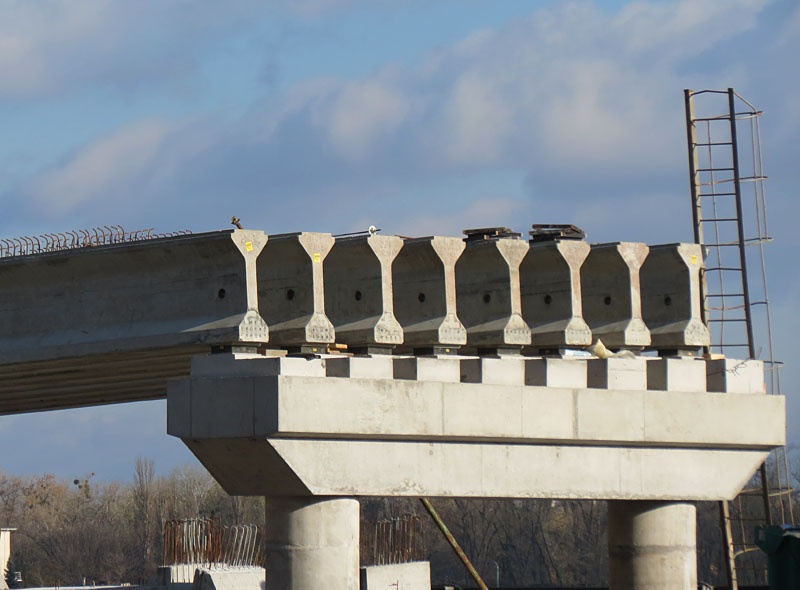 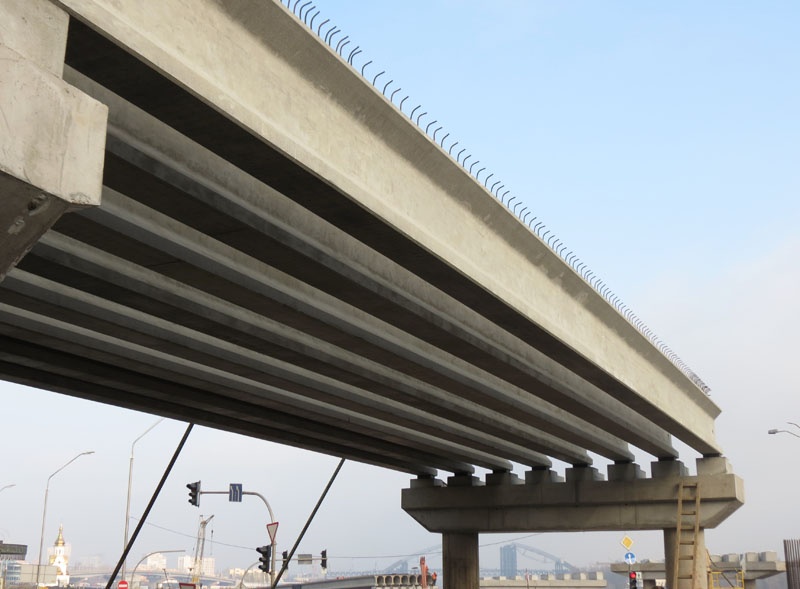 51
http://www.oberbeton.com.ua/en/content/interchange-reconstruction-poshtova-square-kiev
10.1 CONSIDERAÇÕES INICIAIS
Pré-moldada – Lançamento com treliças (Rodoanel/SP):
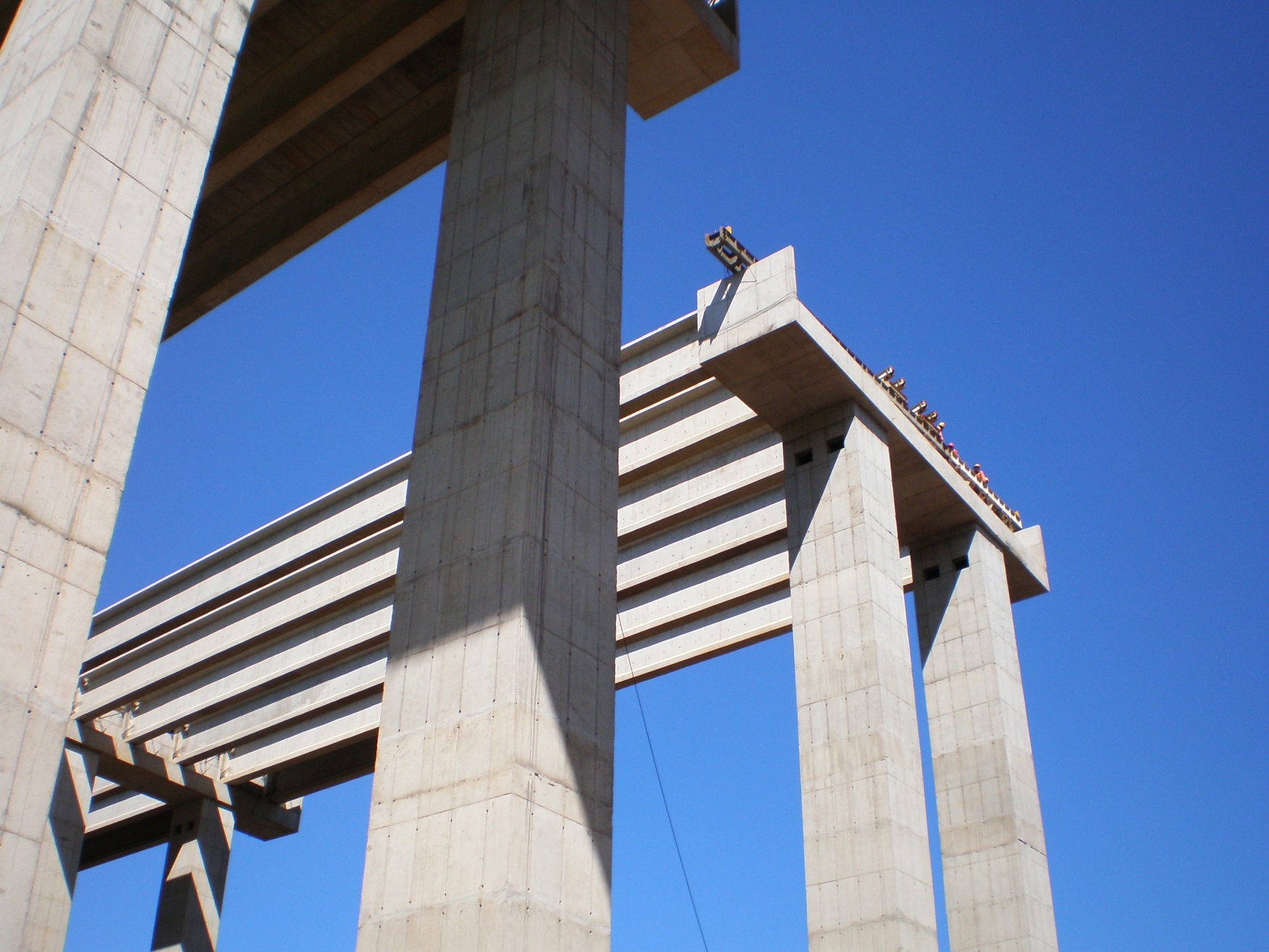 52
Fotografia do autor
10.1 CONSIDERAÇÕES INICIAIS
Pré-moldada – Lançamento com treliças (Rodoanel/SP):
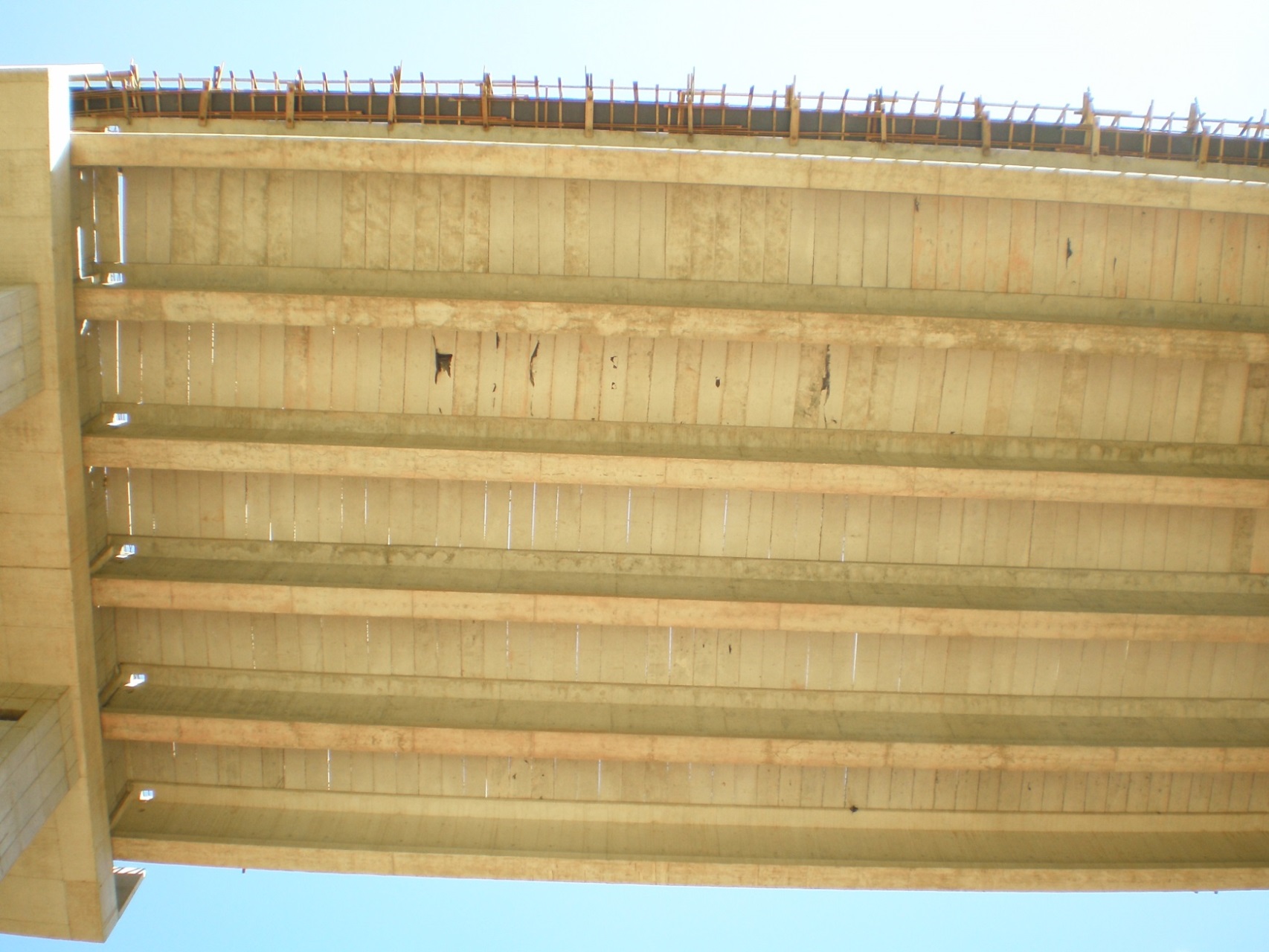 53
Fotografia do autor
10.1 CONSIDERAÇÕES INICIAIS
Pré-moldada – Lançamento com treliças (Rodoanel/SP):
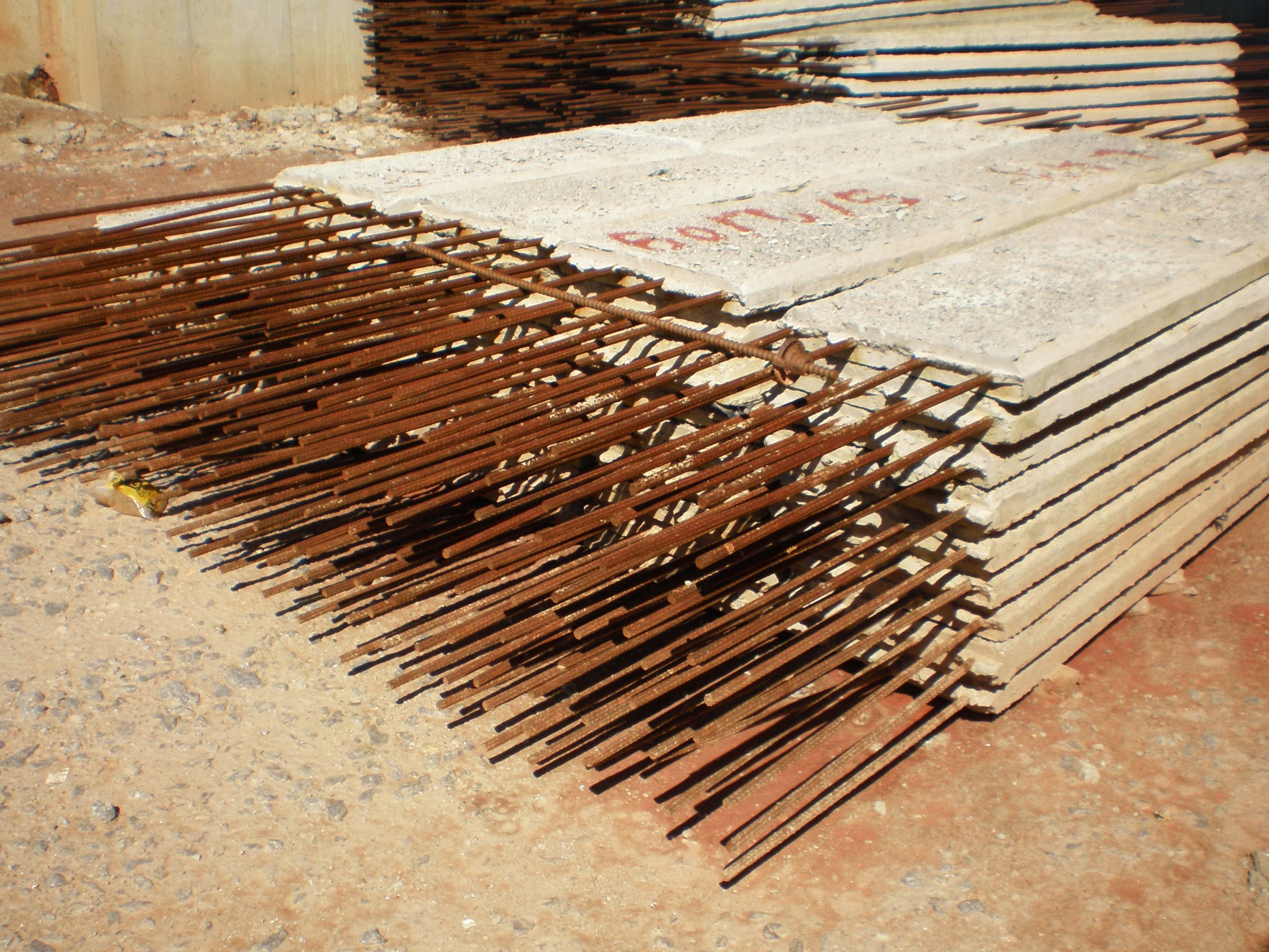 54
Fotografia do autor
10.1 CONSIDERAÇÕES INICIAIS
Pré-moldada – Lançamento com treliças (Rodoanel/SP):
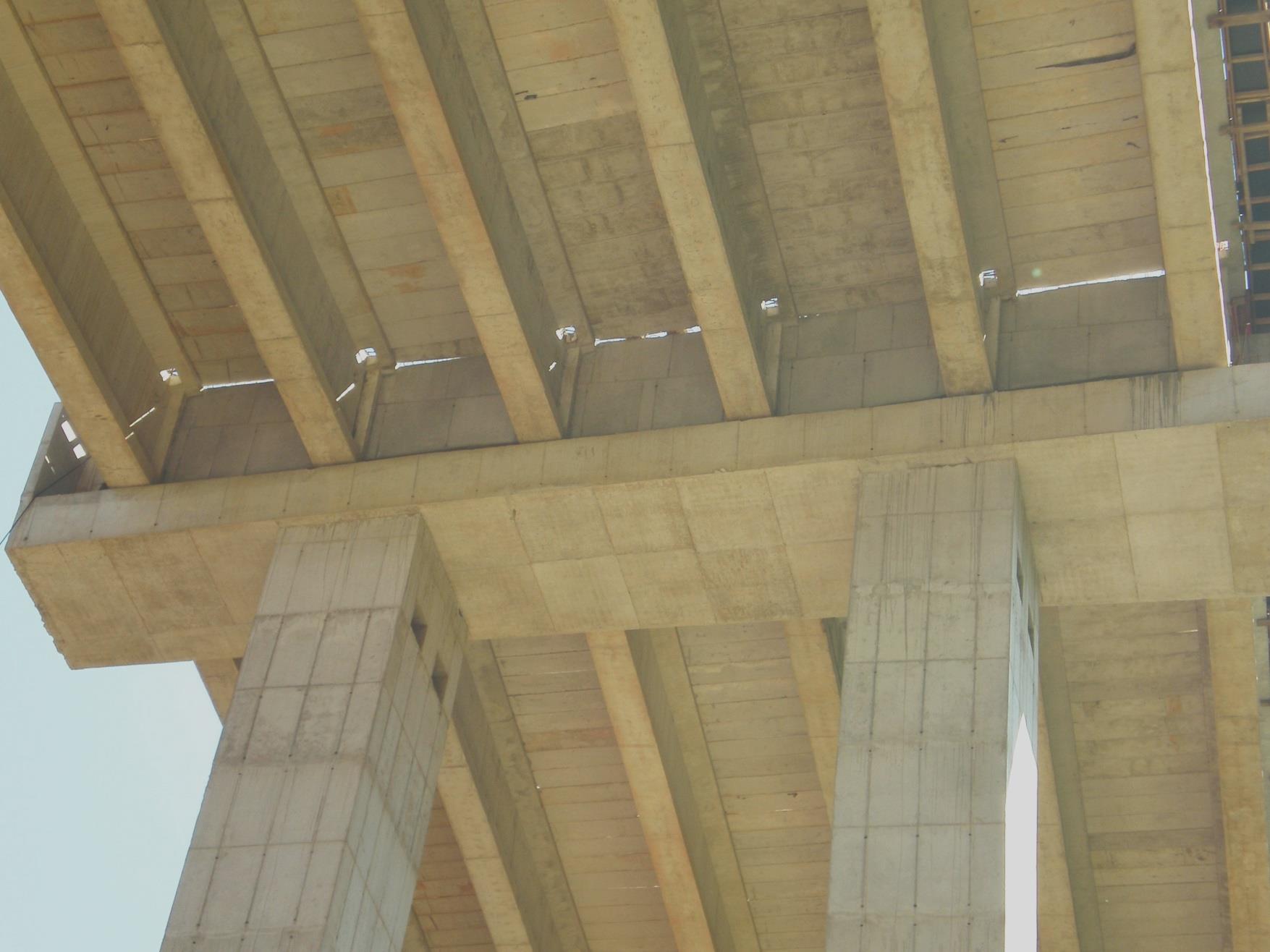 55
Fotografia do autor
10.1 CONSIDERAÇÕES INICIAIS
Pré-moldada – Lançamento com treliças (Rodoanel/SP):
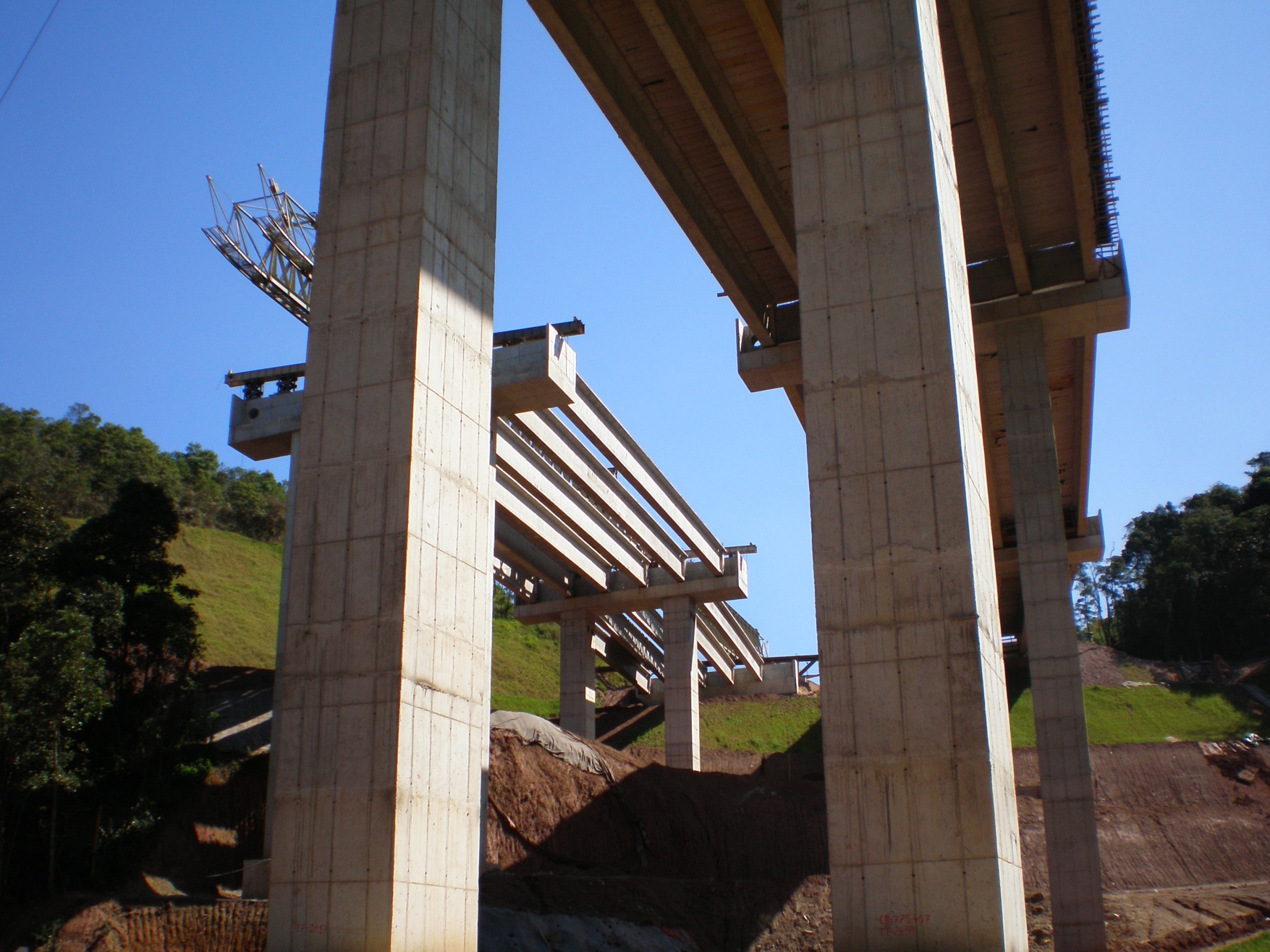 56
Fotografia do autor
10.1 CONSIDERAÇÕES INICIAIS
Pré-moldada – Lançamento com treliças (Rodoanel/SP):
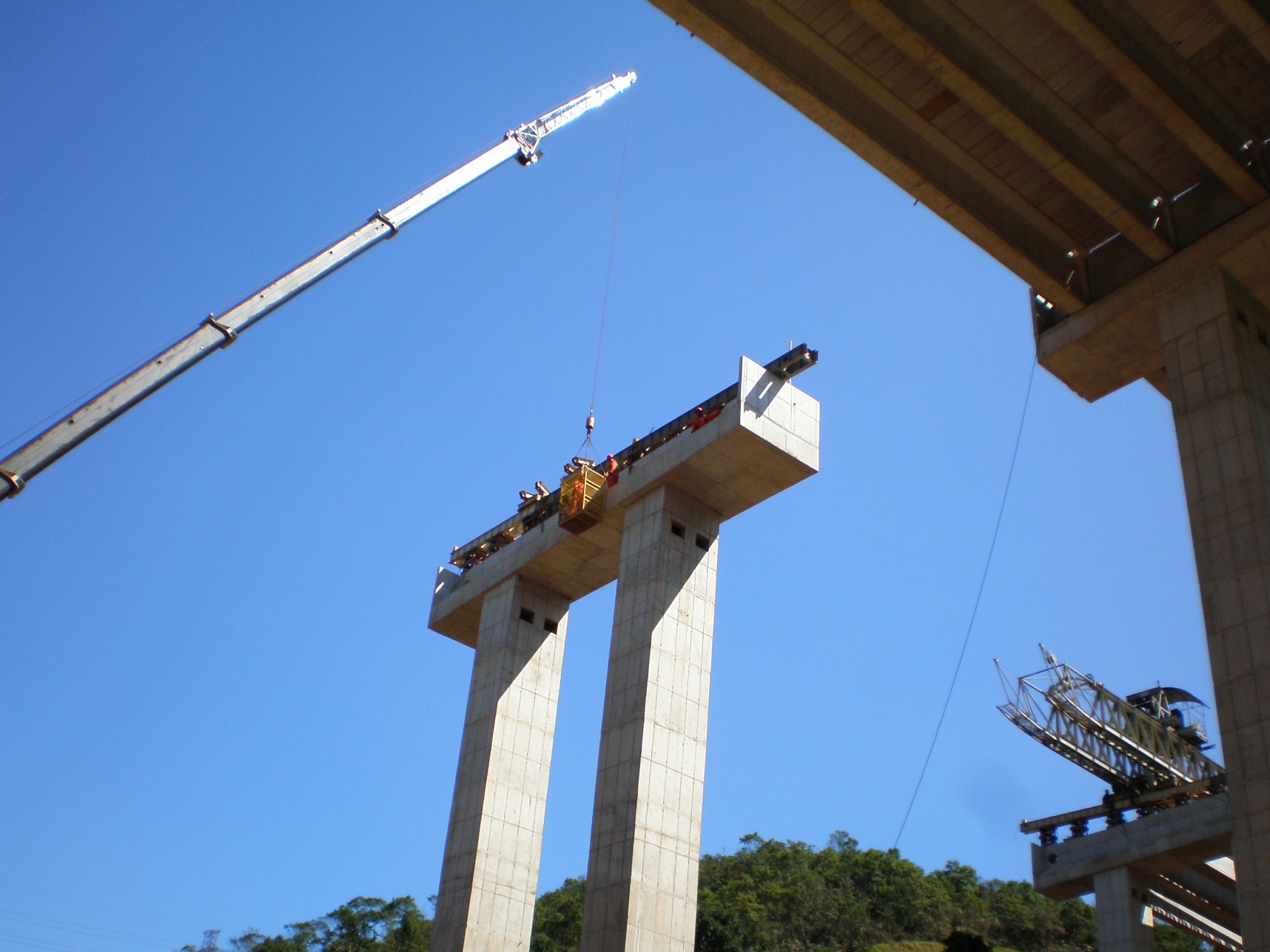 57
Fotografia do autor
10.1 CONSIDERAÇÕES INICIAIS
Pré-moldada – Lançamento com treliças (Rodoanel/SP):
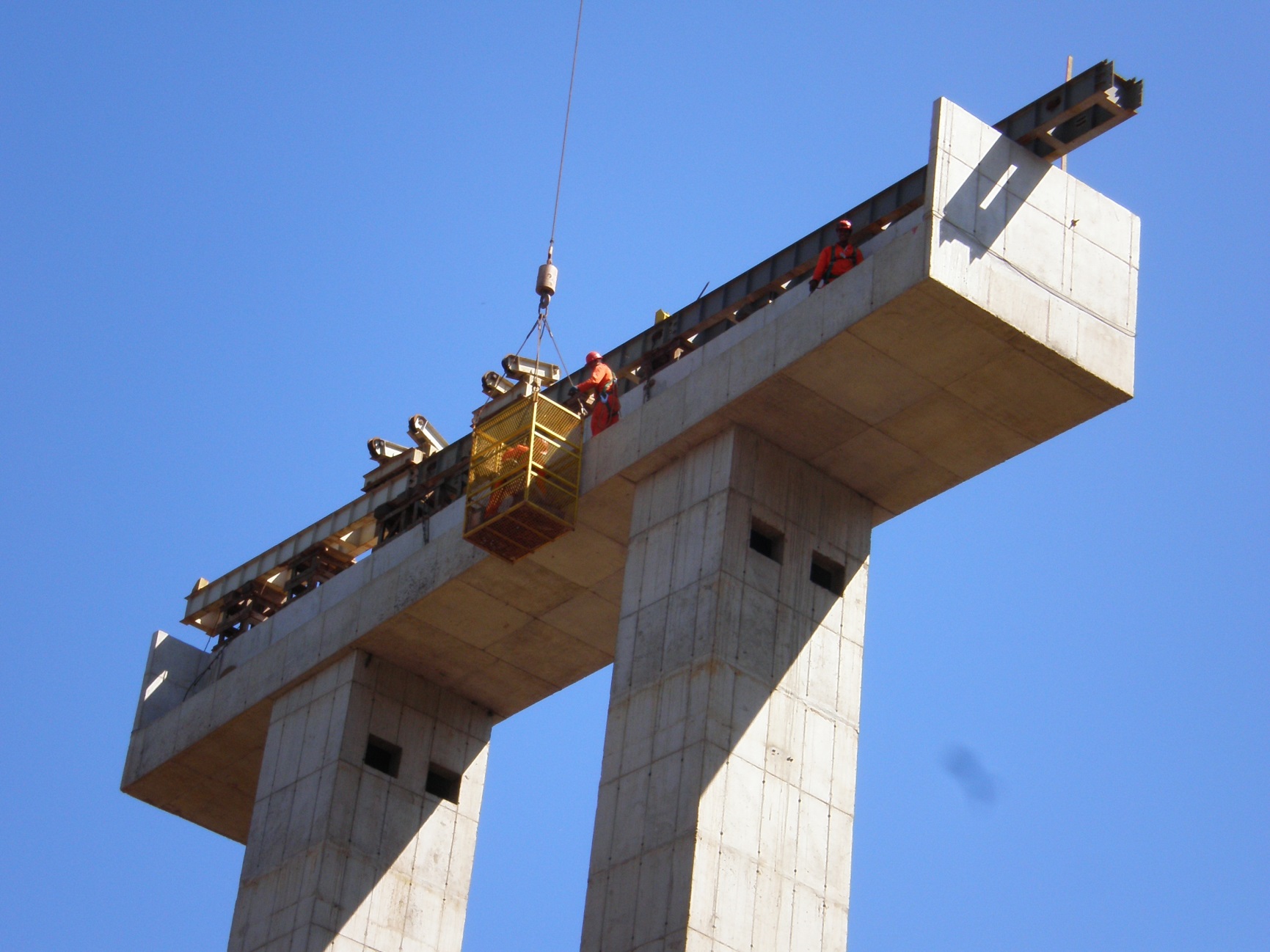 58
Fotografia do autor
10.1 CONSIDERAÇÕES INICIAIS
Pré-moldada – Lançamento com treliças (Rodoanel/SP):
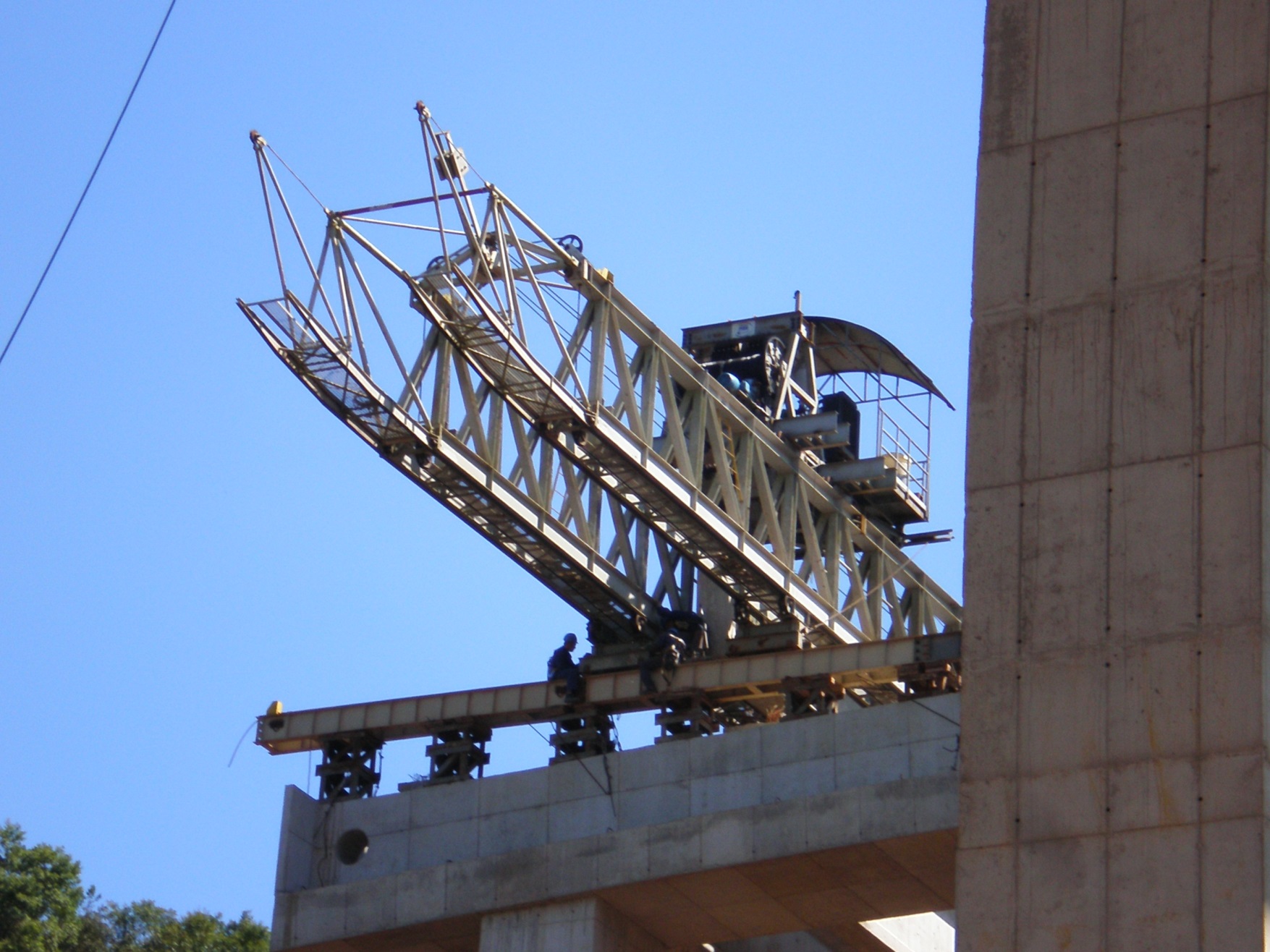 59
Fotografia do autor
10.1 CONSIDERAÇÕES INICIAIS
Pré-moldada – Lançamento com treliças (Rodoanel/SP):
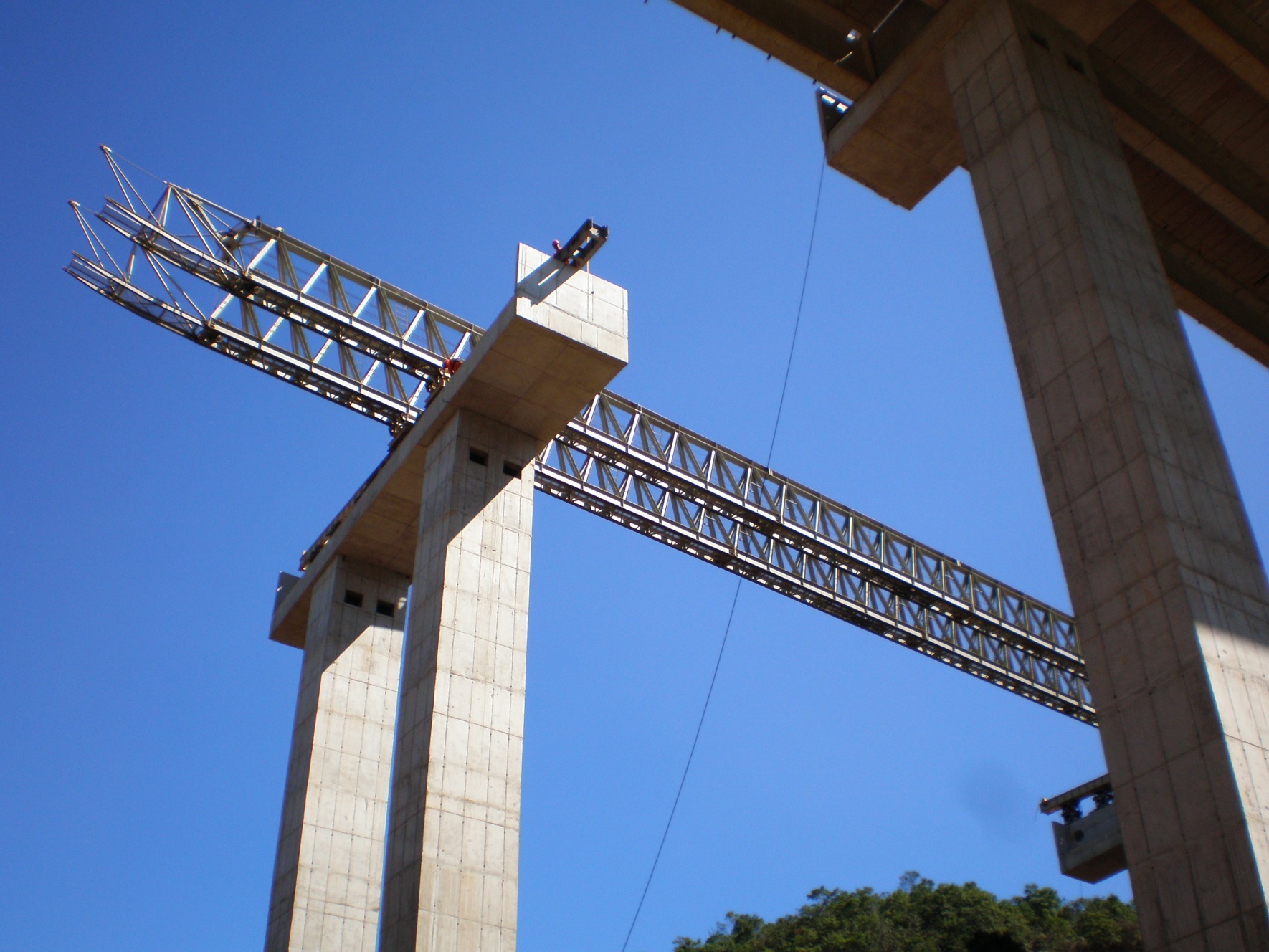 60
Fotografia do autor
10.1 CONSIDERAÇÕES INICIAIS
Pré-moldada – Lançamento com treliças (Rodoanel/SP):
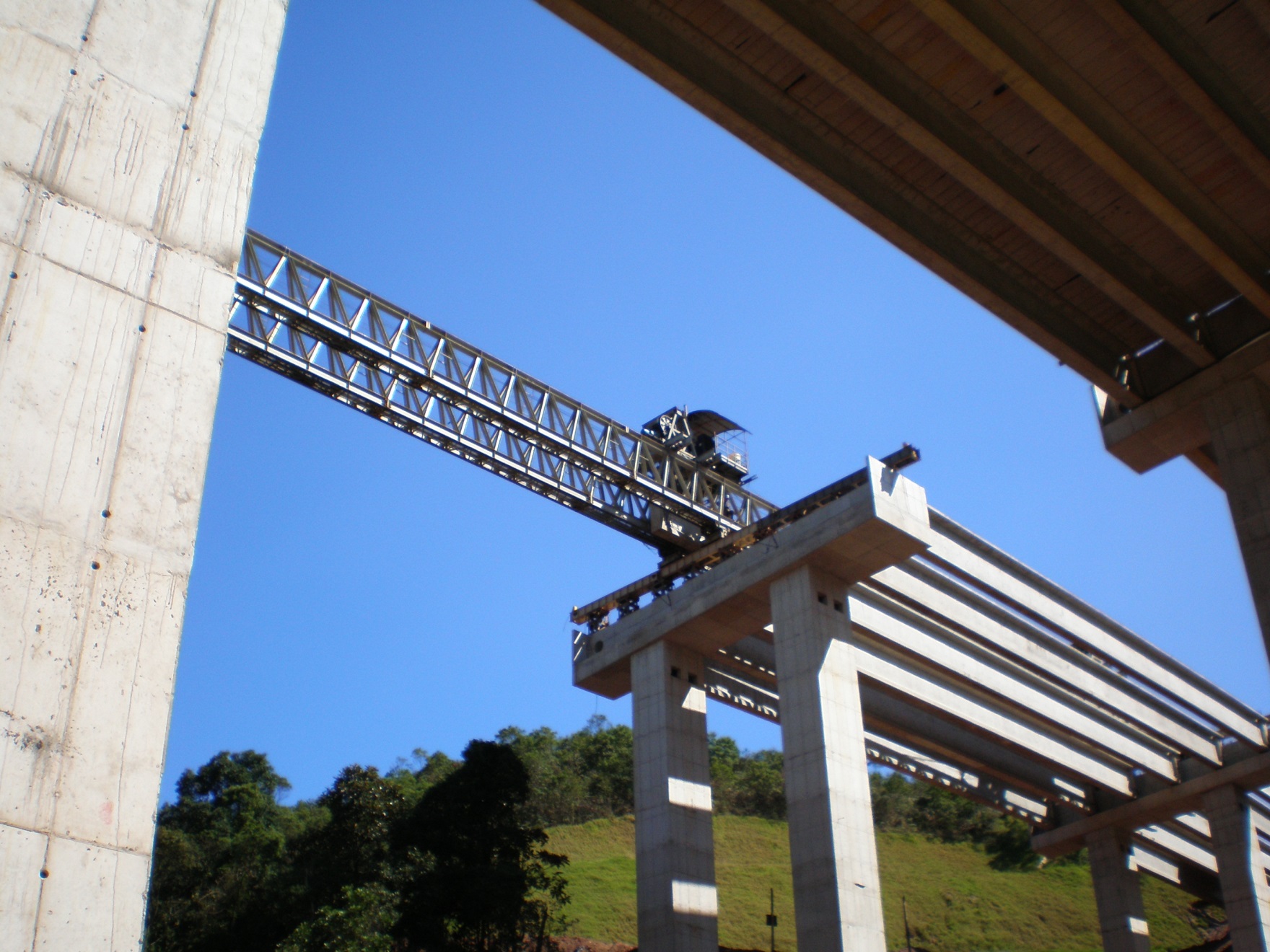 61
Fotografia do autor
10.1 CONSIDERAÇÕES INICIAIS
Pré-moldada – Lançamento com treliças (Rodoanel/SP):
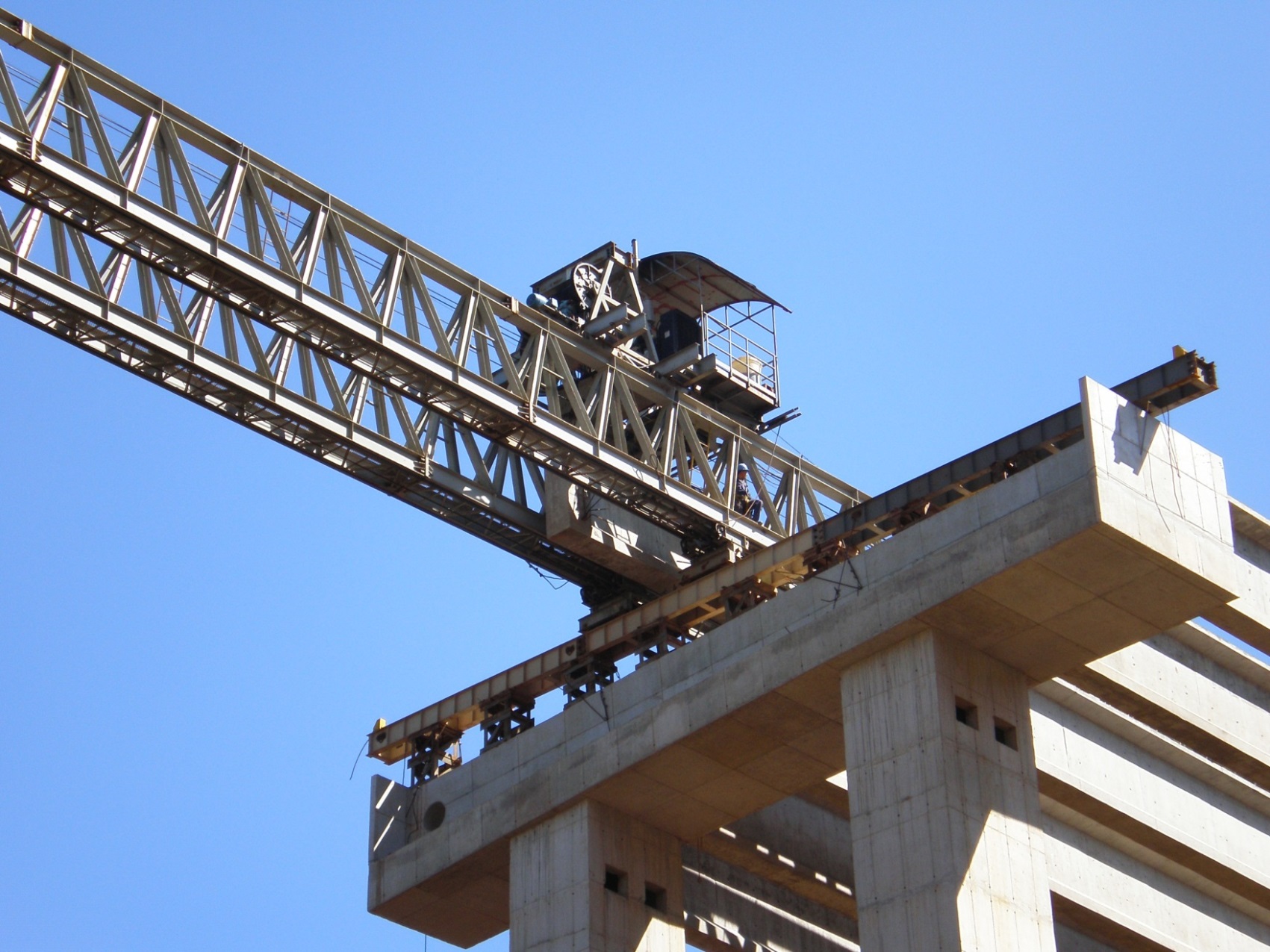 62
Fotografia do autor
10.1 CONSIDERAÇÕES INICIAIS
Pré-moldada – Lançamento com treliças (Rodoanel/SP):
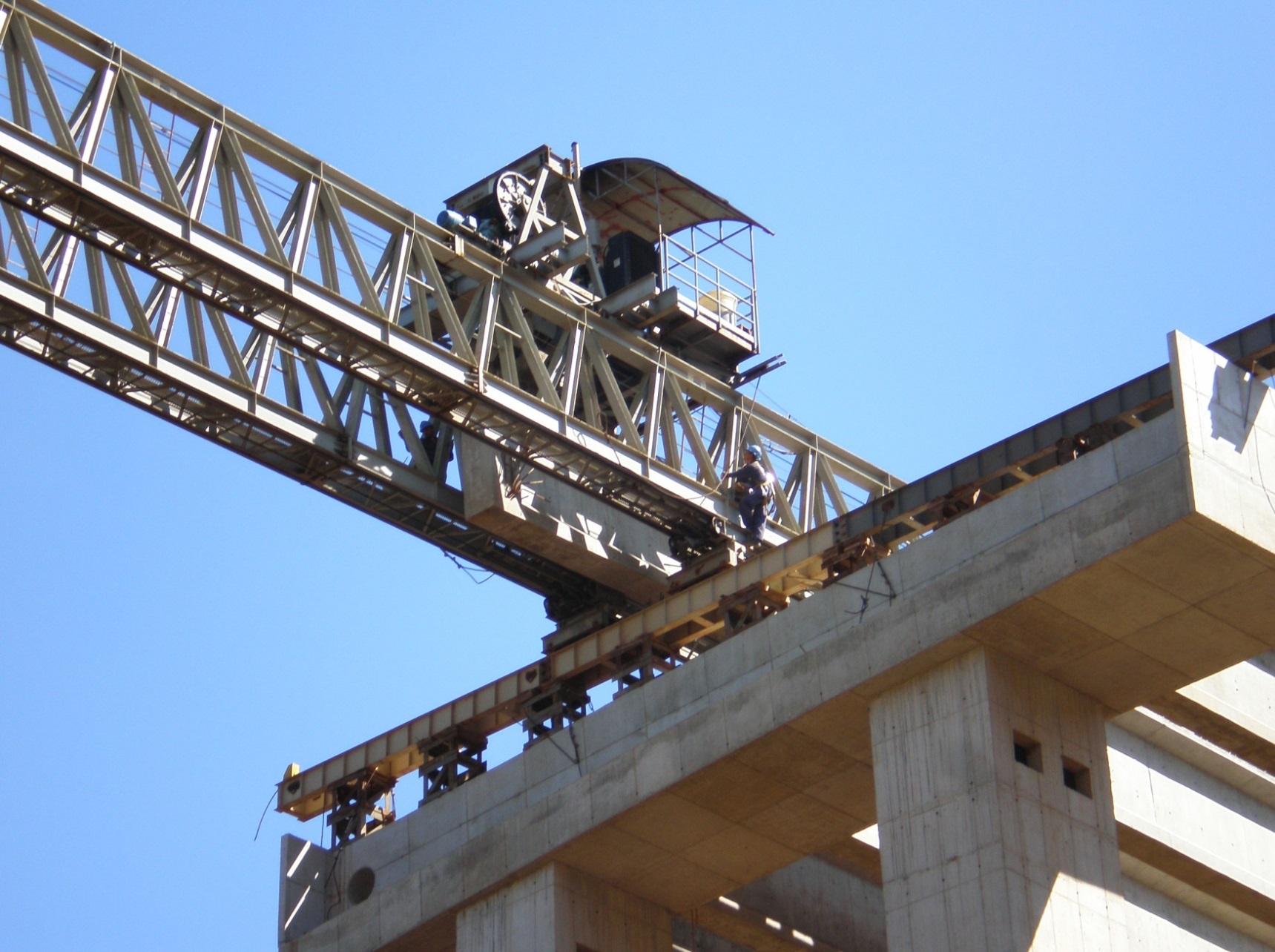 63
Fotografia do autor
10.1 CONSIDERAÇÕES INICIAIS
Pré-moldada – Lançamento com treliças (Rodoanel/SP):
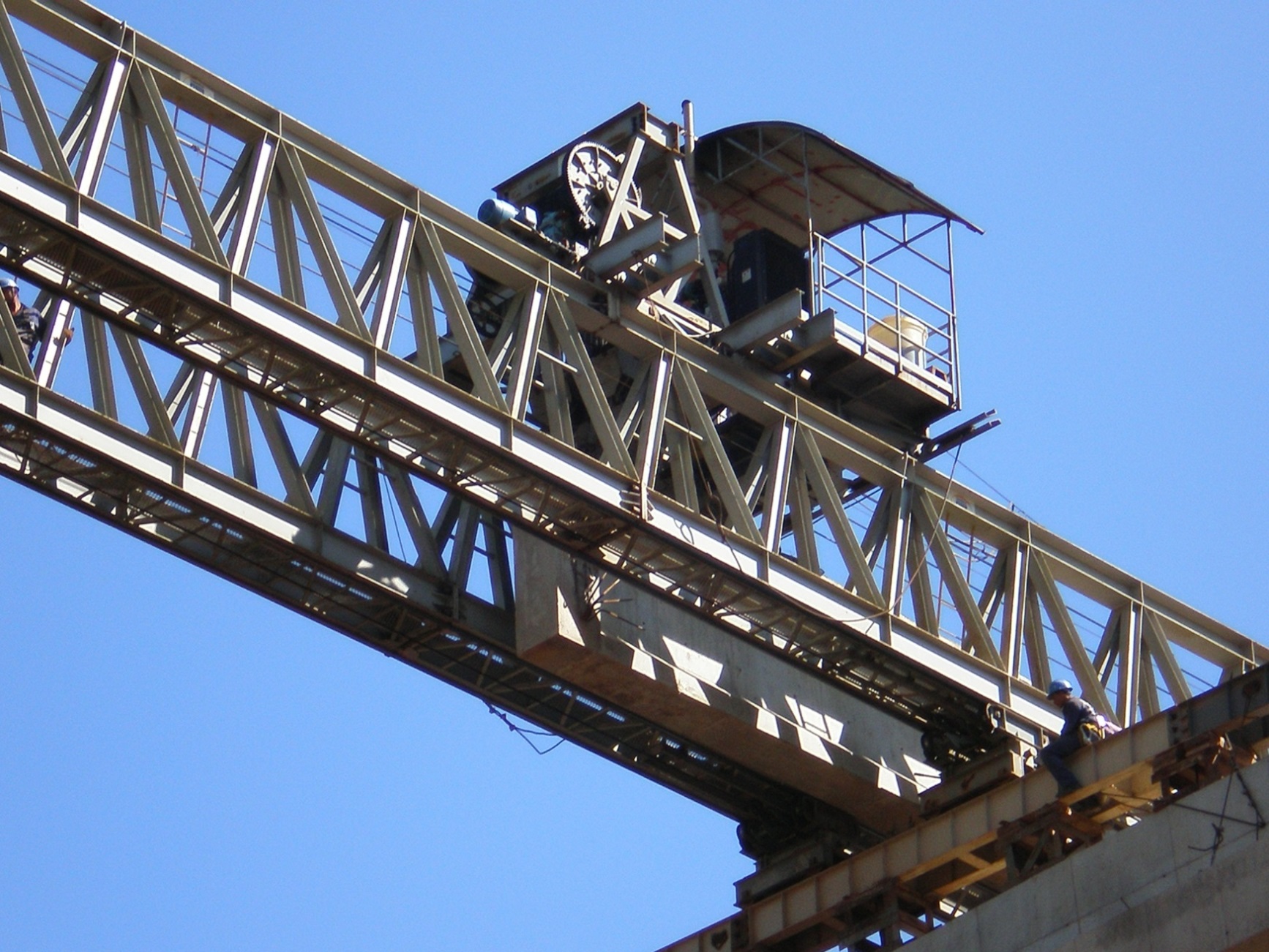 64
Fotografia do autor
10.1 CONSIDERAÇÕES INICIAIS
No caso de elementos dispostos na direção transversal ao eixo da ponte, pode ser feita uma divisão em três variantes:

Balanços sucessivos com aduelas pré-moldadas;
Aduelas pré-moldadas apoiadas em estruturas provisórias, em geral metálicas, fixadas nos apoios da ponte;
Deslocamentos progressivos.
65
10.1 CONSIDERAÇÕES INICIAIS
Balanços sucessivos com aduelas pré-moldadas

É aplicada para vãos relativamente grandes, com o esquema de viga ou pórtico, ou, para vãos maiores, com emprego de cabos formando esquema de viga estaiada.
66
10.1 CONSIDERAÇÕES INICIAIS
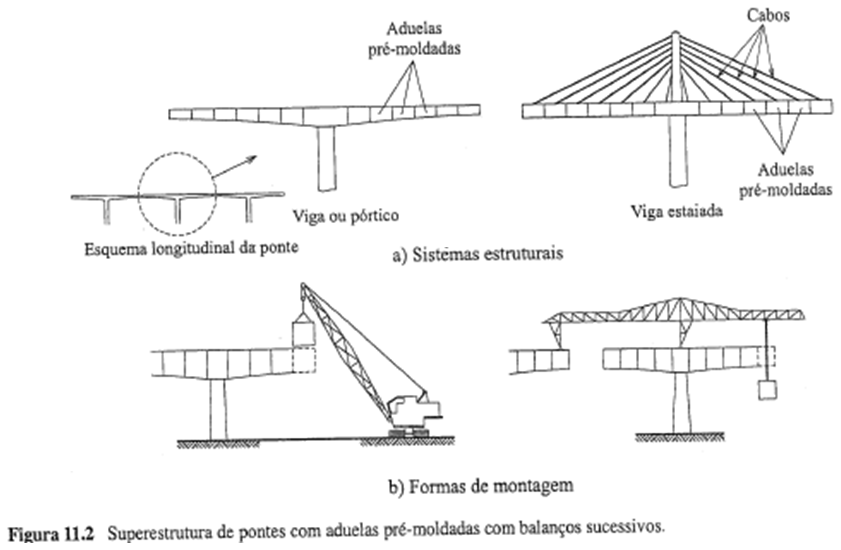 67
10.1 CONSIDERAÇÕES INICIAIS
Balanços sucessivos com aduelas pré-moldadas
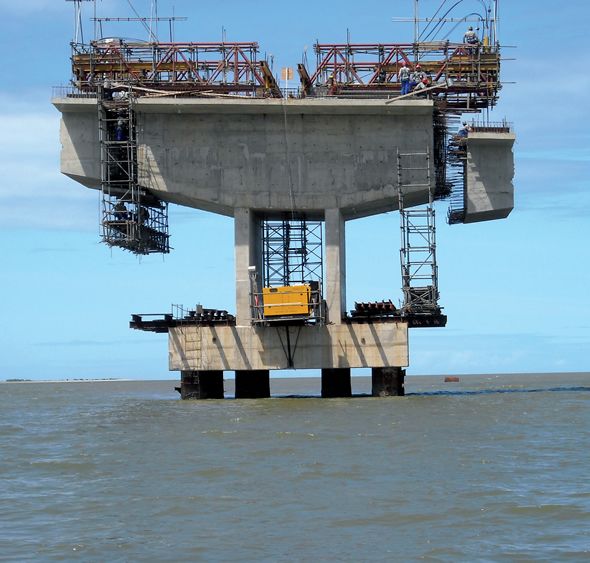 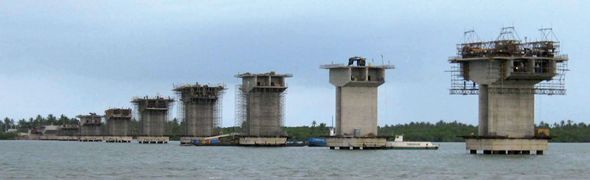 68
http://infraestruturaurbana.pini.com.br/solucoes-tecnicas/20/artigo271660-1.aspx
10.1 CONSIDERAÇÕES INICIAIS
Balanços sucessivos com aduelas pré-moldadas
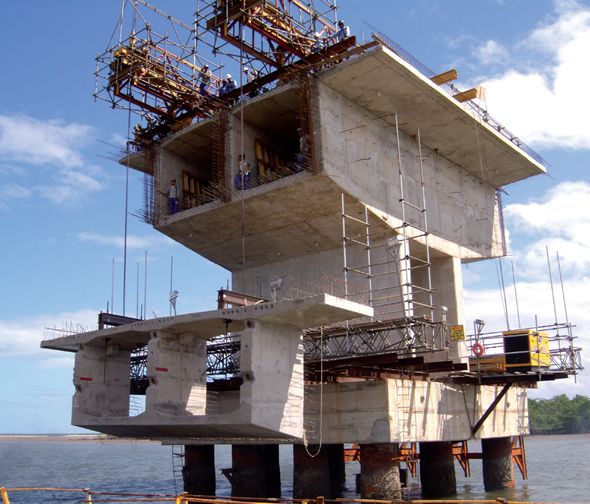 http://infraestruturaurbana.pini.com.br/solucoes-tecnicas/20/artigo271660-4.aspx
69
10.1 CONSIDERAÇÕES INICIAIS
Balanços sucessivos com aduelas pré-moldadas
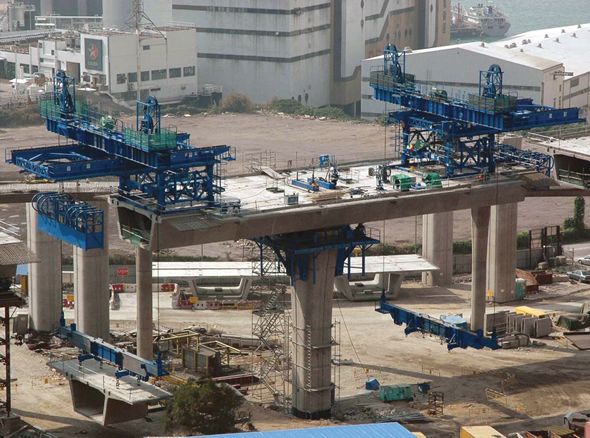 http://infraestruturaurbana.pini.com.br/solucoes-tecnicas/20/artigo271660-1.aspx
70
10.1 CONSIDERAÇÕES INICIAIS
Balanços sucessivos com aduelas pré-moldadas
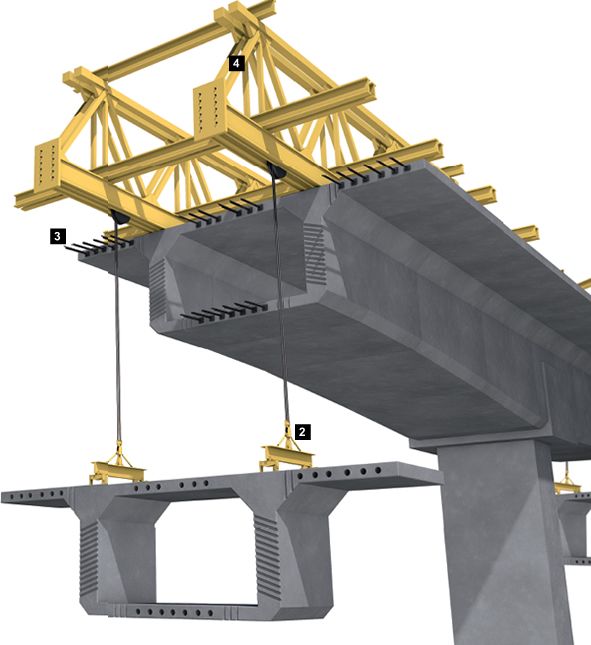 http://infraestruturaurbana.pini.com.br/solucoes-tecnicas/20/artigo271660-5.aspx
71
10.1 CONSIDERAÇÕES INICIAIS
Balanços sucessivos com aduelas pré-moldadas (estaiada)
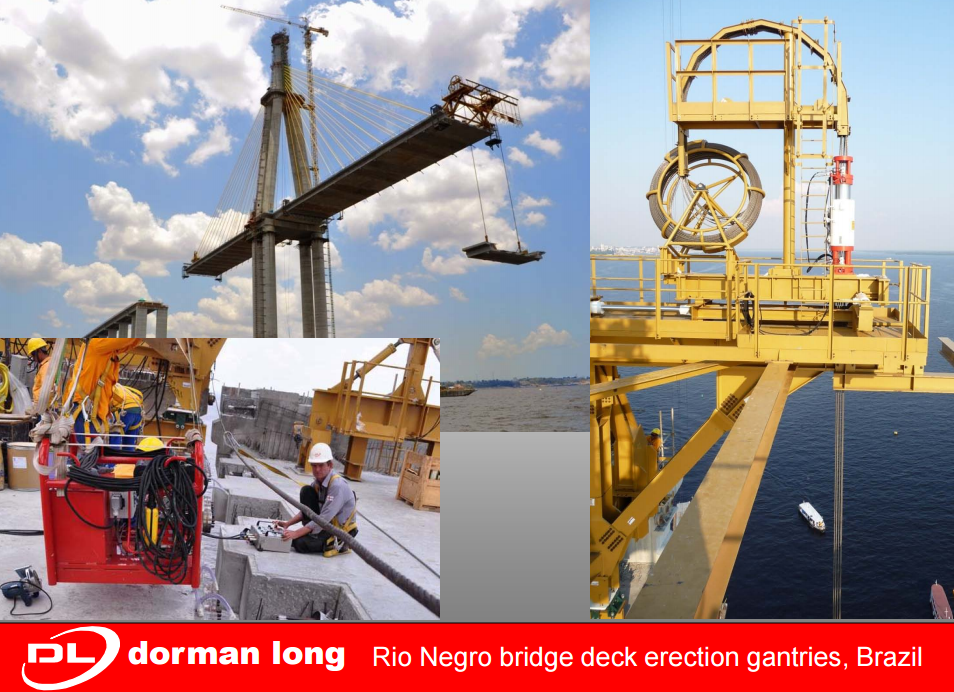 72
http://www.dormanlongtechnology.com/Download_files/DLT_General_Presentation.pdf
10.1 CONSIDERAÇÕES INICIAIS
Balanços sucessivos com aduelas pré-moldadas metálicas (estaiada)
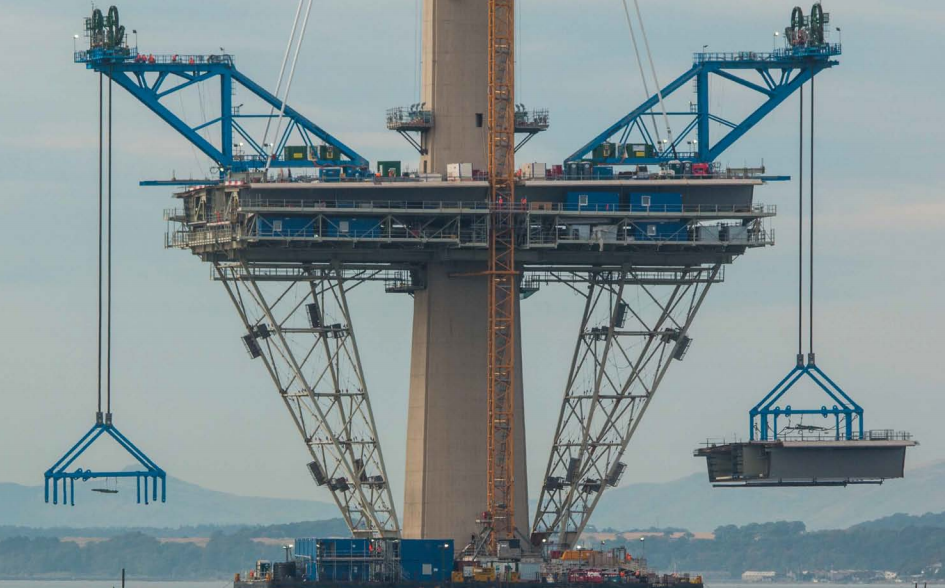 http://www.dormanlongtechnology.com/Download_files/DLT_General_Presentation.pdf
73
10.1 CONSIDERAÇÕES INICIAIS
Balanços sucessivos com aduelas metálicas (estaiada)
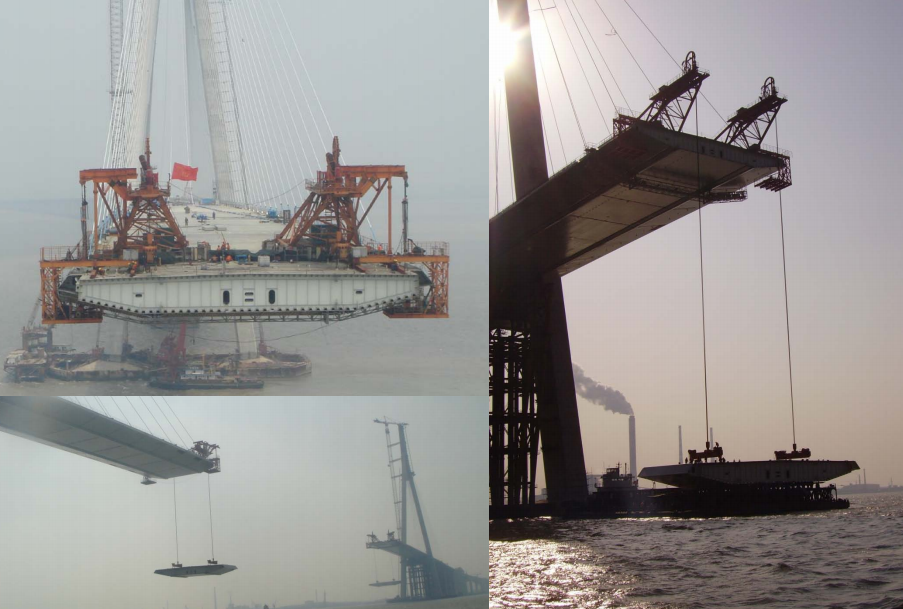 http://www.dormanlongtechnology.com/Download_files/DLT_General_Presentation.pdf
74
10.1 CONSIDERAÇÕES INICIAIS
Balanços sucessivos com aduelas metálicas (pênsil)
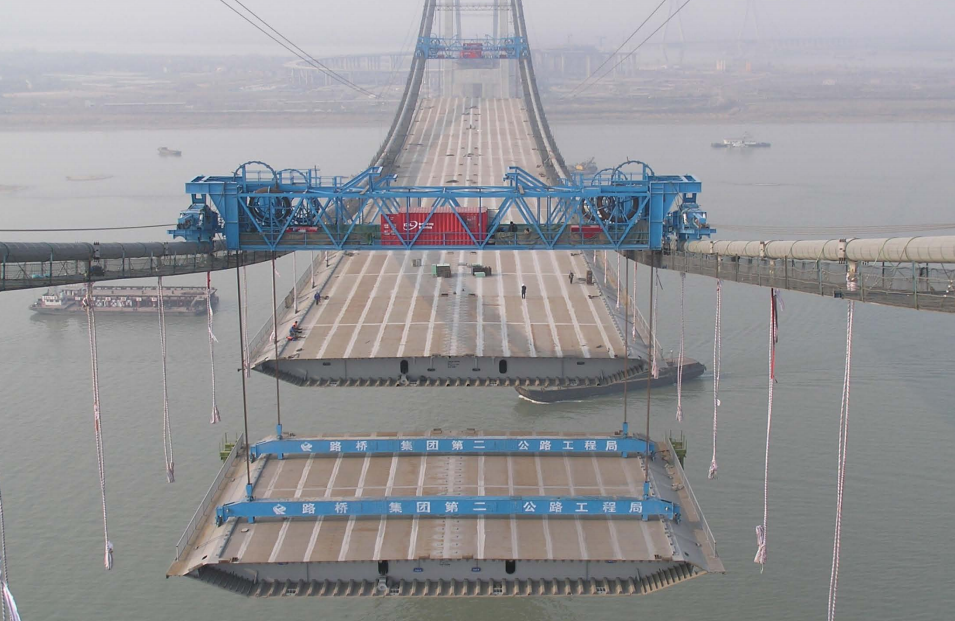 http://www.dormanlongtechnology.com/Download_files/DLT_General_Presentation.pdf
75
10.1 CONSIDERAÇÕES INICIAIS
Balanços sucessivos – Segmentos moldados in loco:
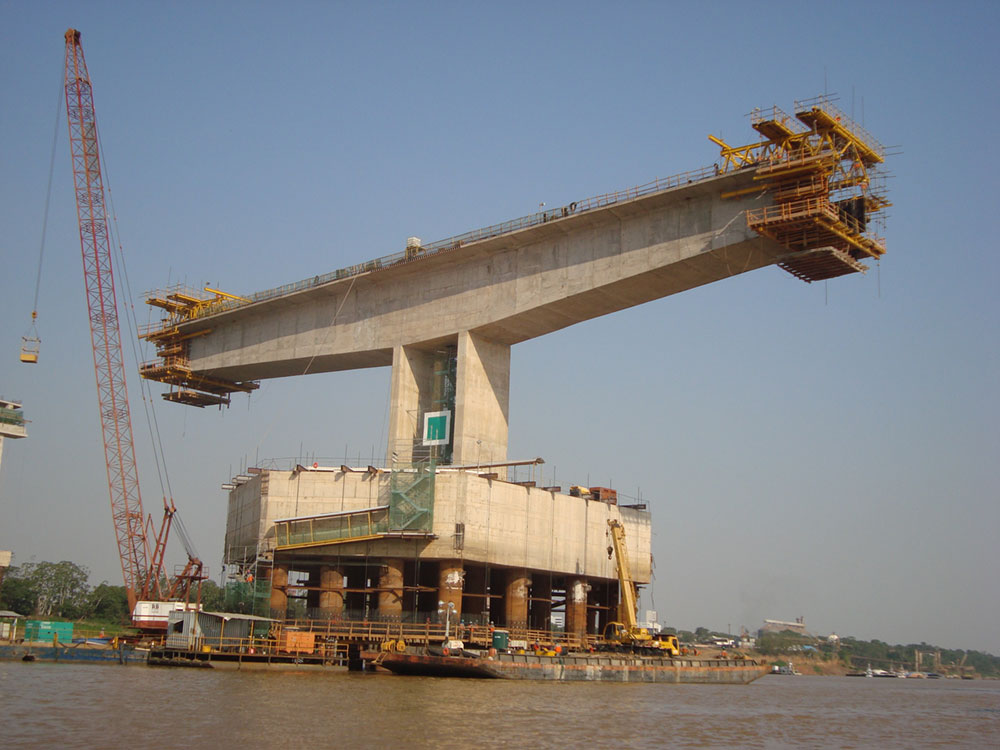 http://www.ulmaconstruction.com.br/pt-br/projetos/pontes-viadutos/ponte-rio-madeira-brasil
76
10.1 CONSIDERAÇÕES INICIAIS
Balanços sucessivos – Segmentos moldados in loco:
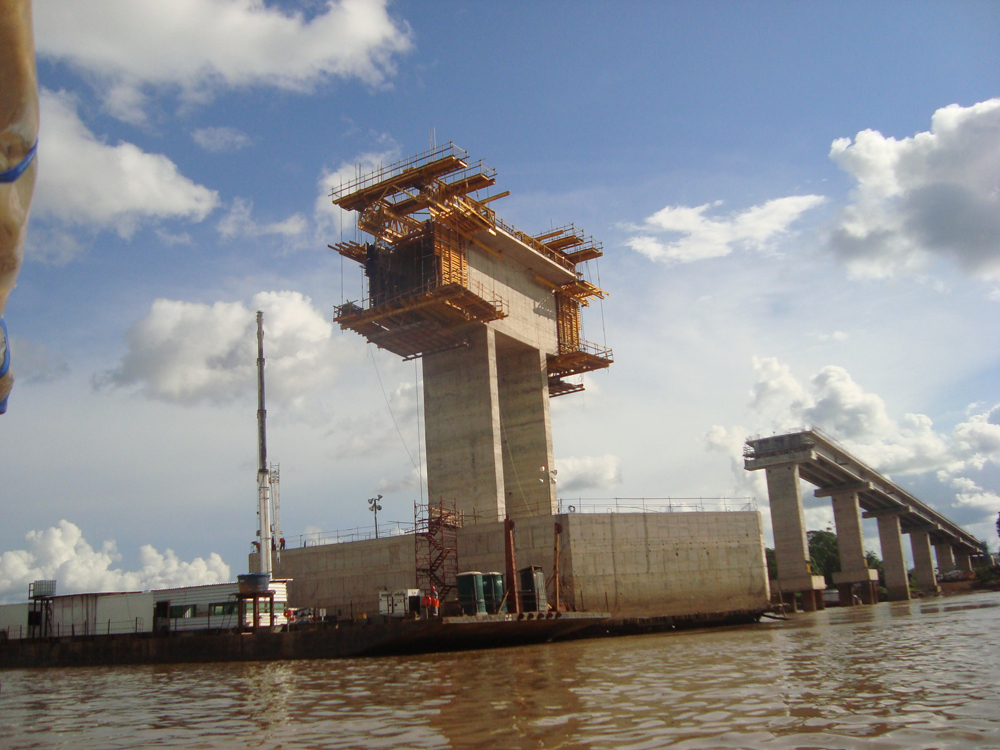 http://www.ulmaconstruction.com.br/pt-br/formas-e-escoramentos/formas-e-escoramentos-pontes/balanco-sucessivo-cvs
77
10.1 CONSIDERAÇÕES INICIAIS
Balanços sucessivos – Segmentos moldados in loco:
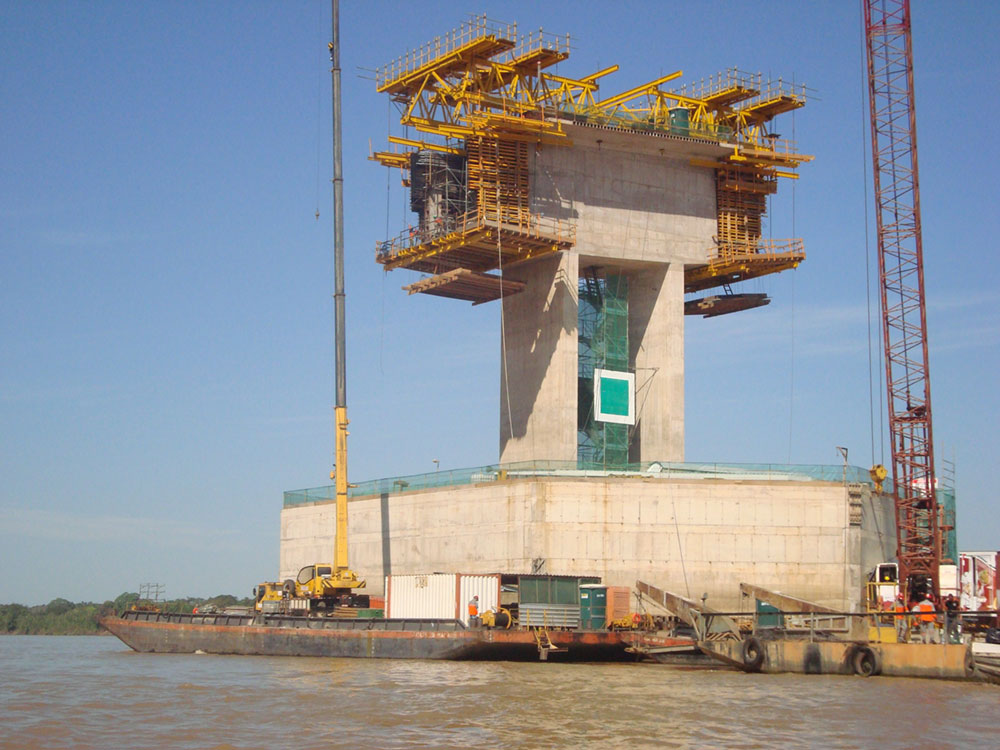 http://www.ulmaconstruction.com.br/pt-br/projetos/pontes-viadutos/ponte-rio-madeira-brasil
78
10.1 CONSIDERAÇÕES INICIAIS
b) Apoiando as aduelas pré-moldadas em estruturas provisórias, em geral metálicas, fixadas nos apoios da ponte

É empregada para vãos menores que os da variante anterior, em geral menores que os 50 m da primeira variante. A aplicação é relativamente limitada.

Vídeo:
https://www.youtube.com/watch?v=ljbI06-F55g
79
10.1 CONSIDERAÇÕES INICIAIS
b) Apoiando as aduelas pré-moldadas em estruturas provisórias, fixadas nos apoios da ponte
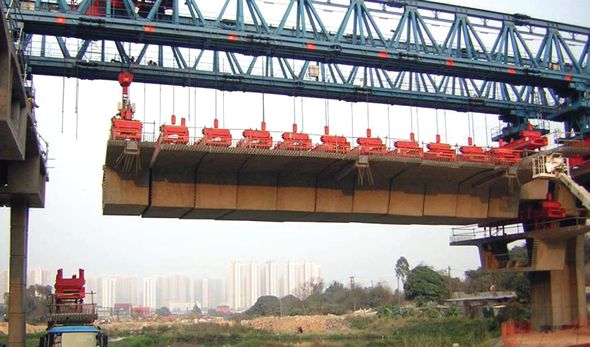 http://infraestruturaurbana.pini.com.br/solucoes-tecnicas/20/artigo271660-1.aspx
80
10.1 CONSIDERAÇÕES INICIAIS
b) Apoiando as aduelas pré-moldadas em estruturas provisórias, fixadas nos apoios da ponte
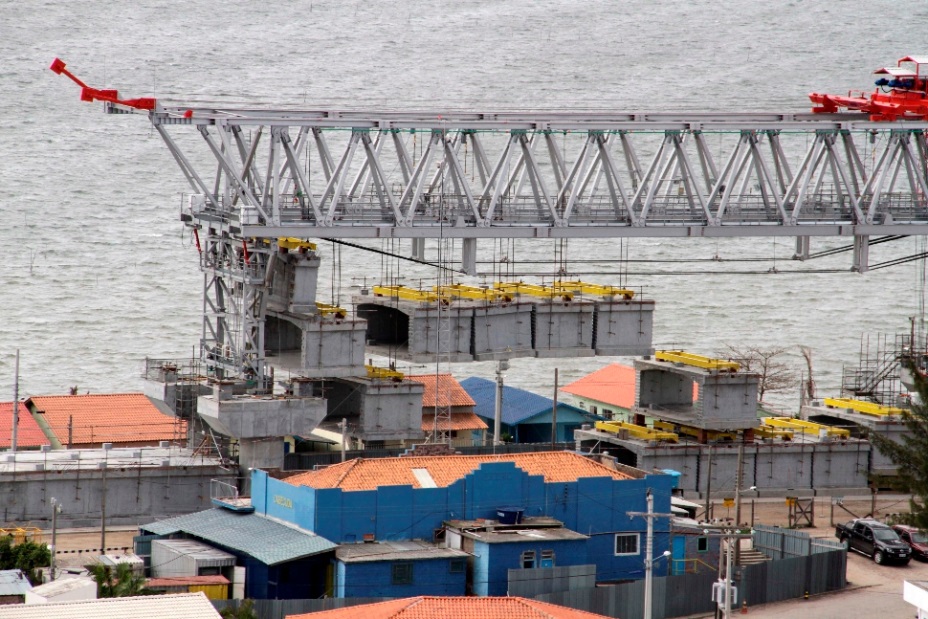 http://grupoaterpa.com.br/aterpa-mmartins/en/projects/bridges-and-overpasses/nggallery/page/2/
81
10.1 CONSIDERAÇÕES INICIAIS
b) Apoiando as aduelas pré-moldadas em estruturas provisórias, fixadas nos apoios da ponte
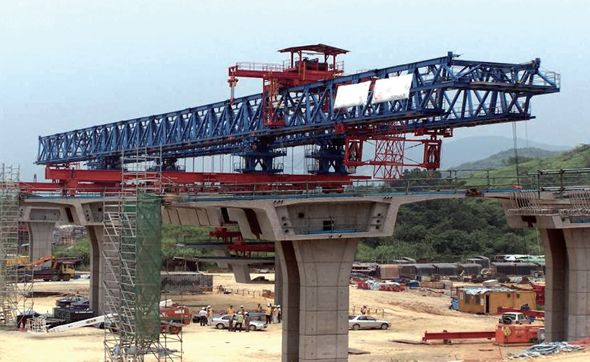 http://infraestruturaurbana.pini.com.br/solucoes-tecnicas/20/artigo271660-1.aspx
82
10.1 CONSIDERAÇÕES INICIAIS
b) Apoiando as aduelas pré-moldadas em estruturas provisórias, fixadas nos apoios da ponte
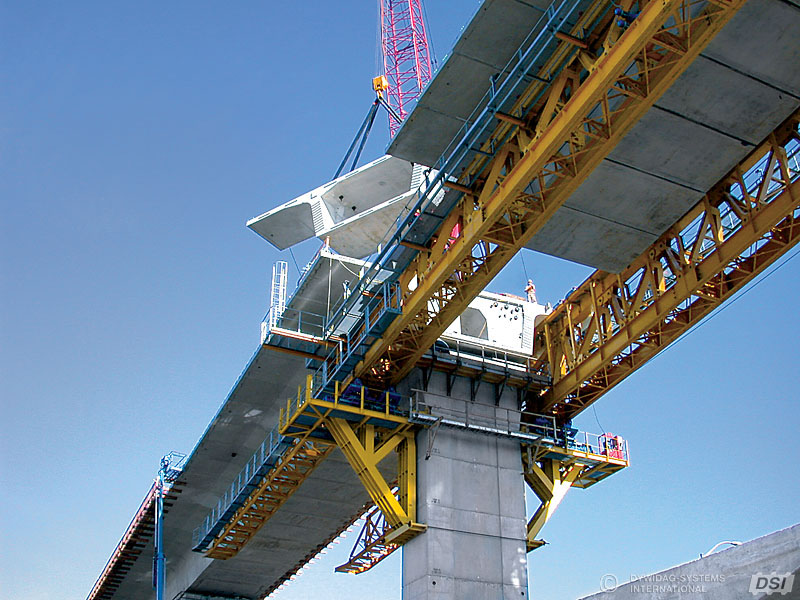 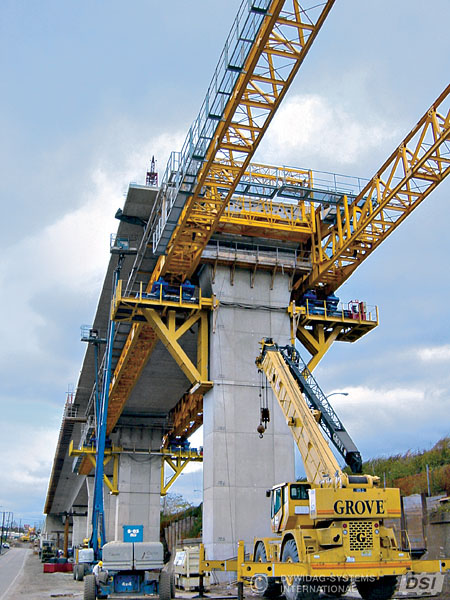 http://www.dsiamerica.com/projects/project-details/article/new-victory-bridge-usa.html
83
10.1 CONSIDERAÇÕES INICIAIS
b) Apoiando as aduelas pré-moldadas em estruturas provisórias, fixadas nos apoios da ponte
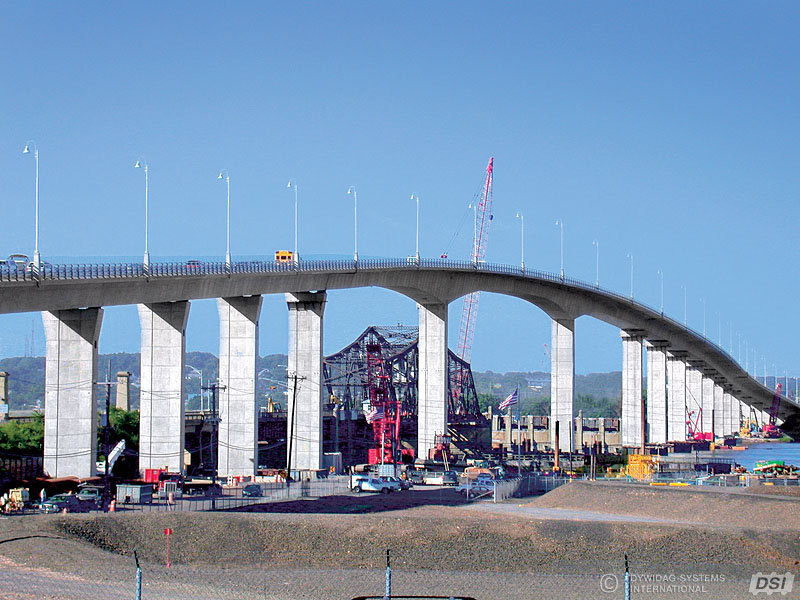 http://www.dsiamerica.com/projects/project-details/article/new-victory-bridge-usa.html
84
10.1 CONSIDERAÇÕES INICIAIS
b) Apoiando as aduelas pré-moldadas em estruturas provisórias, fixadas nos apoios da ponte
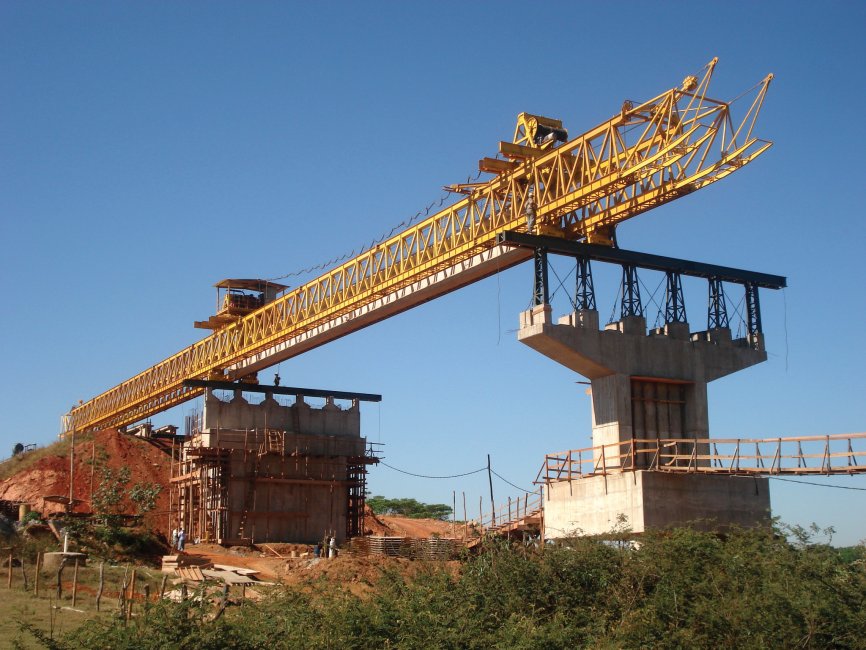 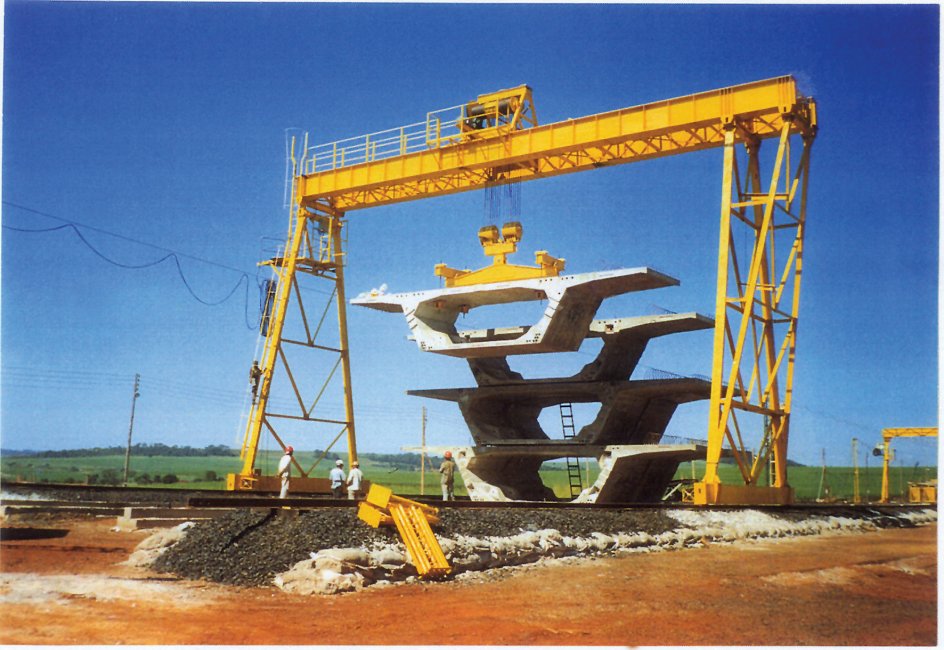 85
http://grupoaterpa.com.br/aterpa-mmartins/en/projects/bridges-and-overpasses/
10.1 CONSIDERAÇÕES INICIAIS
b) Apoiando as aduelas pré-moldadas em estruturas provisórias, em geral metálicas, fixadas nos apoios da ponte

Neste processo construtivo pode-se também considerar os casos onde a peça pré-moldada compõe a seção transversal completa da superestrutura, e tem o comprimento total do vão.
86
10.1 CONSIDERAÇÕES INICIAIS
Ponte pré-moldada com seção completa
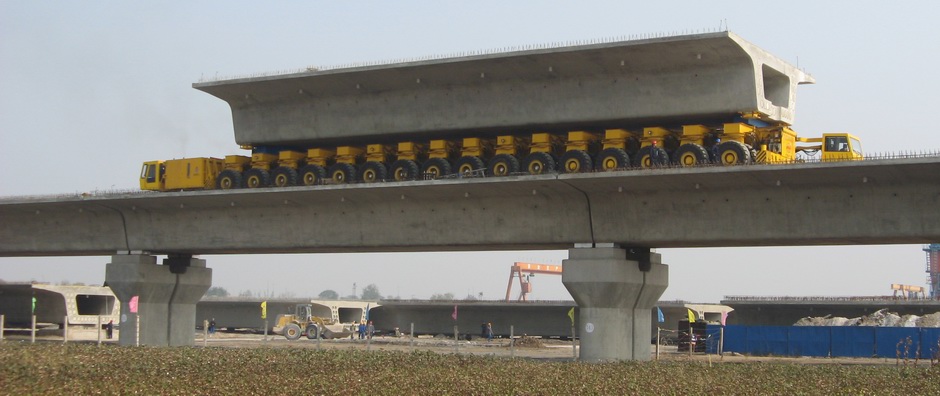 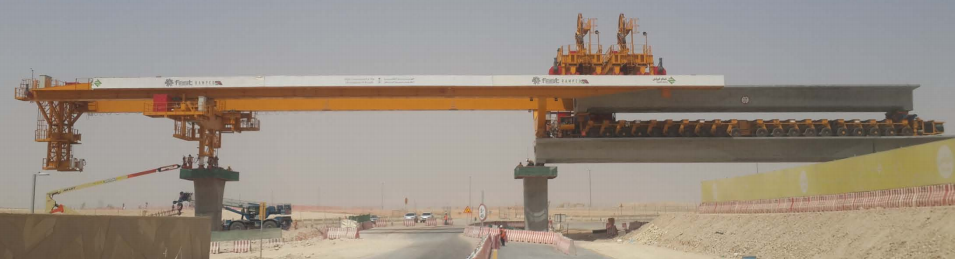 87
http://www.dormanlongtechnology.com/en/Products/transporters.html
10.1 CONSIDERAÇÕES INICIAIS
Ponte pré-moldada com seção completa
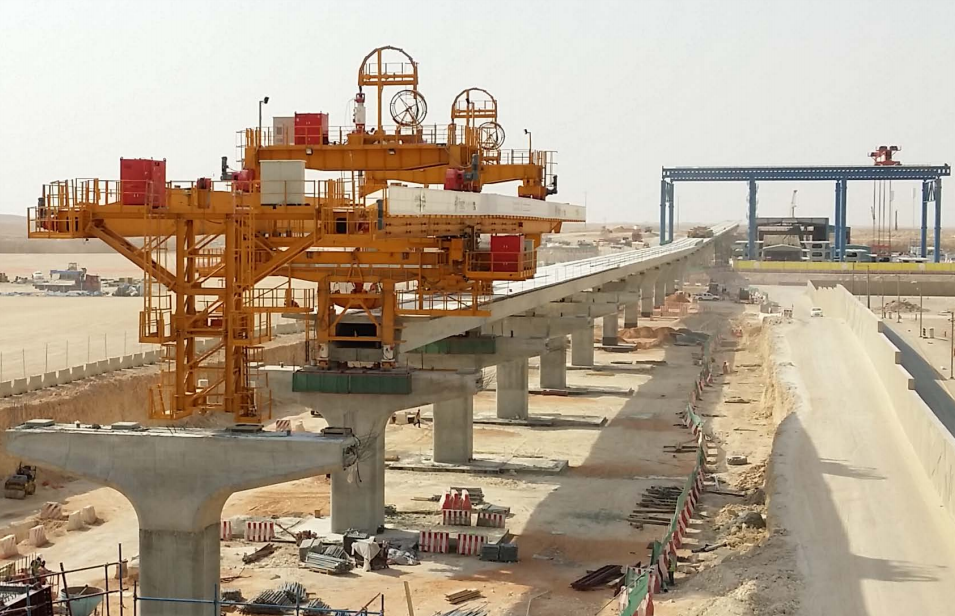 http://www.dormanlongtechnology.com/Download_files/DLT_General_Presentation.pdf
88
10.1 CONSIDERAÇÕES INICIAIS
Ponte pré-moldada com seção completa
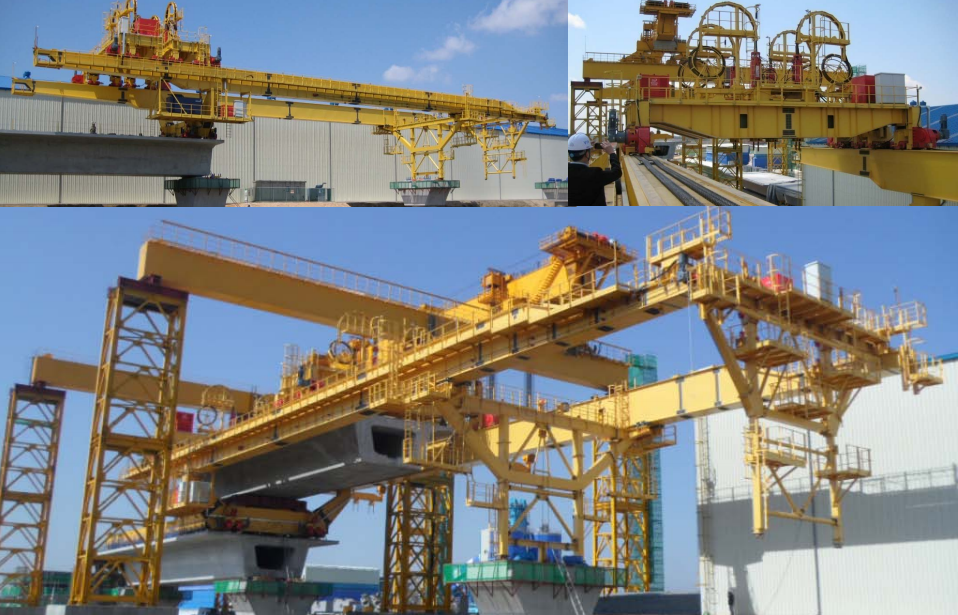 http://www.dormanlongtechnology.com/Download_files/DLT_General_Presentation.pdf
89
10.1 CONSIDERAÇÕES INICIAIS
Ponte pré-moldada com seção completa
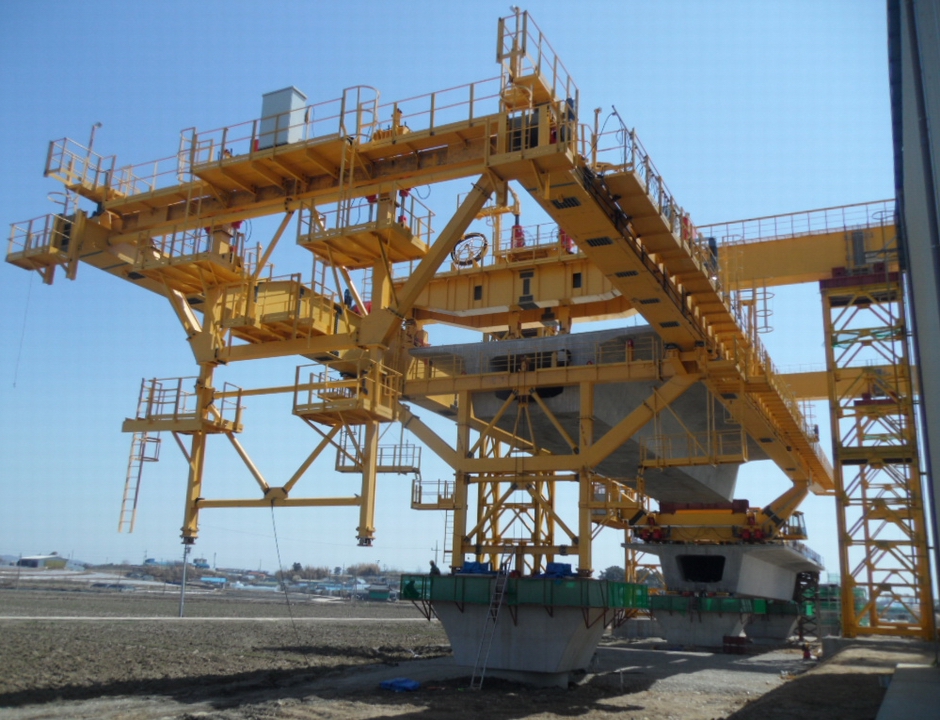 http://www.dormanlongtechnology.com/Download_files/DLT_General_Presentation.pdf
90
10.1 CONSIDERAÇÕES INICIAIS
Ponte pré-moldada com seção completa
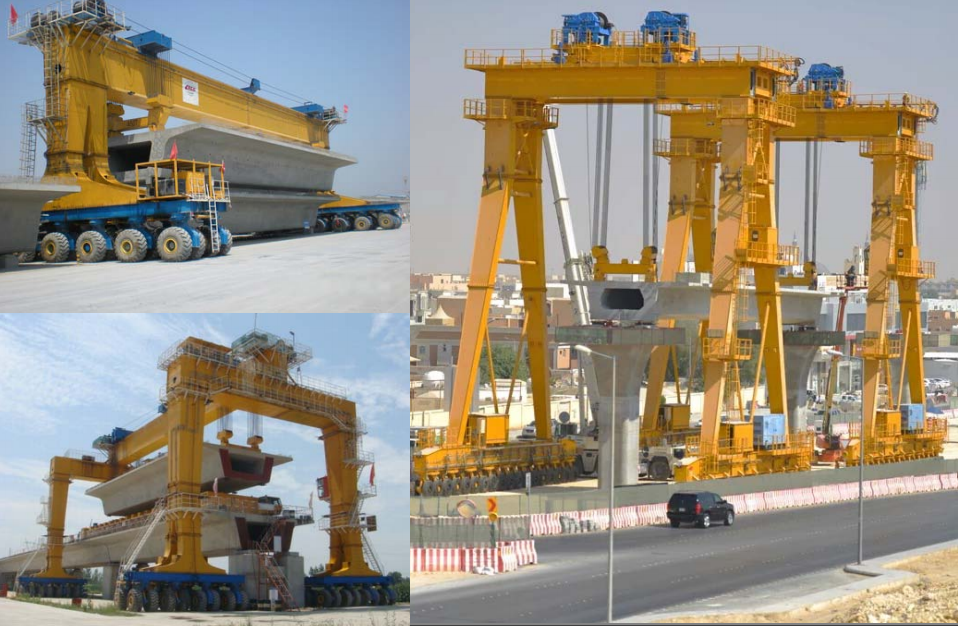 http://www.dormanlongtechnology.com/Download_files/DLT_General_Presentation.pdf
91
10.1 CONSIDERAÇÕES INICIAIS
Ponte pré-moldada com seção completa
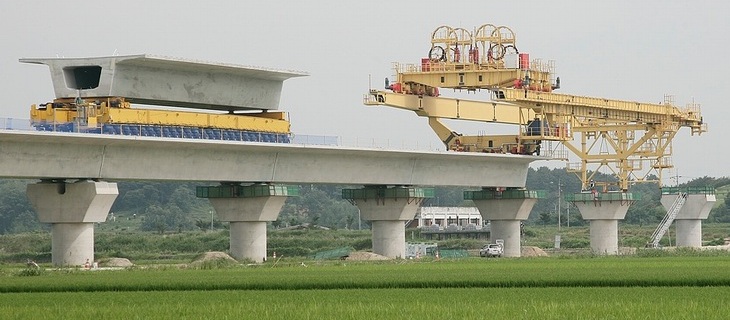 http://www.dormanlongtechnology.com
Vídeo:
https://www.youtube.com/watch?v=wuZn_jysd1w
92
10.1 CONSIDERAÇÕES INICIAIS
Ponte com aduelas moldadas em fôrma no local
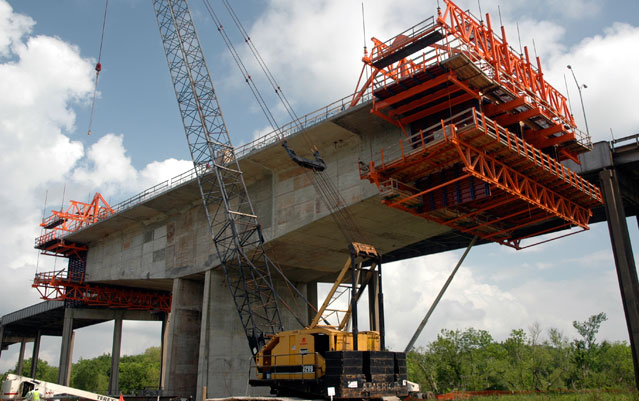 http://www.summit-eng-group.com/projects/segmental_bridge_construction_engineering/trinity.html
93
10.1 CONSIDERAÇÕES INICIAIS
Ponte com aduelas moldadas em fôrma no local
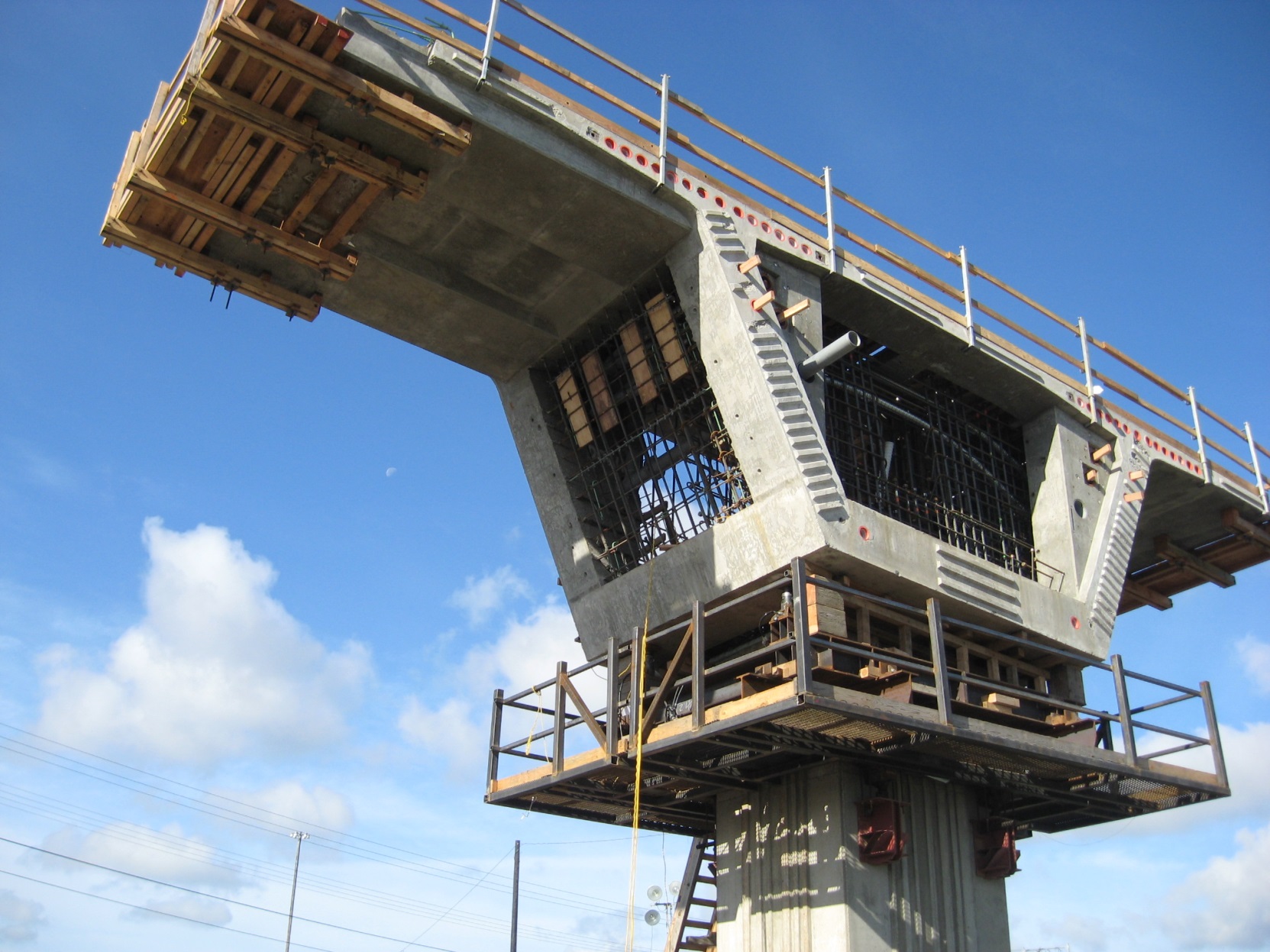 94
https://www.mcnarybergeron.com/project_highlights.php?id=20
10.1 CONSIDERAÇÕES INICIAIS
Ponte com aduelas moldadas em fôrma no local
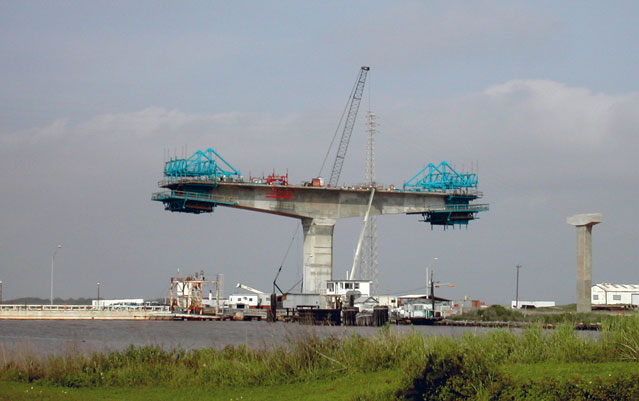 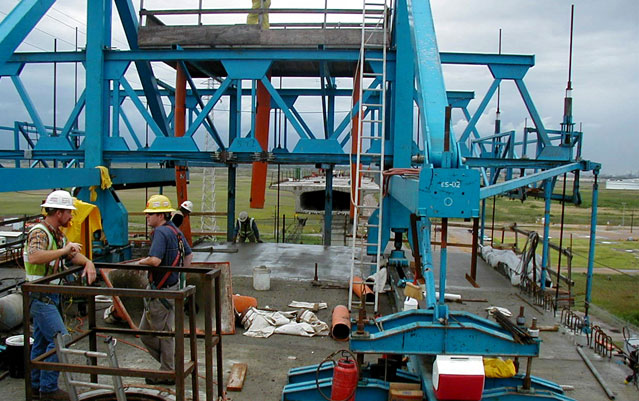 95
http://www.summit-eng-group.com/projects/segmental_bridge_construction_engineering/quintana.html
10.1 CONSIDERAÇÕES INICIAIS
Ponte com aduelas moldadas em fôrma no local
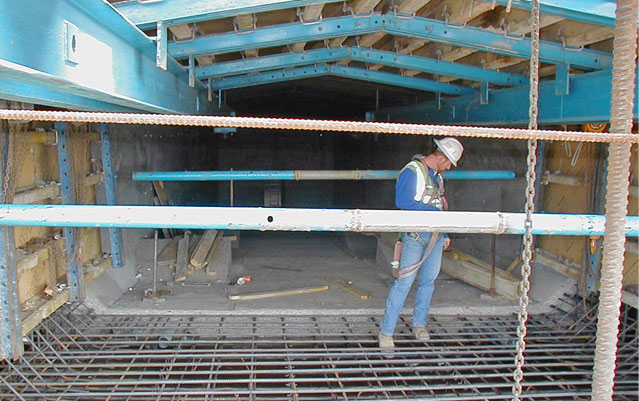 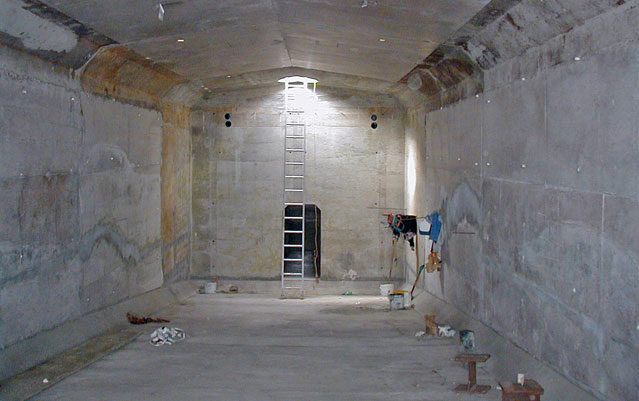 96
http://www.summit-eng-group.com/projects/segmental_bridge_construction_engineering/quintana.html
10.1 CONSIDERAÇÕES INICIAIS
Ponte com aduelas moldadas em fôrma no local
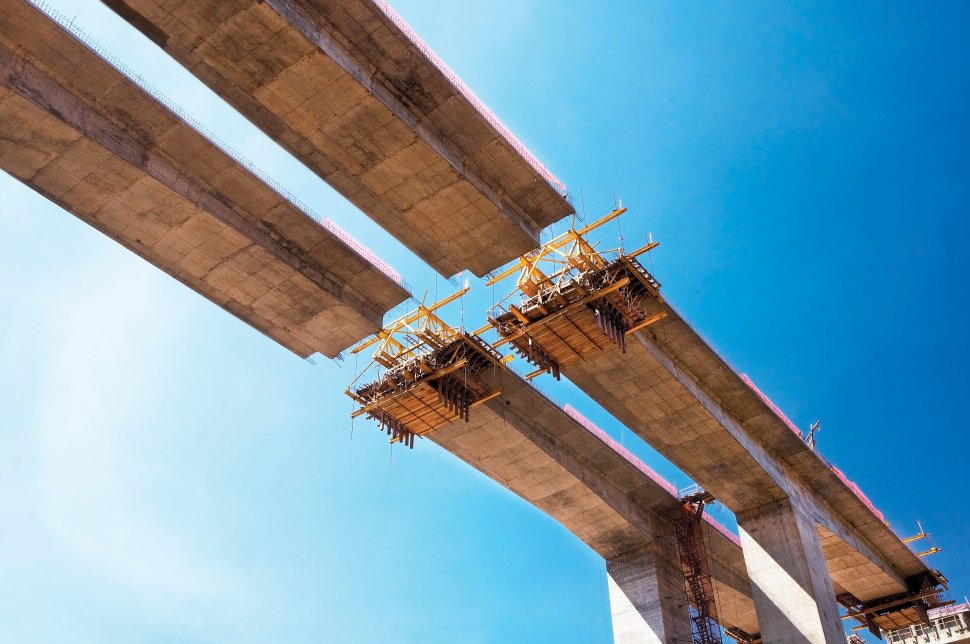 http://grupoaterpa.com.br/aterpa-mmartins/en/projects/bridges-and-overpasses/nggallery/page/2/
97
10.1 CONSIDERAÇÕES INICIAIS
c) Por meio de deslocamentos progressivos

Corresponde a moldar a ponte, em segmentos, em uma das margens do obstáculo e empurrar, após atingida a resistência, para a posição definitiva, progressivamente.

Esta solução é pouca utilizada.
98
10.1 CONSIDERAÇÕES INICIAIS
c) Por meio de deslocamentos progressivos
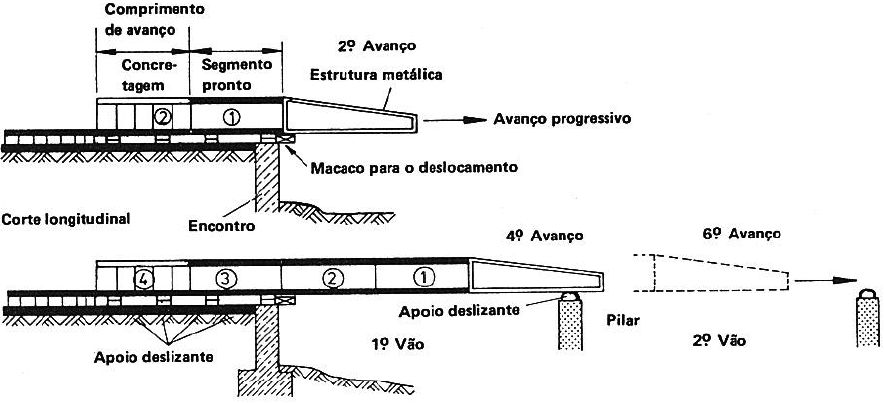 (LEONHARDT)
99
10.1 CONSIDERAÇÕES INICIAIS
c) Por meio de deslocamentos progressivos
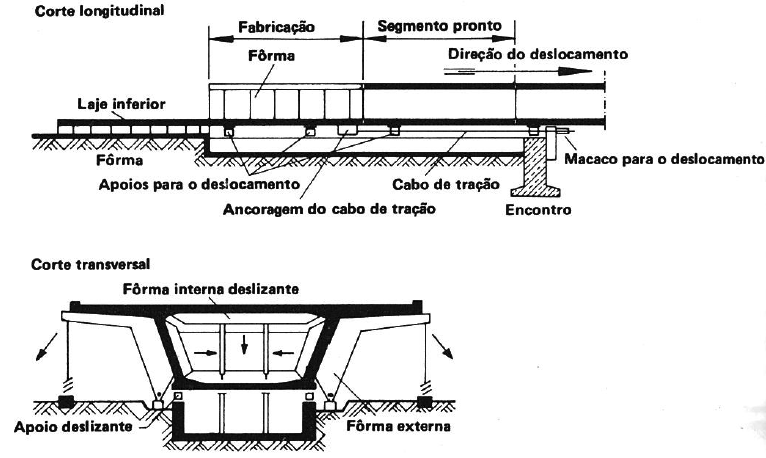 (LEONHARDT)
100
10.1 CONSIDERAÇÕES INICIAIS
O texto aqui apresentado está direcionado às pontes de vãos pequenos (< 30 m) e médios. Até 30 m as peças podem ser produzidas em fábricas e transportadas para o local de implantação da obra, em situações conside-radas normais.
101
10.1 CONSIDERAÇÕES INICIAIS
As pontes de vãos médios correspondem à situação entre esse limite e os vãos cobertos com os balanços sucessivos, que estaria na casa dos 60 m.

As pontes de pequenos vãos respondem por 90 % das pontes existentes nos Estados Unidos, sendo que dois terços situam-se abaixo dos 18 m.
102
10.1 CONSIDERAÇÕES INICIAIS
No caso de vãos pequenos pode-se verificar a possibilidade de alternativa da galeria pré-moldada.
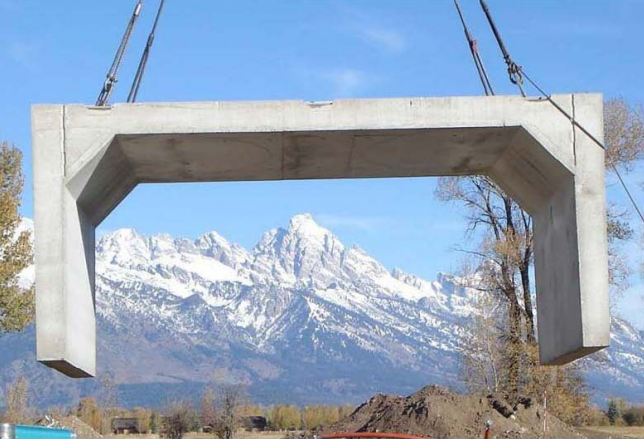 http://www.oldcastleprecastspokane.com/
103
10.1 CONSIDERAÇÕES INICIAIS
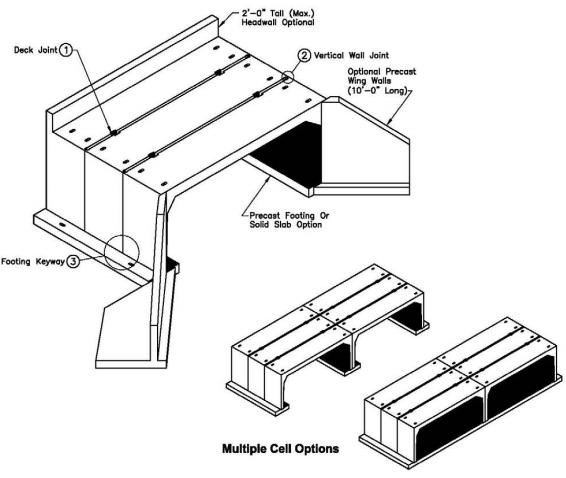 http://www.oldcastleprecastspokane.com/
104
10.1 CONSIDERAÇÕES INICIAIS
Em geral, os elementos pré-moldados são feitos em Concreto Protendido (CP).
O emprego de Concreto Armado (CA) se limita a vãos pequenos.

Podem ser aplicados o concreto leve e de alta resistência.

Vídeos:
https://www.youtube.com/watch?v=W0sVaQMQx7k
https://www.youtube.com/watch?v=WmyCL5lR6ww
https://www.youtube.com/watch?v=OjZail8aSmU
105
10.1 CONSIDERAÇÕES INICIAIS
Para a análise estrutural das pontes formadas por elementos pré-moldados pode-se recorrer a processos de análise de placa ortotrópica ou de grelha, ou os processos numéricos, me-diante programas de computador, empre-gando os métodos de grelha, dos elementos finitos e das faixas finitas.
106
10.2 SUPERESTRUTURA

10.2.1 TIPOS DE ELEMENTOS E ARRANJOS NA SEÇÃO TRANSVERSAL
As alternativas construtivas existentes corres-pondem basicamente aos tipos de seções transversais dos elementos e na forma de ligações transversais entre eles.
107
10.2.1 TIPOS DE ELEMENTOS E ARRANJOS
NA SEÇÃO TRANSVERSAL
a) Tipo painel – estes tipos de elementos são empregados para vãos pequenos. As variantes são painéis maciços, painéis alveolares e painéis tipo pré-laje. Conforme o PCI, os dois primeiros casos com vãos de até 9,1 m para seção maciça e de 7,6 a 15,2 m para seção alveolar, sem capa de concreto moldado no local.
Na pré-laje é prevista uma concretagem no local, para ampliação da seção resistente.
108
10.2.1 TIPOS DE ELEMENTOS E ARRANJOS
NA SEÇÃO TRANSVERSAL
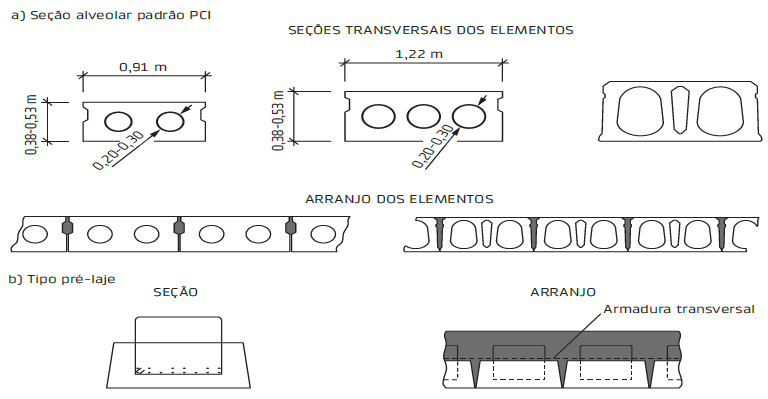 109
10.2.1 TIPOS DE ELEMENTOS E ARRANJOS
NA SEÇÃO TRANSVERSAL
a) Tipo painel
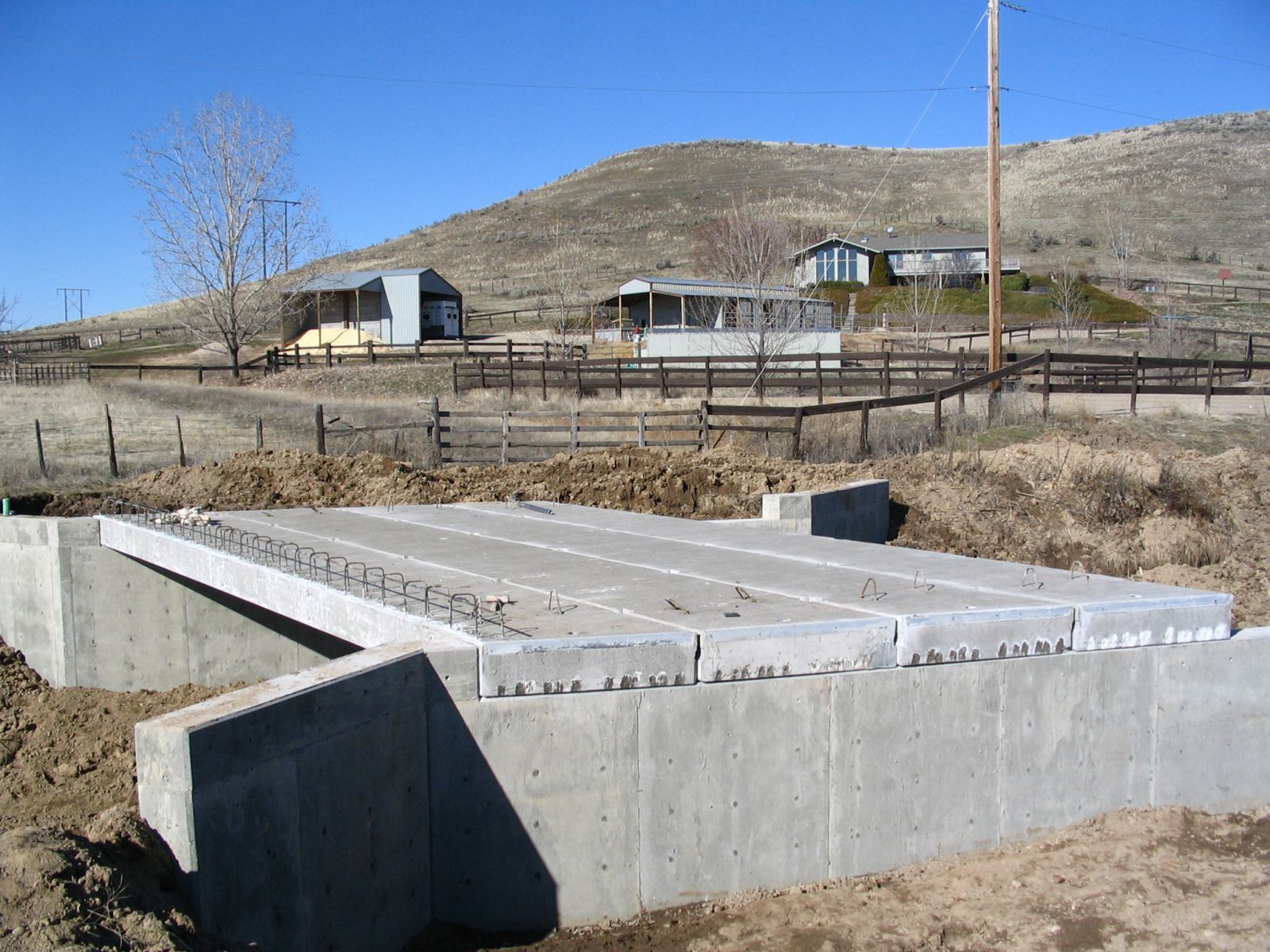 http://www.oldcastleprecastspokane.com/
110
10.2.1 TIPOS DE ELEMENTOS E ARRANJOS
NA SEÇÃO TRANSVERSAL
a) Tipo painel
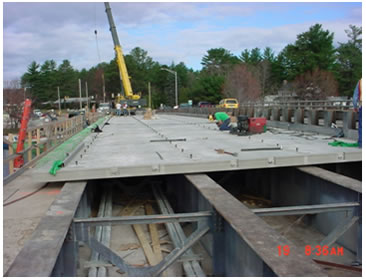 https://www.fhwa.dot.gov/bridge/abc/prefab_def.cfm
111
10.2.1 TIPOS DE ELEMENTOS E ARRANJOS
NA SEÇÃO TRANSVERSAL
b) Seção caixão – apresenta elevados valores de rendimento mecânico e elevada rigidez à torção, que é interessante para melhorar a distribuição transversal dos esforços.
Esta solução não favorece a racionalização da execução.
O vazamento é feito com fôrmas perdidas ou por procedimento com fôrma recuperável, com significativos trabalhos adicionais, com duas etapas de concretagem. Os vãos atingem até 30 m.
112
10.2.1 TIPOS DE ELEMENTOS E ARRANJOS
NA SEÇÃO TRANSVERSAL
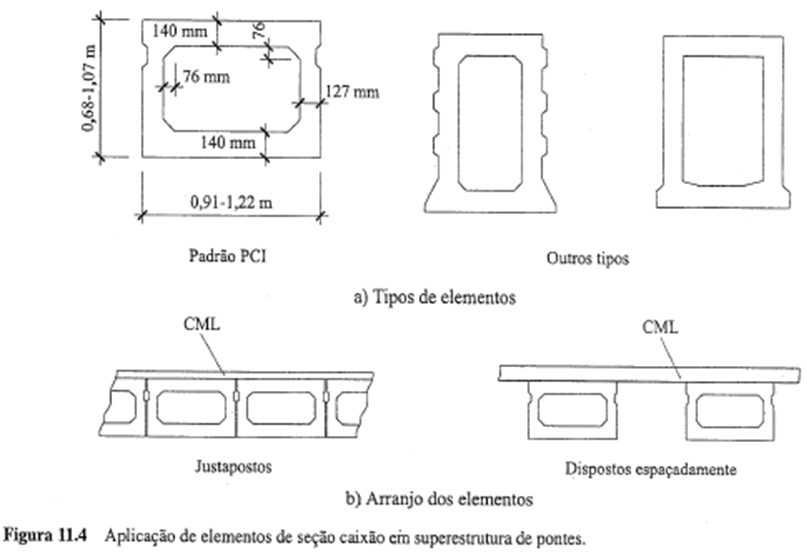 113
10.2.1 TIPOS DE ELEMENTOS E ARRANJOS
NA SEÇÃO TRANSVERSAL
b) Seção caixão
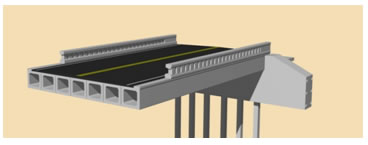 https://www.fhwa.dot.gov/bridge/abc/prefab_def.cfm
114
10.2.1 TIPOS DE ELEMENTOS E ARRANJOS
NA SEÇÃO TRANSVERSAL
c) Seção I e similares – devido às mesas, apresenta um bom rendimento mecânico. É muito empregada, para vários valores de vãos. As dimensões das mesas são variadas, podendo ser seção T.
Os elementos podem ser colocados justa-postos, ou com espaçamento.

Vídeo:
https://www.youtube.com/watch?v=mrDLmVCqJVM
115
10.2.1 TIPOS DE ELEMENTOS E ARRANJOS
NA SEÇÃO TRANSVERSAL
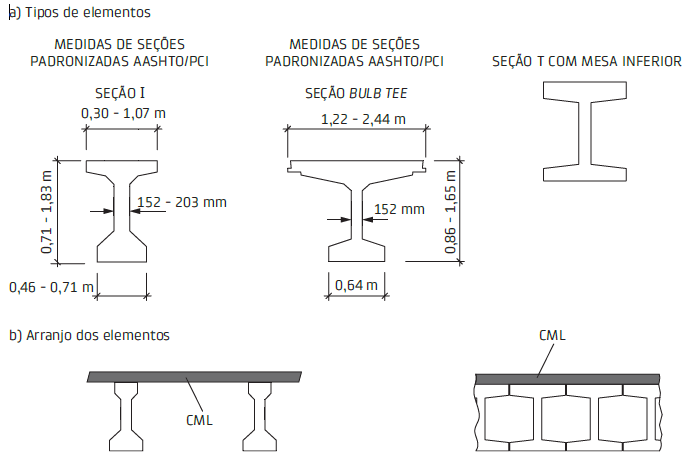 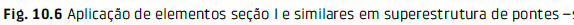 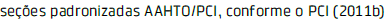 116
10.2.1 TIPOS DE ELEMENTOS E ARRANJOS
NA SEÇÃO TRANSVERSAL
c) Seção I e similares
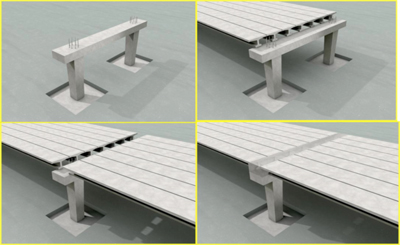 http://www.concretebridgeviews.com/i70/Article2.php
117
10.2.1 TIPOS DE ELEMENTOS E ARRANJOS
NA SEÇÃO TRANSVERSAL
c) Seção I e similares
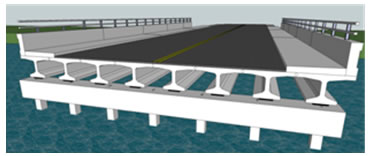 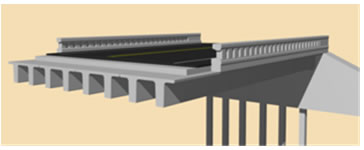 https://www.fhwa.dot.gov/bridge/abc/prefab_def.cfm
118
10.2.1 TIPOS DE ELEMENTOS E ARRANJOS
NA SEÇÃO TRANSVERSAL
d) Seção T invertido – não apresenta facilidades na desmoldagem, mas facilita a ligação transversal entre os elementos. Atinge até 45 m de vão.
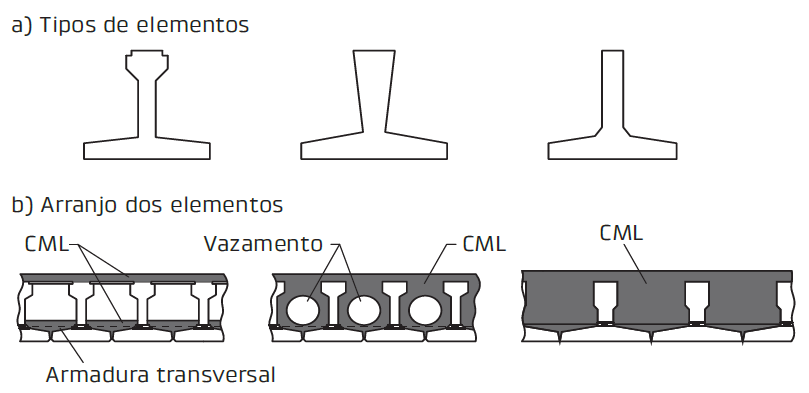 119
10.2.1 TIPOS DE ELEMENTOS E ARRANJOS
NA SEÇÃO TRANSVERSAL
e) Seção trapezoidal e U – podem ser vistas como variações da seção T invertido. A concretagem do tabuleiro acrescenta grande rigidez à torção, o que promove uma boa distribuição transversal de esforços.
120
10.2.1 TIPOS DE ELEMENTOS E ARRANJOS
NA SEÇÃO TRANSVERSAL
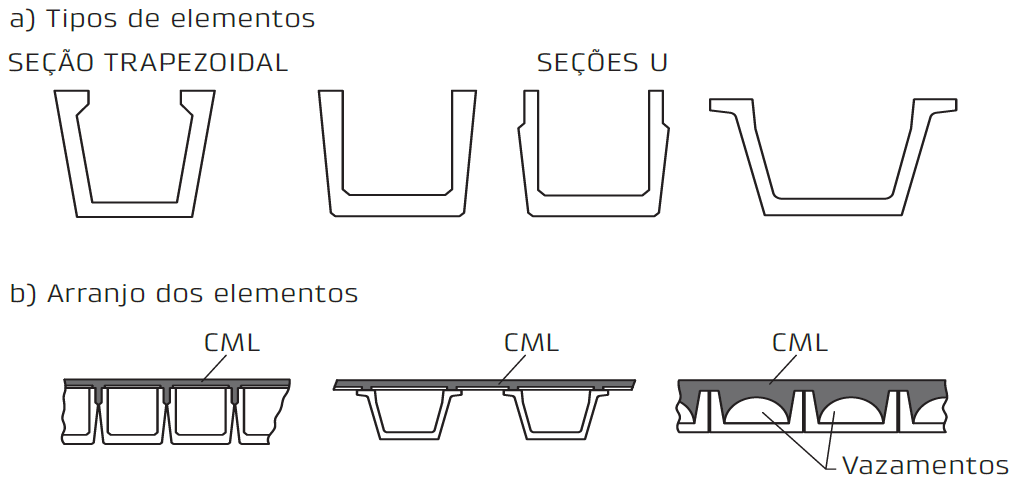 121
10.2.1 TIPOS DE ELEMENTOS E ARRANJOS
NA SEÇÃO TRANSVERSAL
e) Seção trapezoidal e U
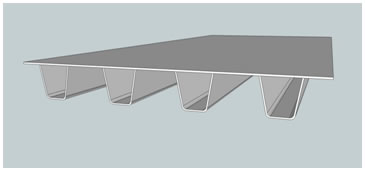 https://www.fhwa.dot.gov/bridge/abc/prefab_def.cfm
122
10.2.1 TIPOS DE ELEMENTOS E ARRANJOS
NA SEÇÃO TRANSVERSAL
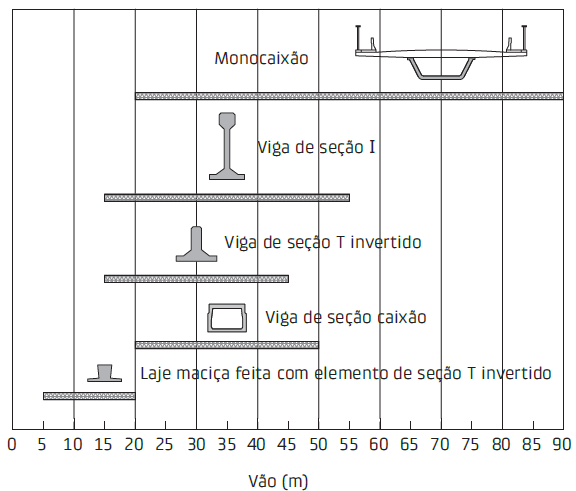 https://www.fhwa.dot.gov/bridge/abc/prefab_def.cfm
123
10.2.2 PARTICULARIDADES RELATIVAS
À DIREÇÃO TRANSVERSAL
As ligações entre os elementos dispostos na direção do eixo longitudinal da ponte devem ser feitos de forma a impedir, no mínimo, os deslocamentos verticais relativos. Pode ser por meio de capa de CML (laje), ou, quando não houver capa, com chaves de cisalhamento ou conectores metálicos (são pouco efetivos na distribuição dos esforços transversais).
124
10.2.2 PARTICULARIDADES RELATIVAS
À DIREÇÃO TRANSVERSAL
As formas de melhorar a distribuição dos esforços transversais são: a) com protensão transversal; b) com ligação transversal pela mesa inferior, além da ligação pela mesa superior; c) com vigas transversinas (em geral protendidas).

Em geral as vigas transversinas podem ser empregadas na maior parte das seções.
125
10.2.2 PARTICULARIDADES RELATIVAS
À DIREÇÃO TRANSVERSAL
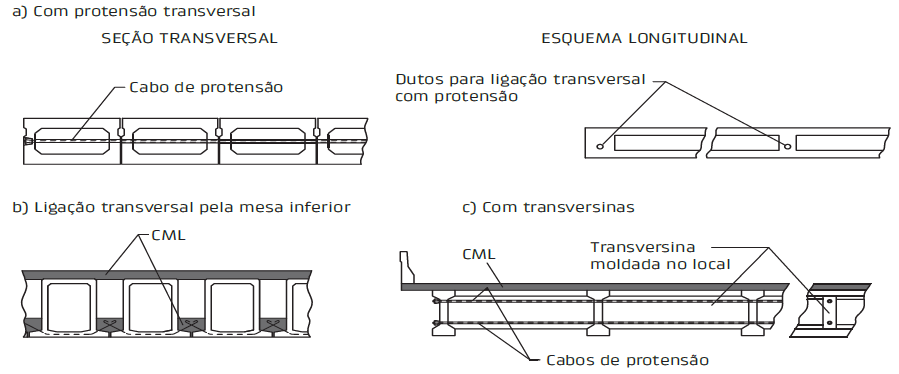 126
10.2.2 PARTICULARIDADES RELATIVAS
À DIREÇÃO TRANSVERSAL
A melhor distribuição de esforços transversais resulta elementos com menor solicitação devido à carga móvel, mas por outro lado podem envolver serviços em campo, de modo que devem ser ponderados (custo também).

Para a laje do tabuleiro podem ser empre-gados elementos pré-moldados dispostos sobre as vigas principais.
127
10.2.2 PARTICULARIDADES RELATIVAS
À DIREÇÃO TRANSVERSAL
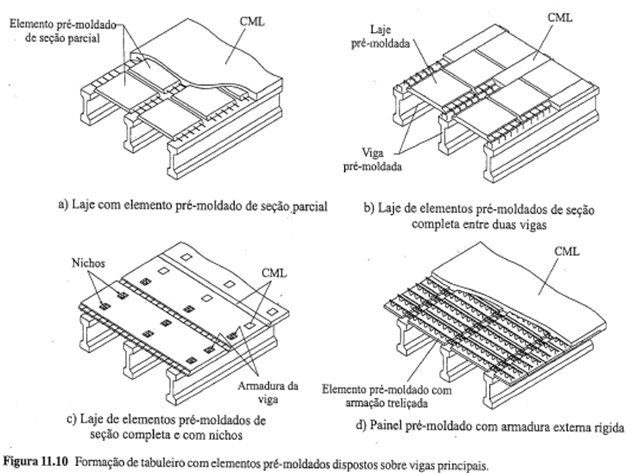 128
10.2.3 PARTICULARIDADES RELATIVAS
À DIREÇÃO LONGITUDINAL
A variação da seção transversal não é geralmente empregada nos elementos pré-moldados em fábricas. Nos pré-fabricados de canteiro pode ser feito um aumento da largura da viga nas proximidades dos apoios.

As ligações são feitas com apoio dos elementos em travessas ou muros, sobre aparelhos de apoio de elastômero (neoprene), o que leva a juntas no tabuleiro.
129
10.2.3 PARTICULARIDADES RELATIVAS
À DIREÇÃO LONGITUDINAL
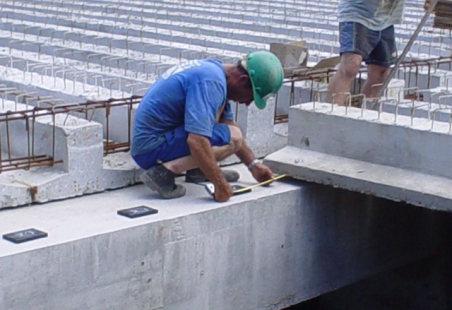 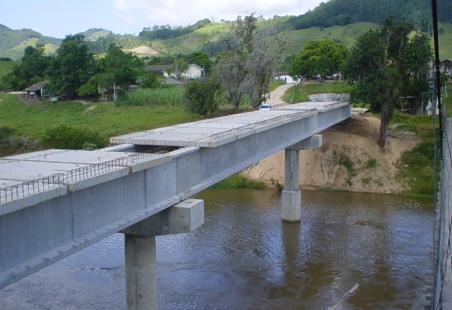 http://www.protensul.com.br/index.php?cmd=produtos&id=7
130
10.2.3 PARTICULARIDADES RELATIVAS
À DIREÇÃO LONGITUDINAL
A manutenção tem sido um problema, e a solução tem evoluído para pontes sem juntas (pontes integrais – ver manual do PCI, 2011).

Em pontes de grande comprimento, como soluções para ligações sem juntas (ou em menor número):
continuidade parcial, apenas pela laje do tabuleiro;
continuidade estrutural para momentos fletores.
131
10.2.3 PARTICULARIDADES RELATIVAS
À DIREÇÃO LONGITUDINAL
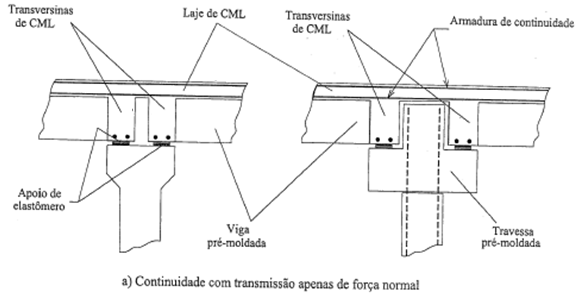 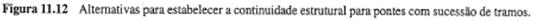 132
10.2.3 PARTICULARIDADES RELATIVAS
À DIREÇÃO LONGITUDINAL
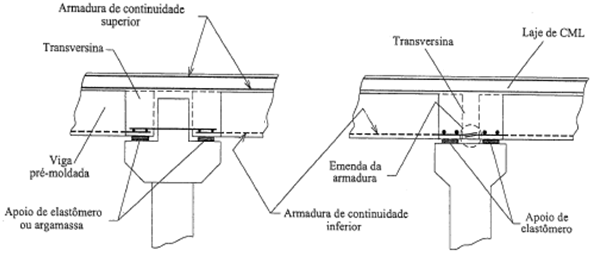 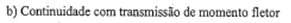 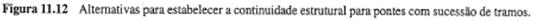 133
10.2.3 PARTICULARIDADES RELATIVAS
À DIREÇÃO LONGITUDINAL
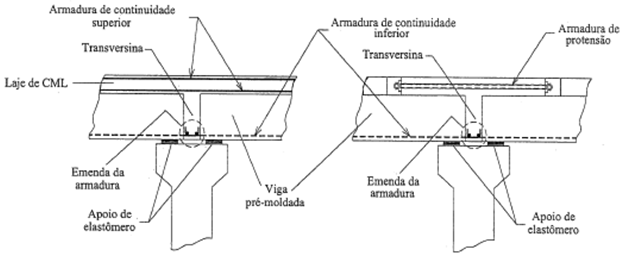 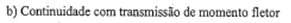 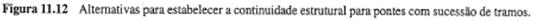 134
10.2.3 PARTICULARIDADES RELATIVAS
À DIREÇÃO LONGITUDINAL
Uma alternativa é a ligação rígida com CML.
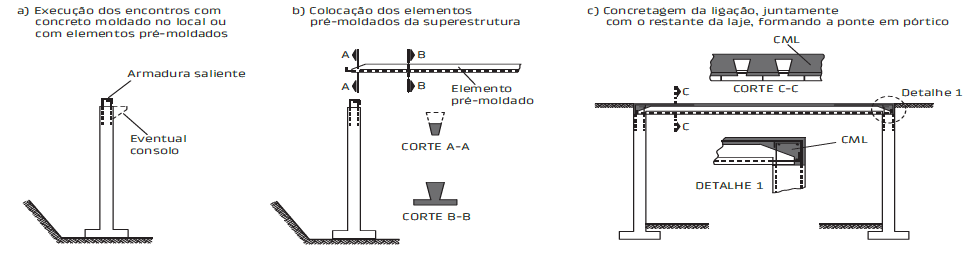 135
10.3 INFRAESTRUTURA
O emprego da pré-moldagem na infraestrutura das pontes é mais restrito que na super-estrutura.

Além dos encontros, o concreto pré-moldado pode ser empregado em travessa e em pilares.
136
10.3 INFRAESTRUTURA
Mesoestrutura – Pilar pré-moldado:
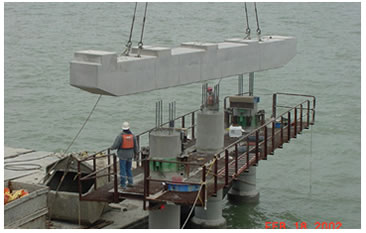 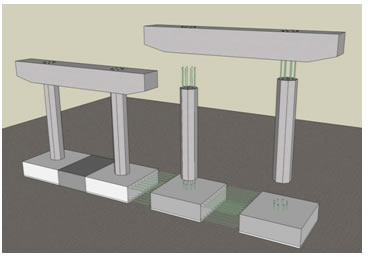 https://www.fhwa.dot.gov/bridge/abc/prefab_def.cfm
137
10.3 INFRAESTRUTURA
Mesoestrutura – Pilar pré-moldado:
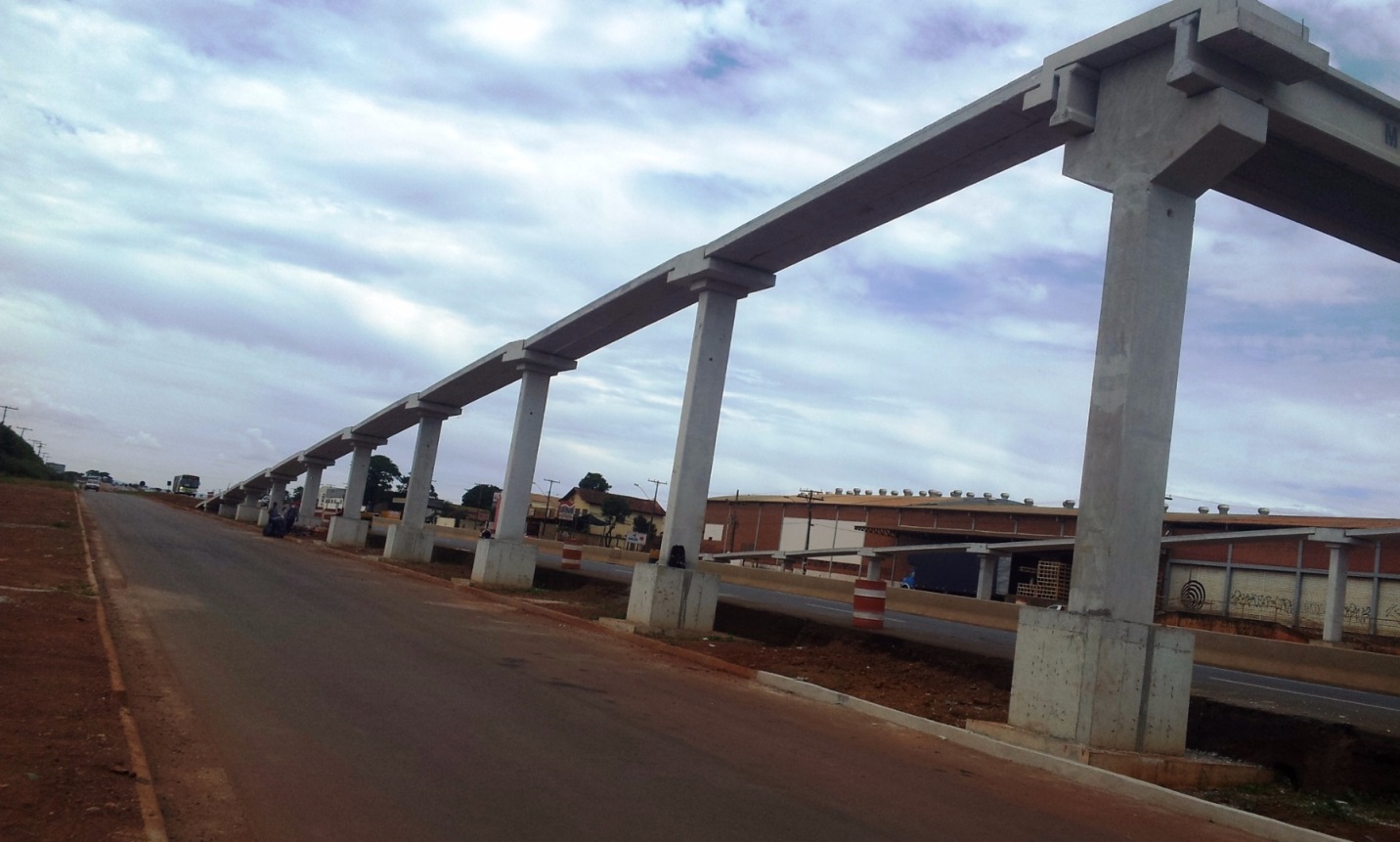 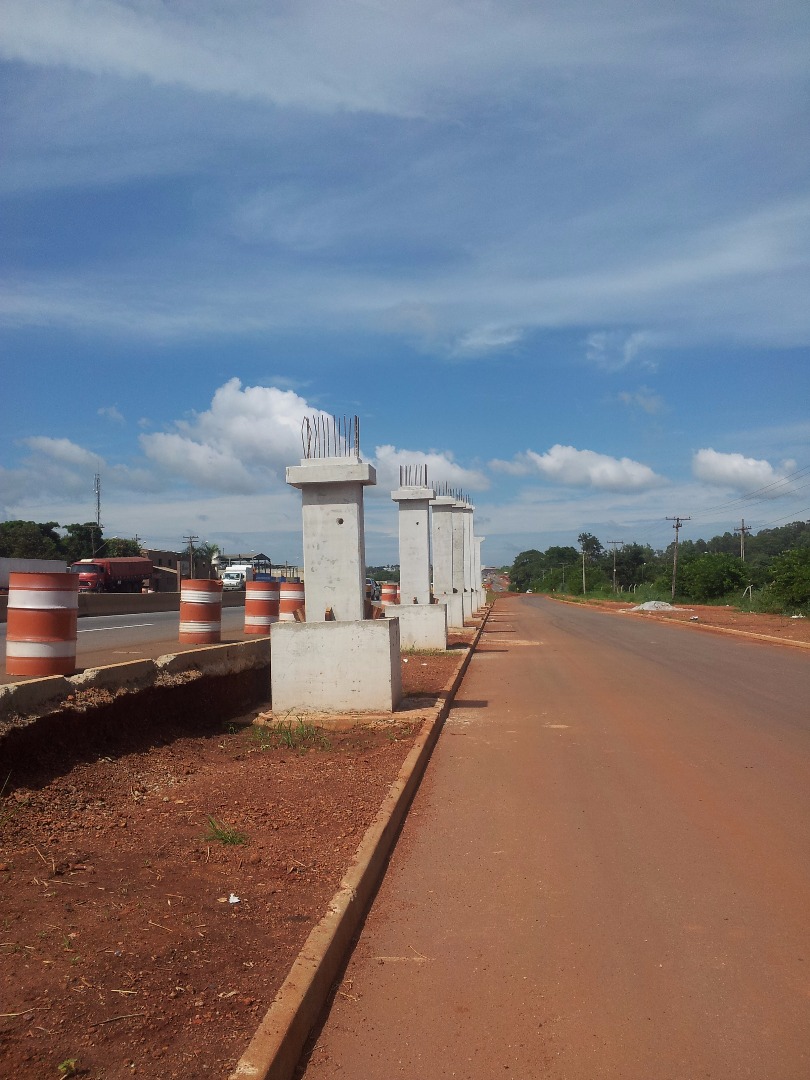 http://mold.com.br/produtos/passarelas-e-rampas/passarela-br-060
138
10.3 INFRAESTRUTURA
Mesoestrutura – Pilar pré-moldado:
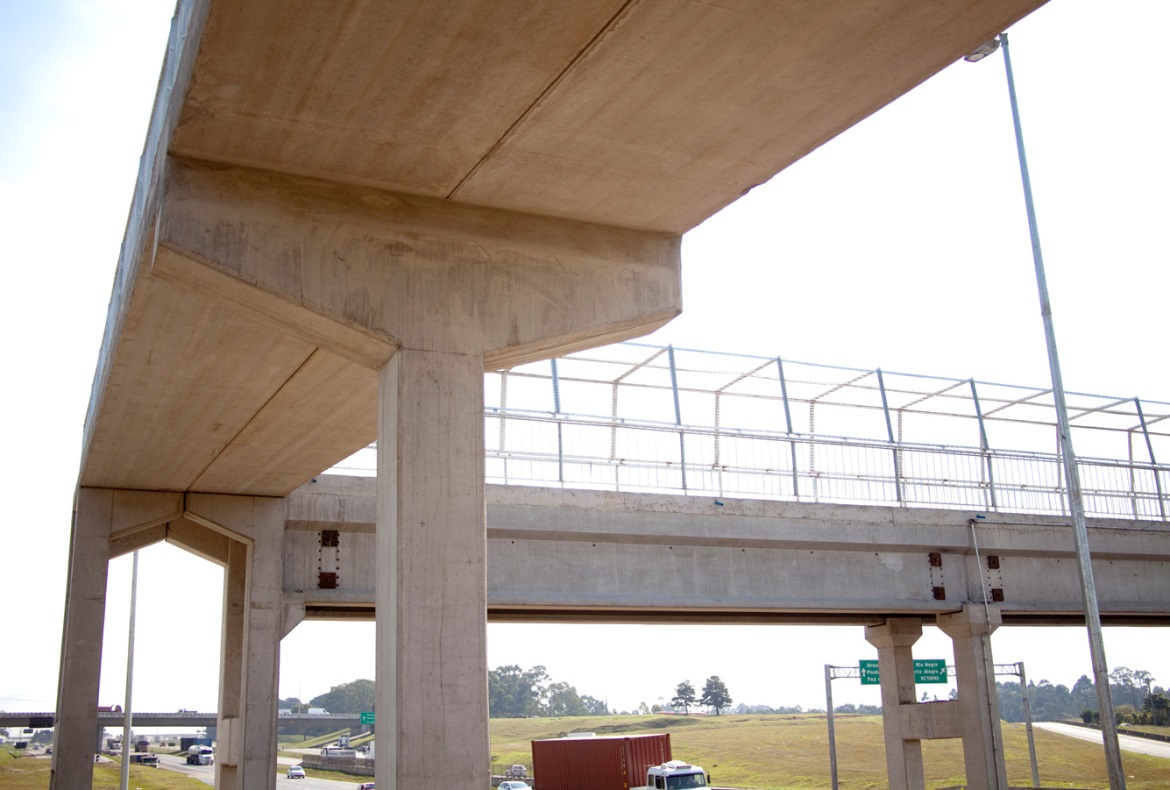 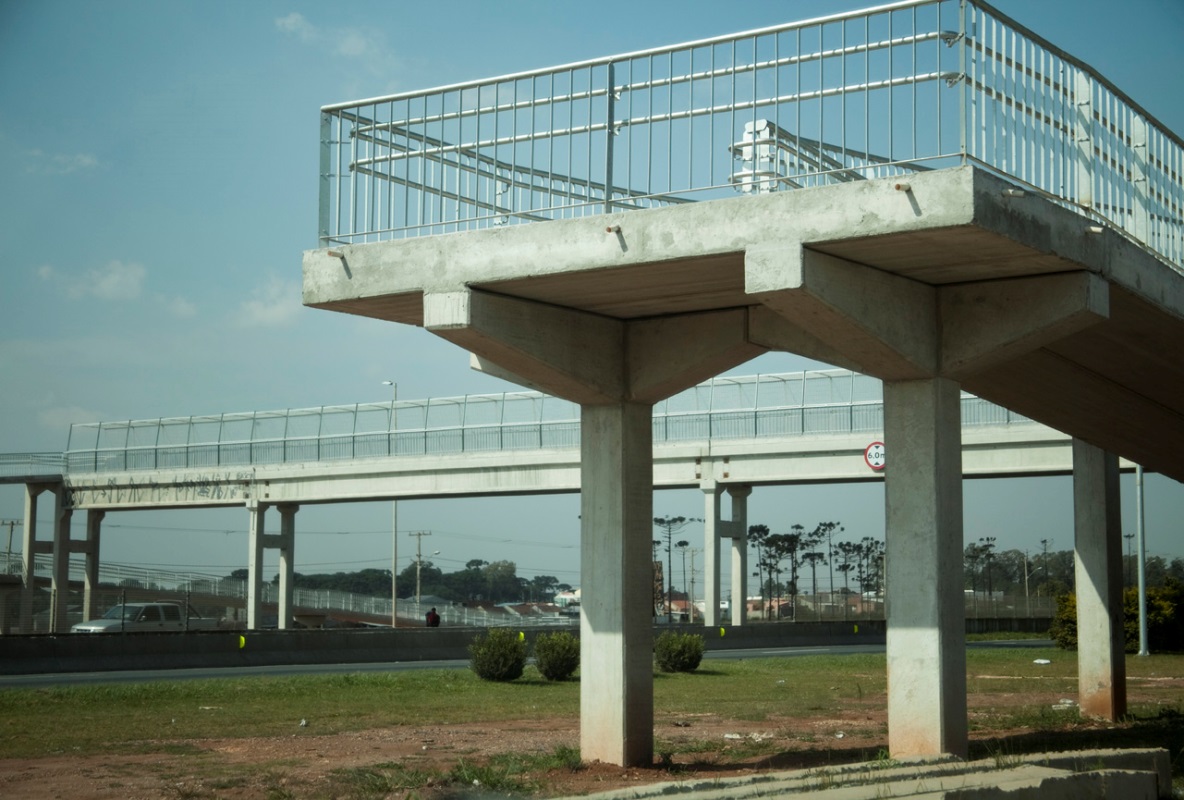 http://www.promecon.com.br/obras/passarelas-para-travessia-de-pedestres/
139
10.3 INFRAESTRUTURA
Mesoestrutura – Pilar pré-moldado:
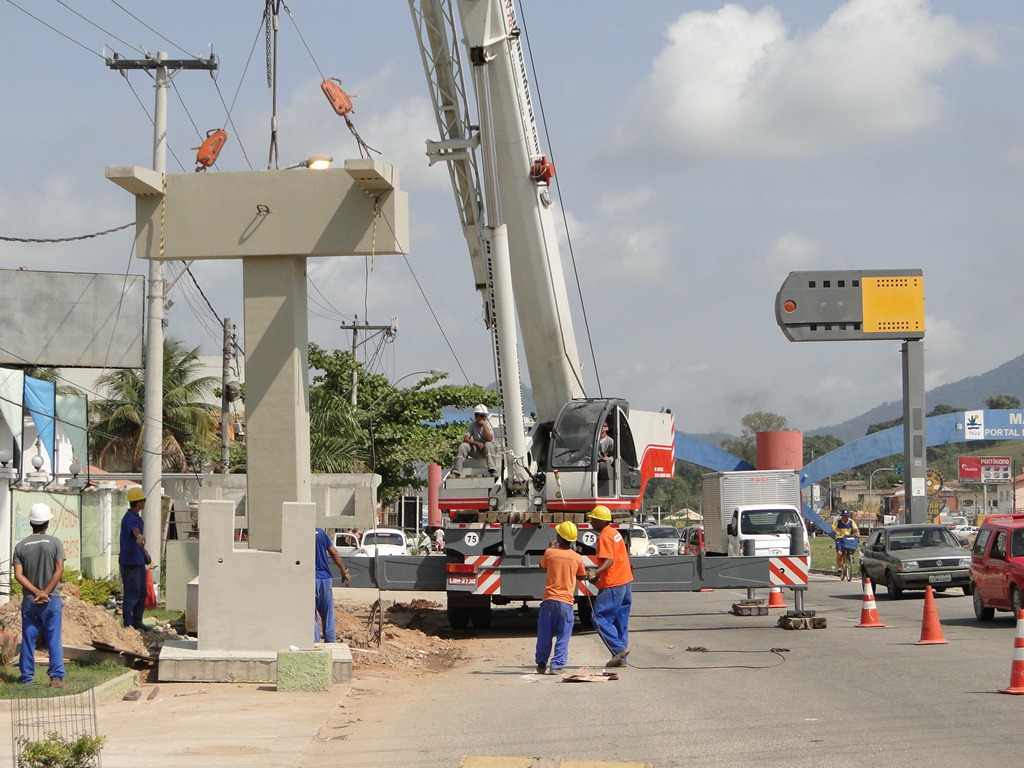 https://roselypellegrino.wordpress.com/tag/passarela-em-marica/
140
10.4 TÓPICOS ADINCIONAIS SOBRE O ASSUNTO

10.4.1 PONTES ESCONSAS E PONTES CURVAS

10.4.2 PONTES NÃO RODOVIÁRIAS

10.4.3 ELEMENTOS DE COMPRIMENTO
MENOR QUE O VÃO

10.4.4 OUTRAS FORMAS EMPREGADAS
141
11.4.3 ELEMENTOS DE COMPRIMENTO
MENOR QUE O VÃO
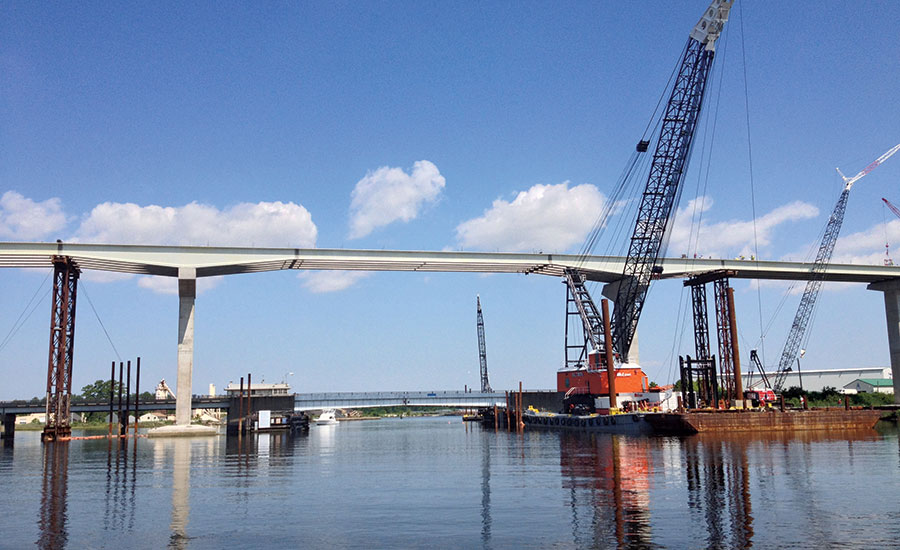 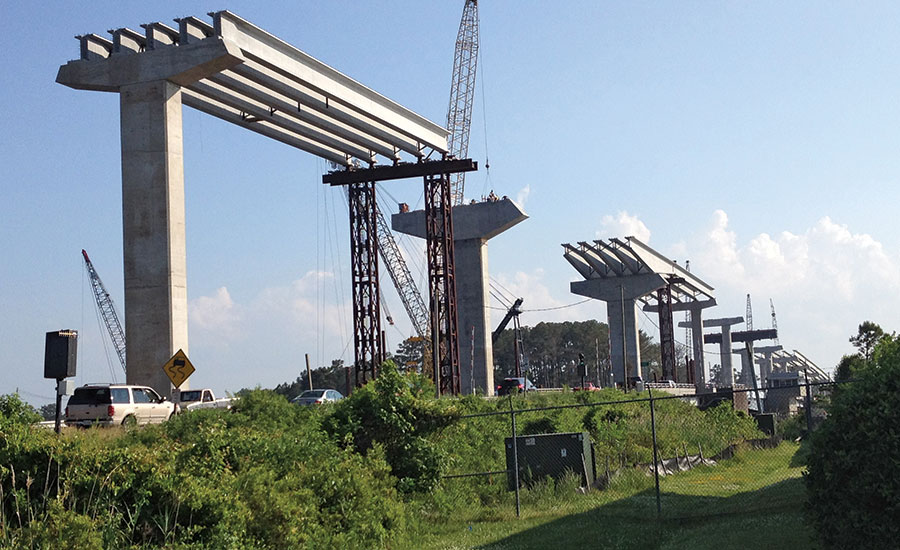 142
http://www.enr.com/articles/38408-creative-solutions-make-needed-chesapeake-bridge-a-reality
Vídeos:

https://www.youtube.com/watch?v=R5tmOBfZeuo
https://www.youtube.com/watch?v=l1tVW0XRsZY
143